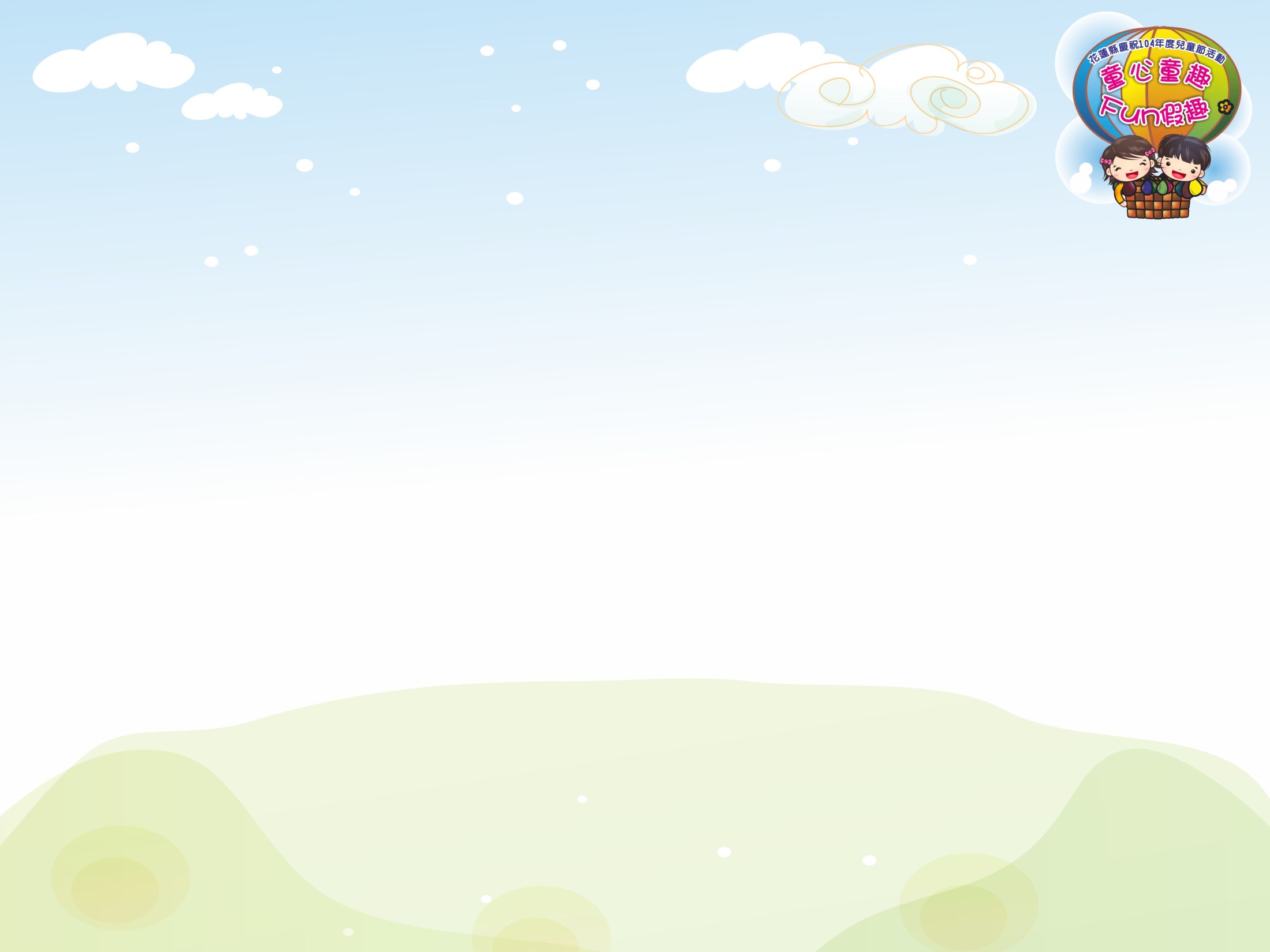 花蓮縣慶祝104年度兒童節活動童心童趣-Fun假趣
行前會議
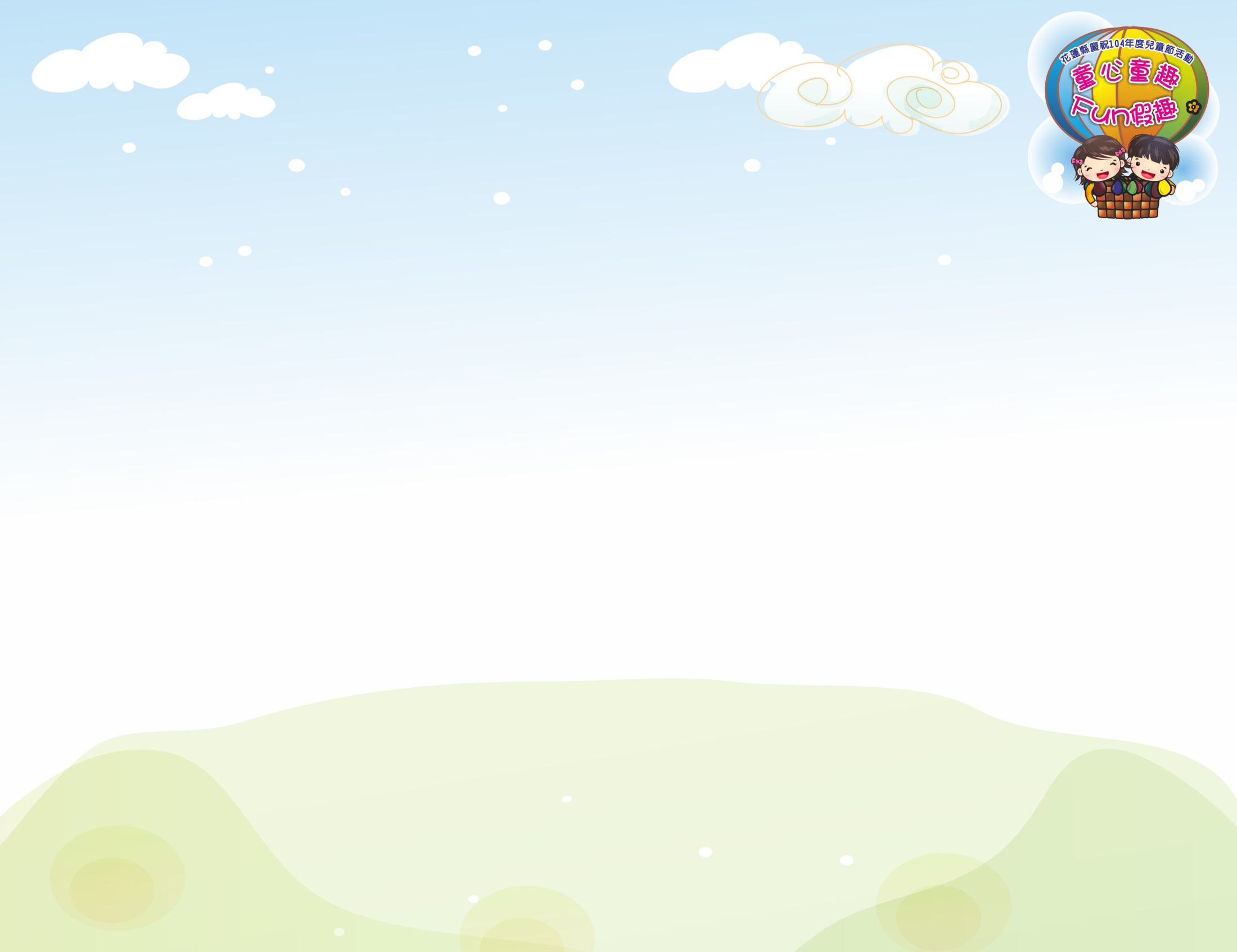 依據：
104年3月5日 府教特字第1040042453號函辦理
目的：
(一)讓孩子有個愉快難忘的兒童節假日，當一天主角，盡情享受歡愉的童年生活。
(二) 藉全縣幼兒園慶祝活動讓花蓮的孩子，甚至中南區弱勢偏遠的孩子，也有機會可以進入世界級的主題樂園參觀學習。
(三) 透過全縣幼兒園慶祝活動邀請家長共同參與，提升親子互動的機會與層次，營造健康喜樂的家庭氛圍。
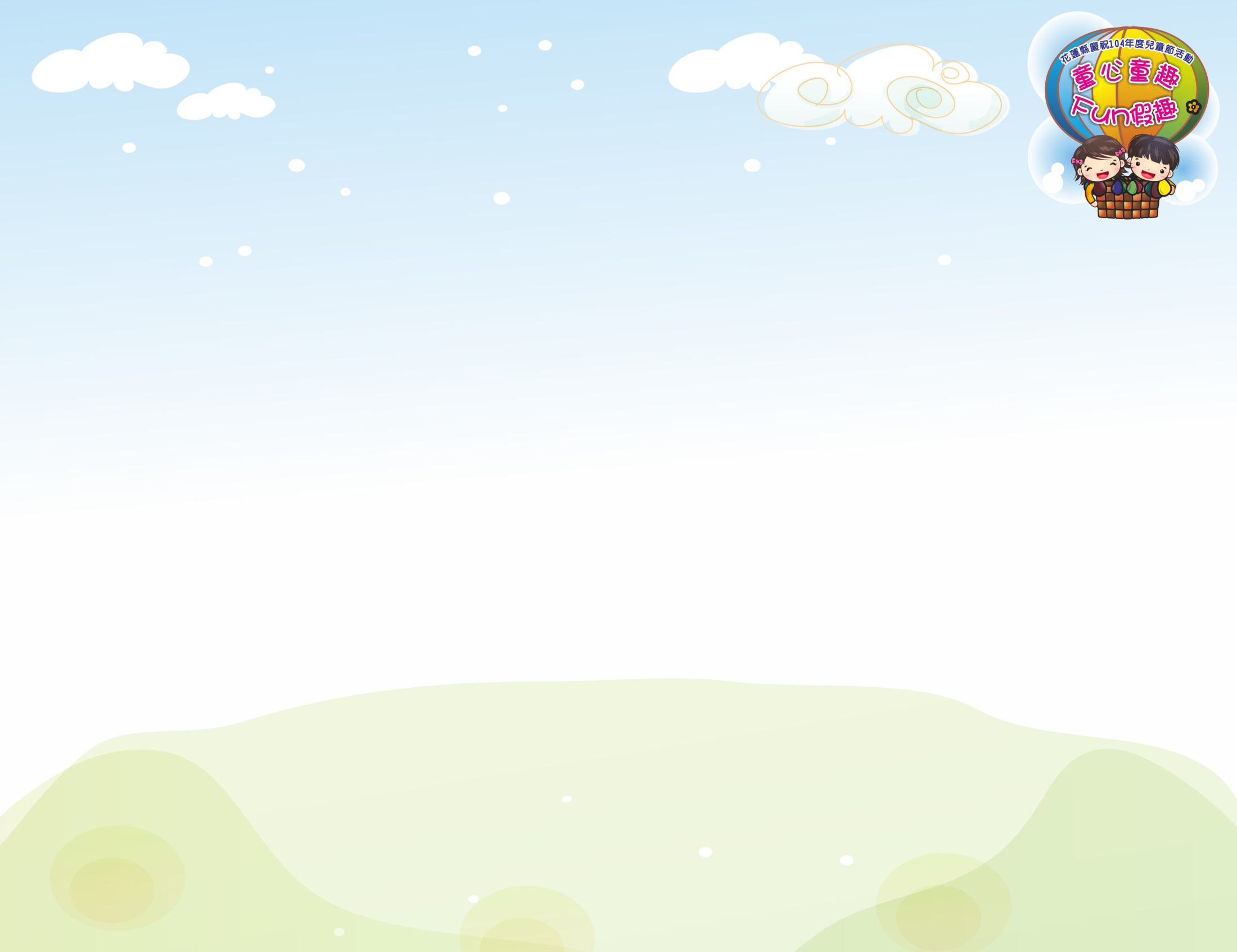 活動流程：
0830-0940 報到/入園
0940-1000 集結整隊
1000-1005 主持人開場
1005-1010 縣長致詞
1010-1020 長官貴賓致詞
1020-1040 禮物發放、照相留念
1040-1050 頒發感謝狀
1100-1530 自由Fun假趣
1530-1630 車輛接送賦歸
1700-賦歸
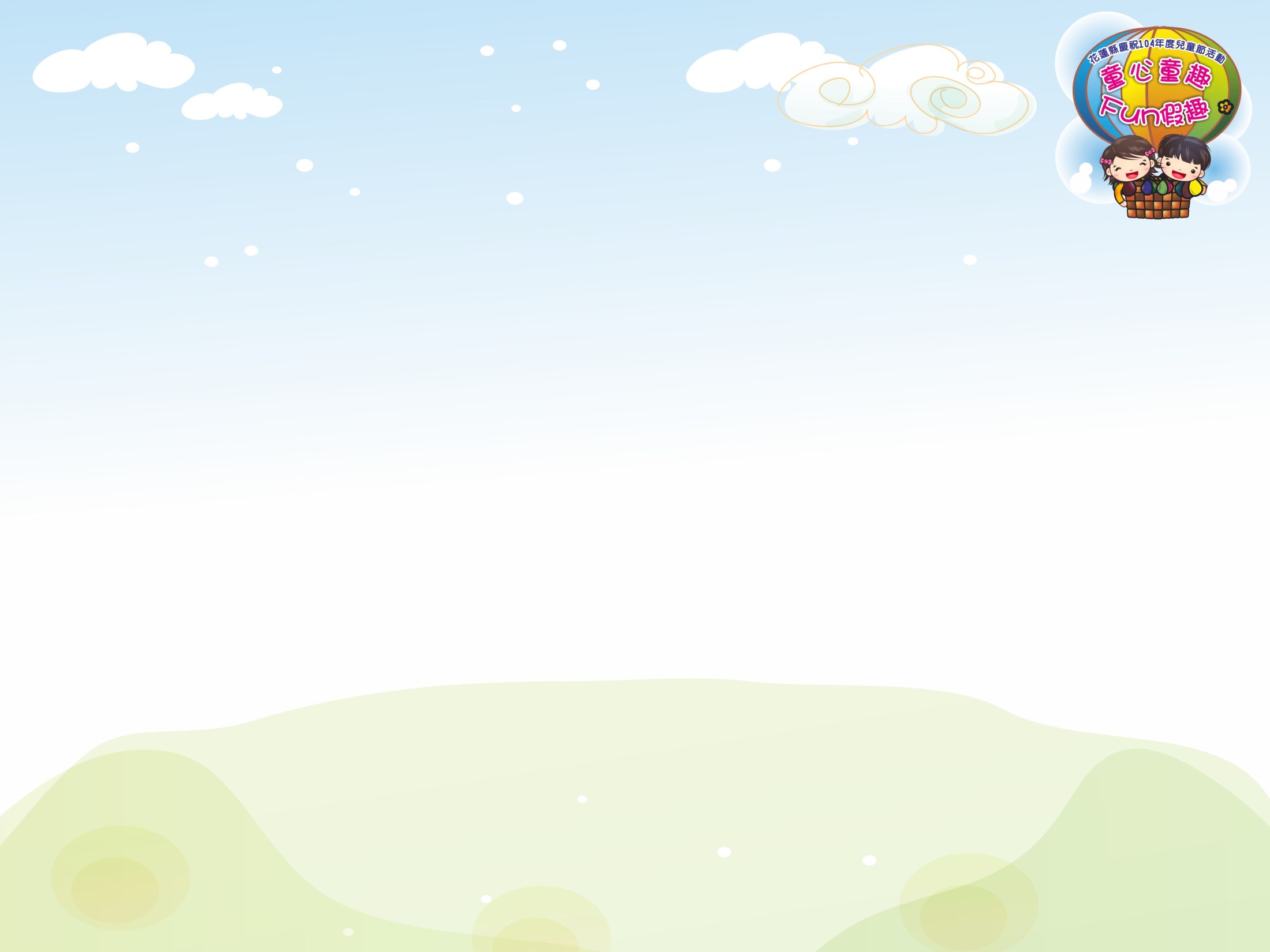 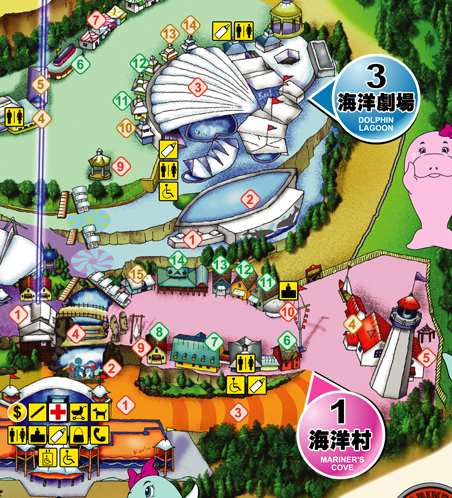 路  線  圖
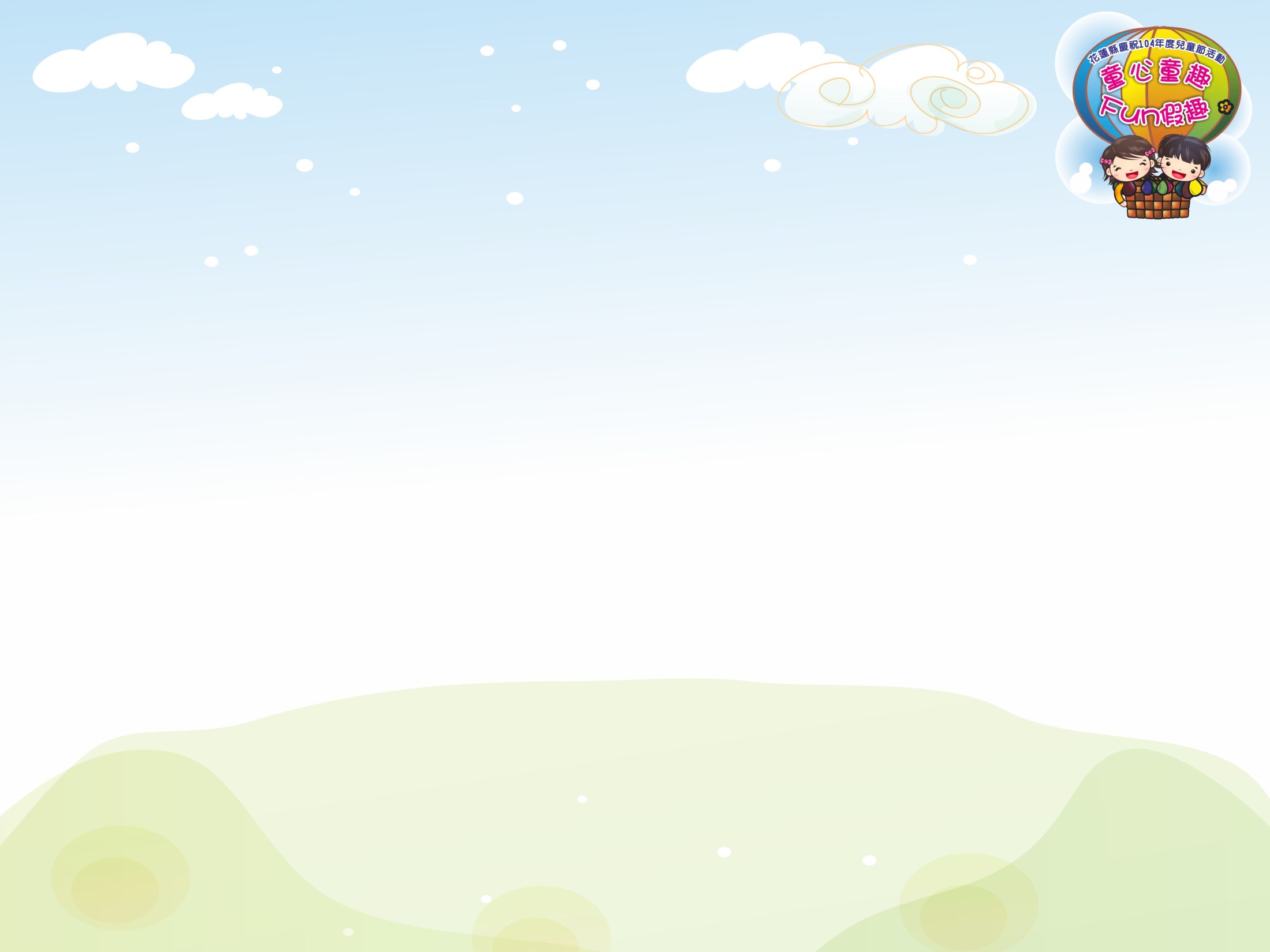 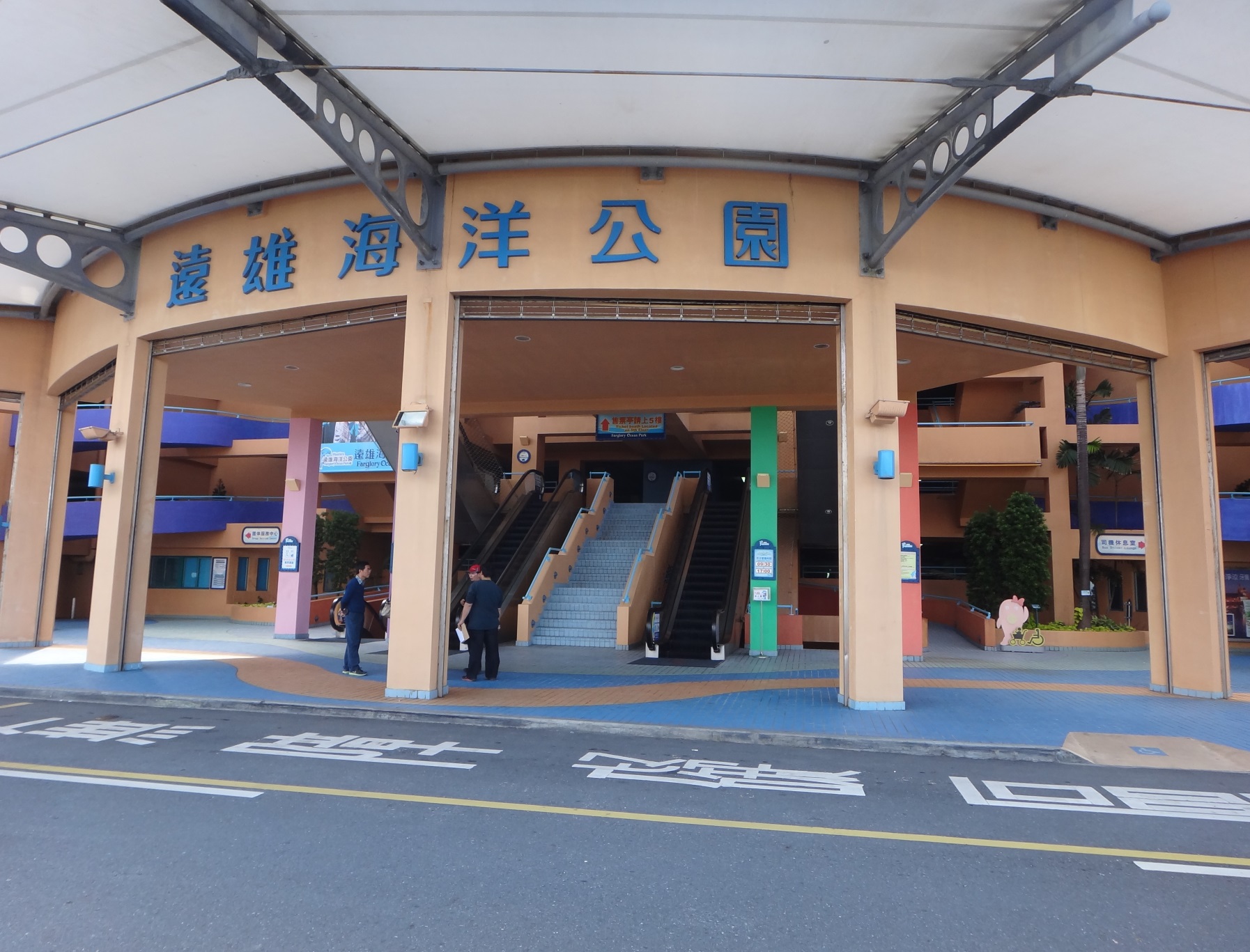 團體下車集合處
領取園所牌
團體下車集合處
出示園所牌
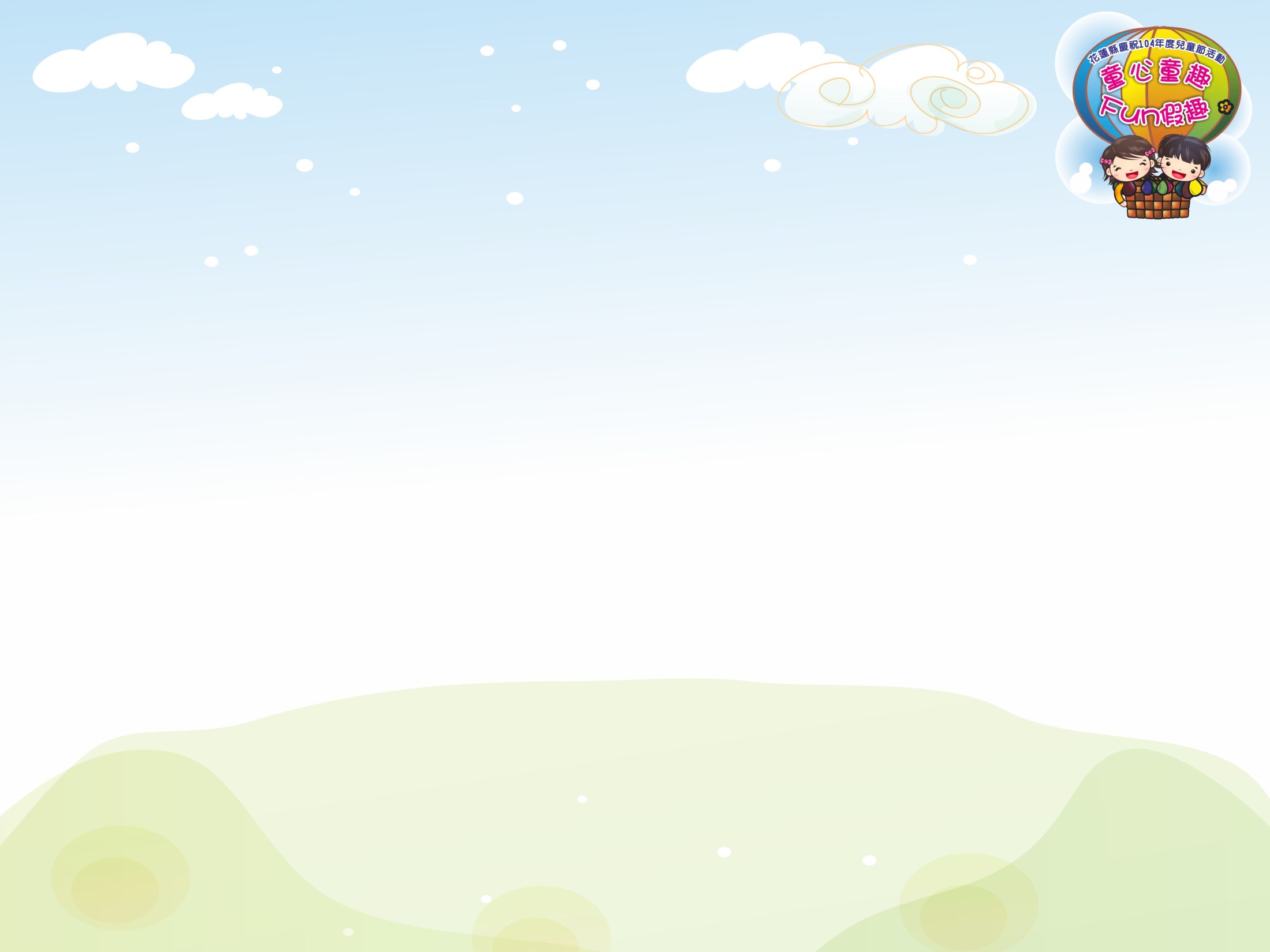 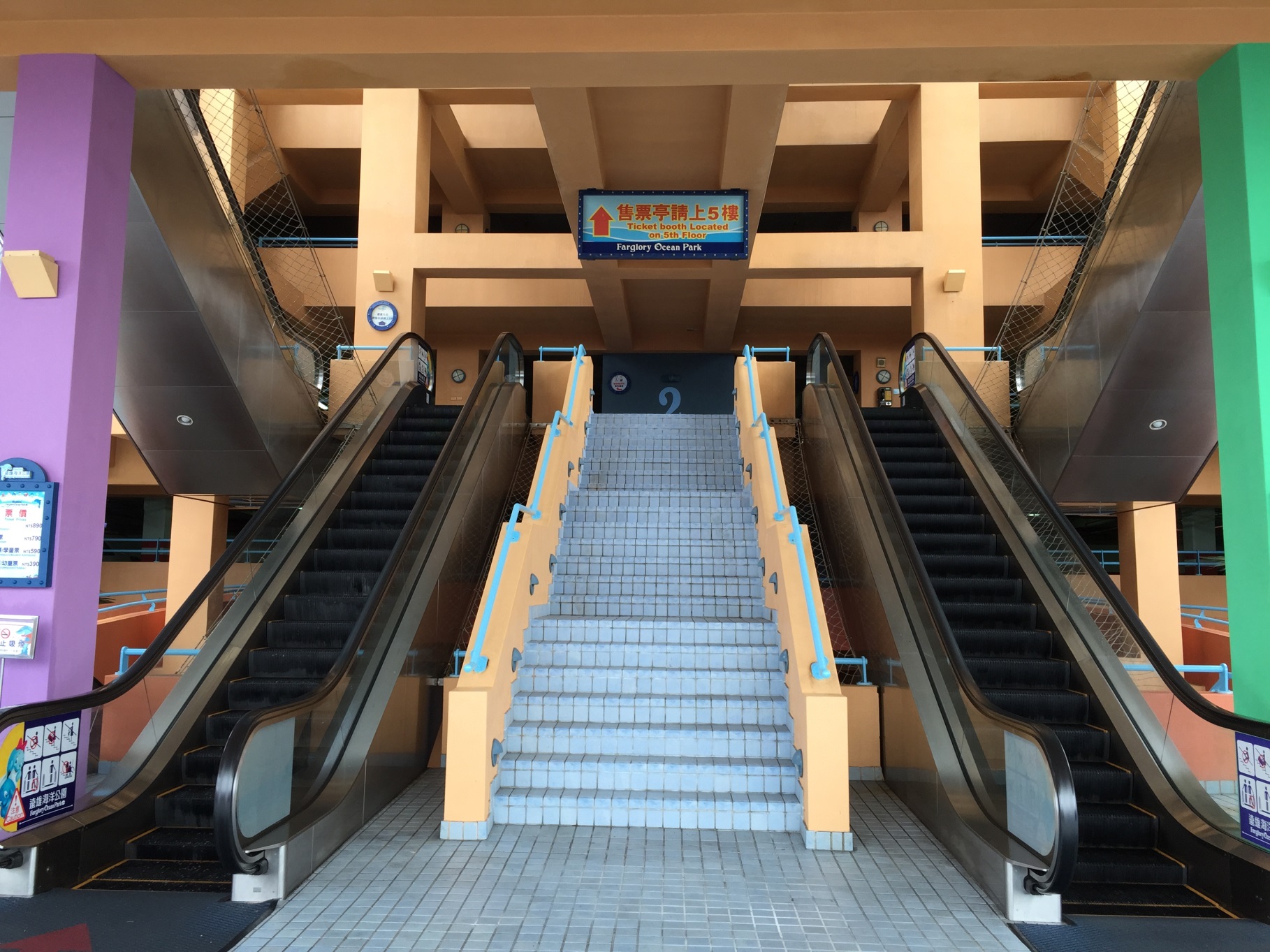 8:50開放雙向通行
至5樓右手邊報到處
第 1 手扶梯
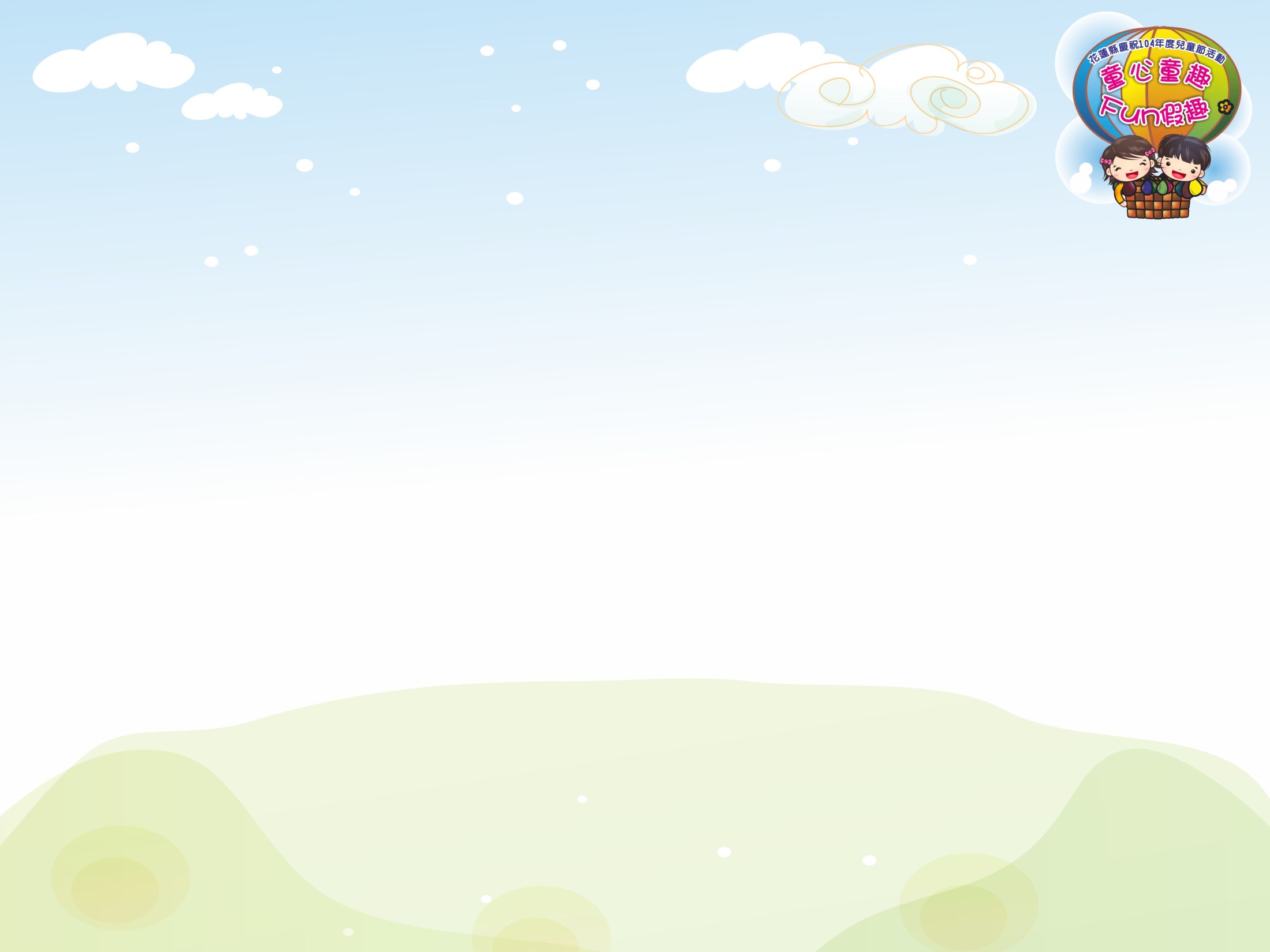 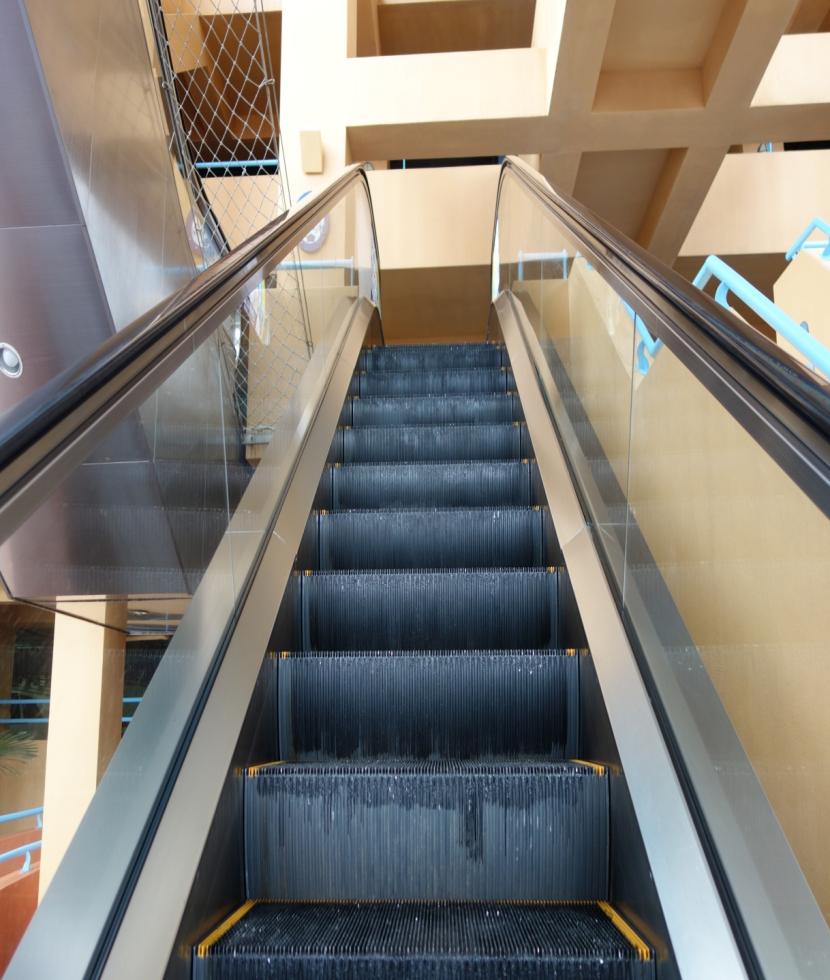 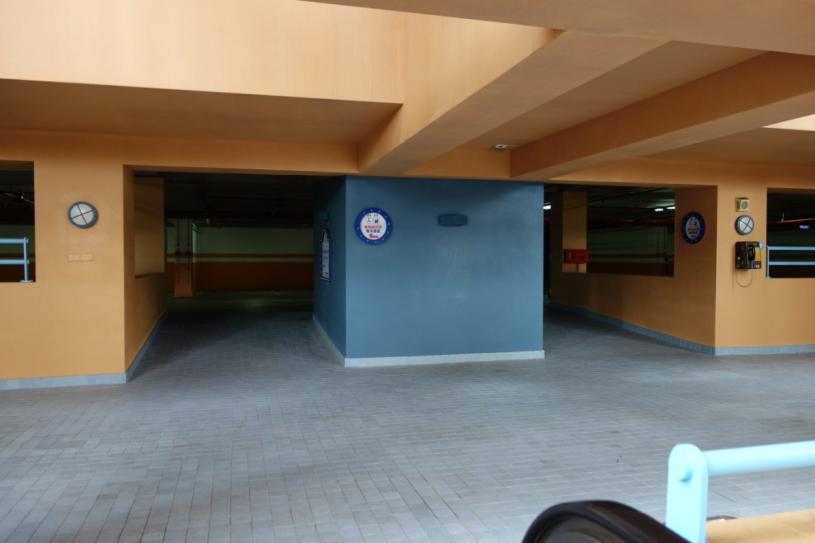 上第1手扶梯後
  可看到立體停車場
第 1 手扶梯
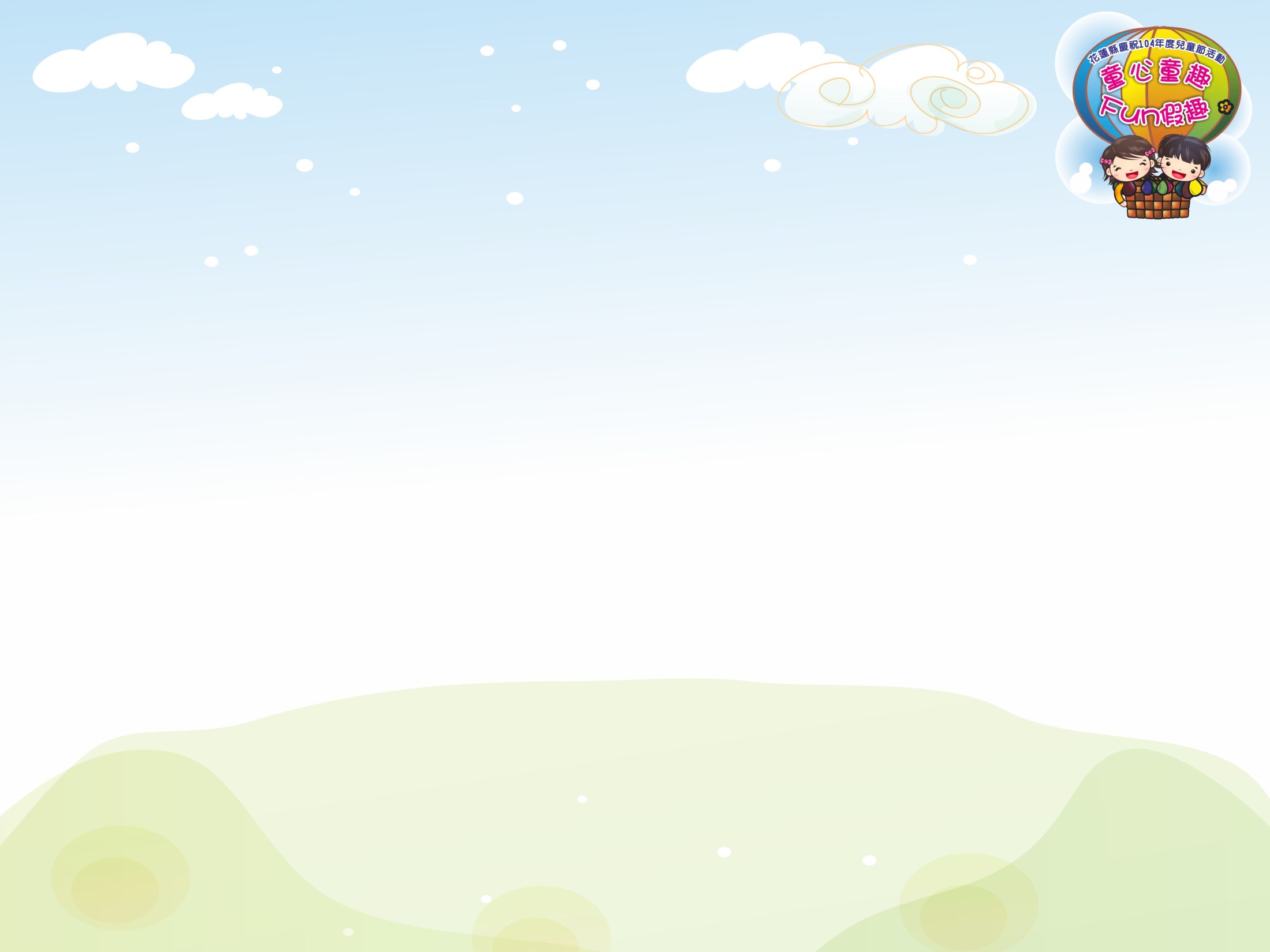 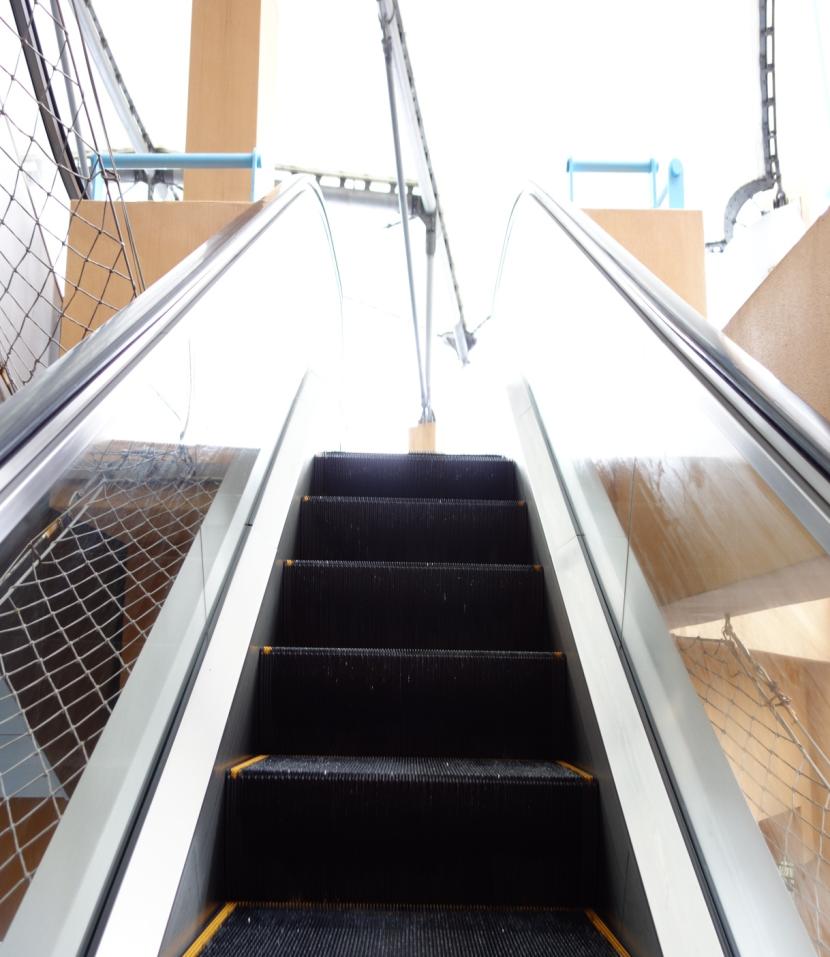 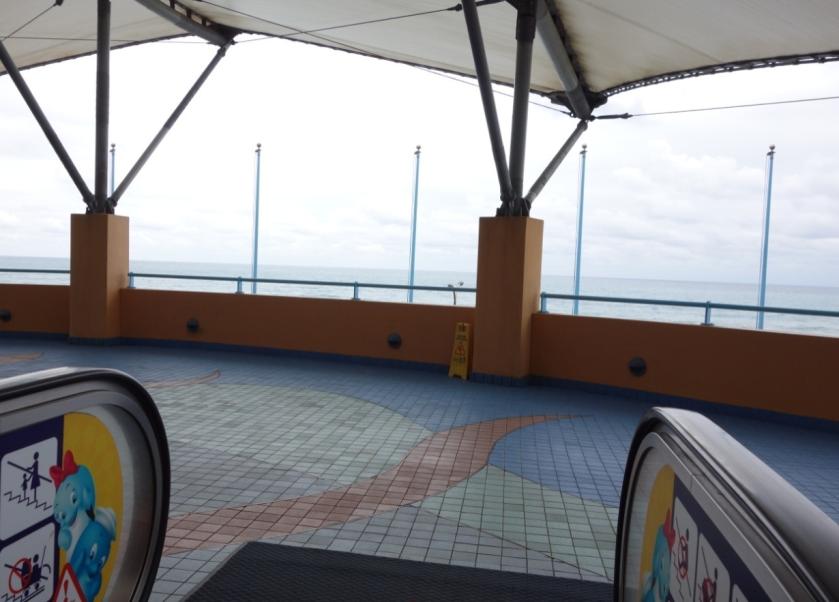 上第2手扶梯後
  可看到一大片海景
第 2 手扶梯
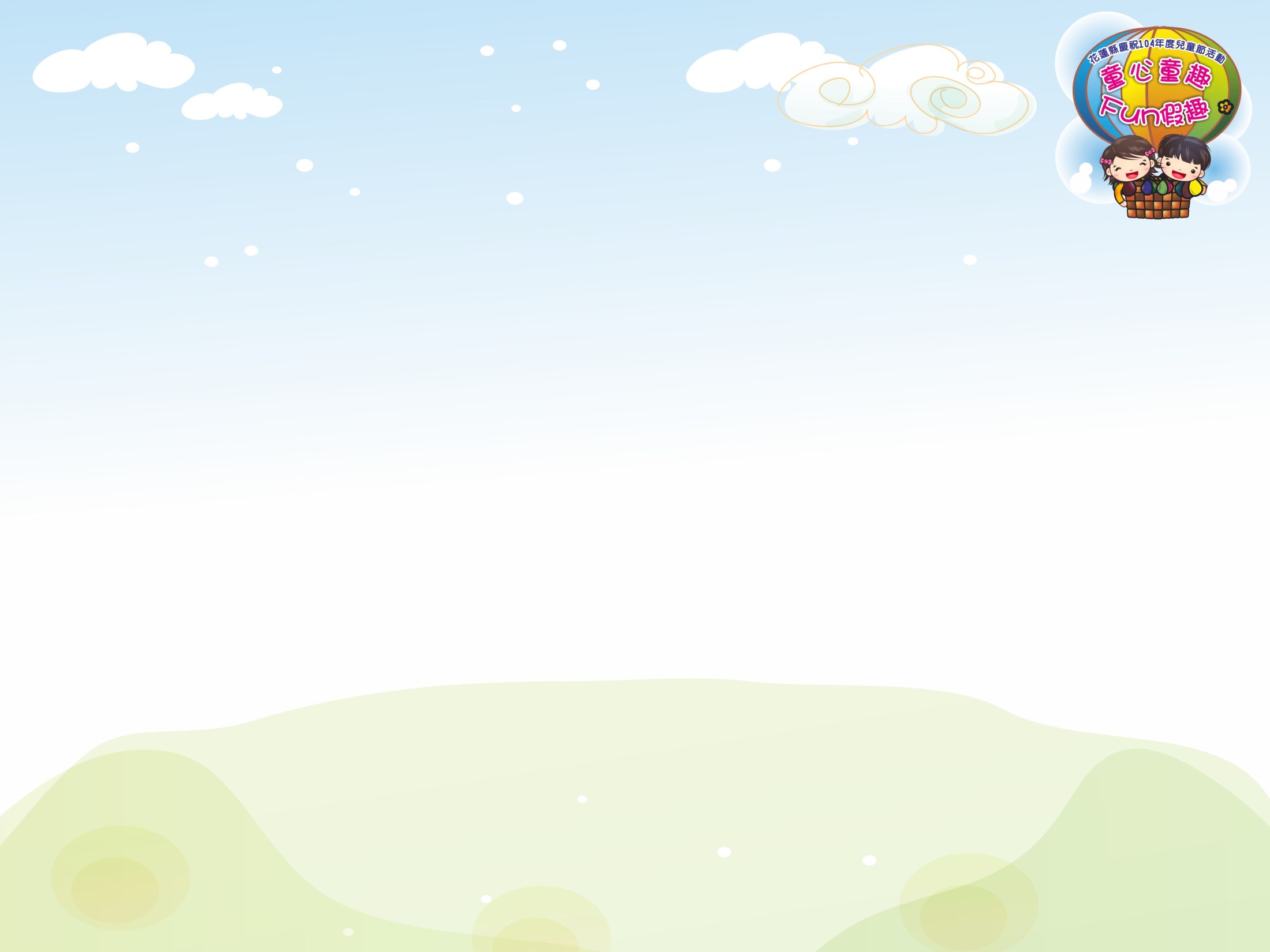 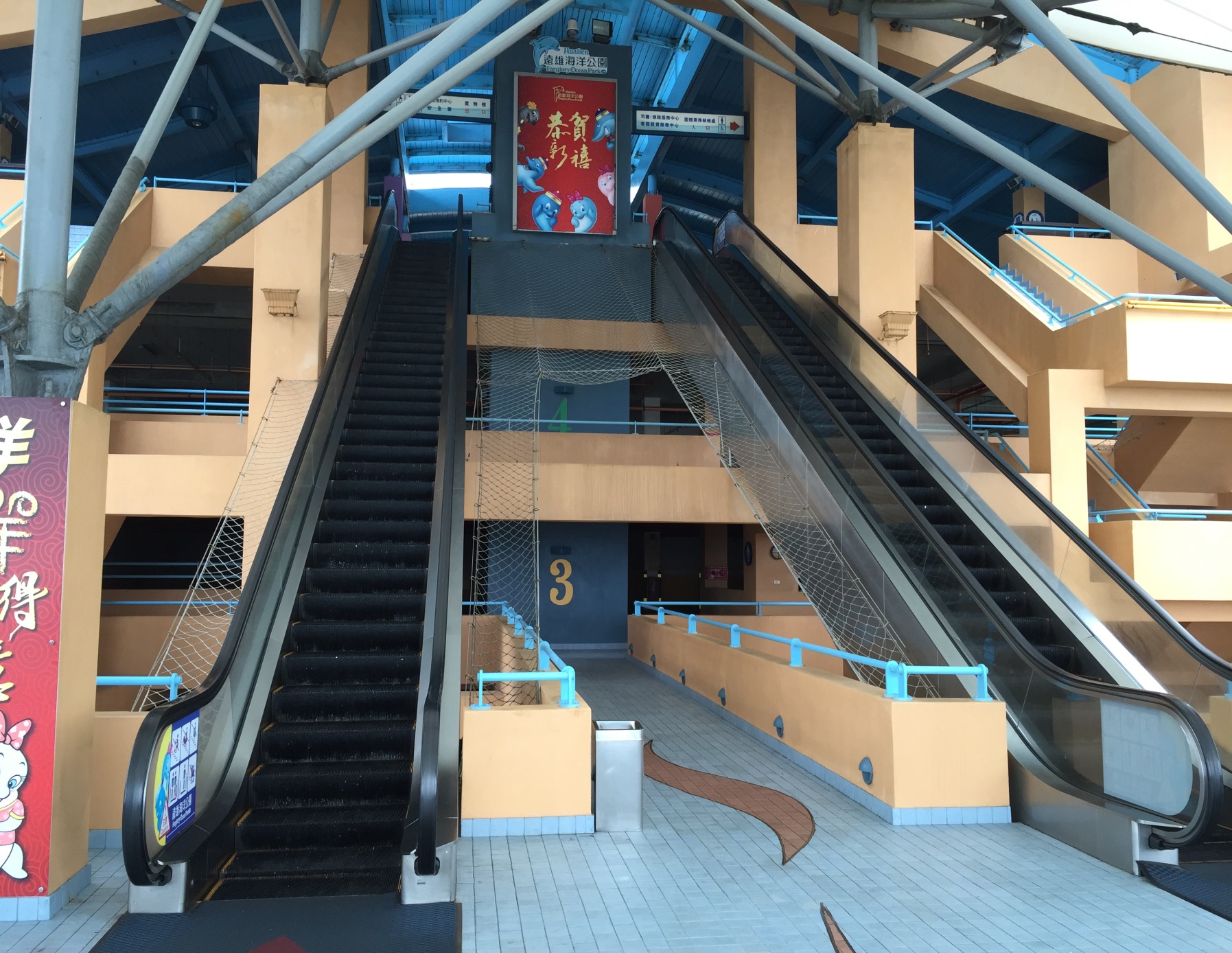 報到處
第 3 手扶梯
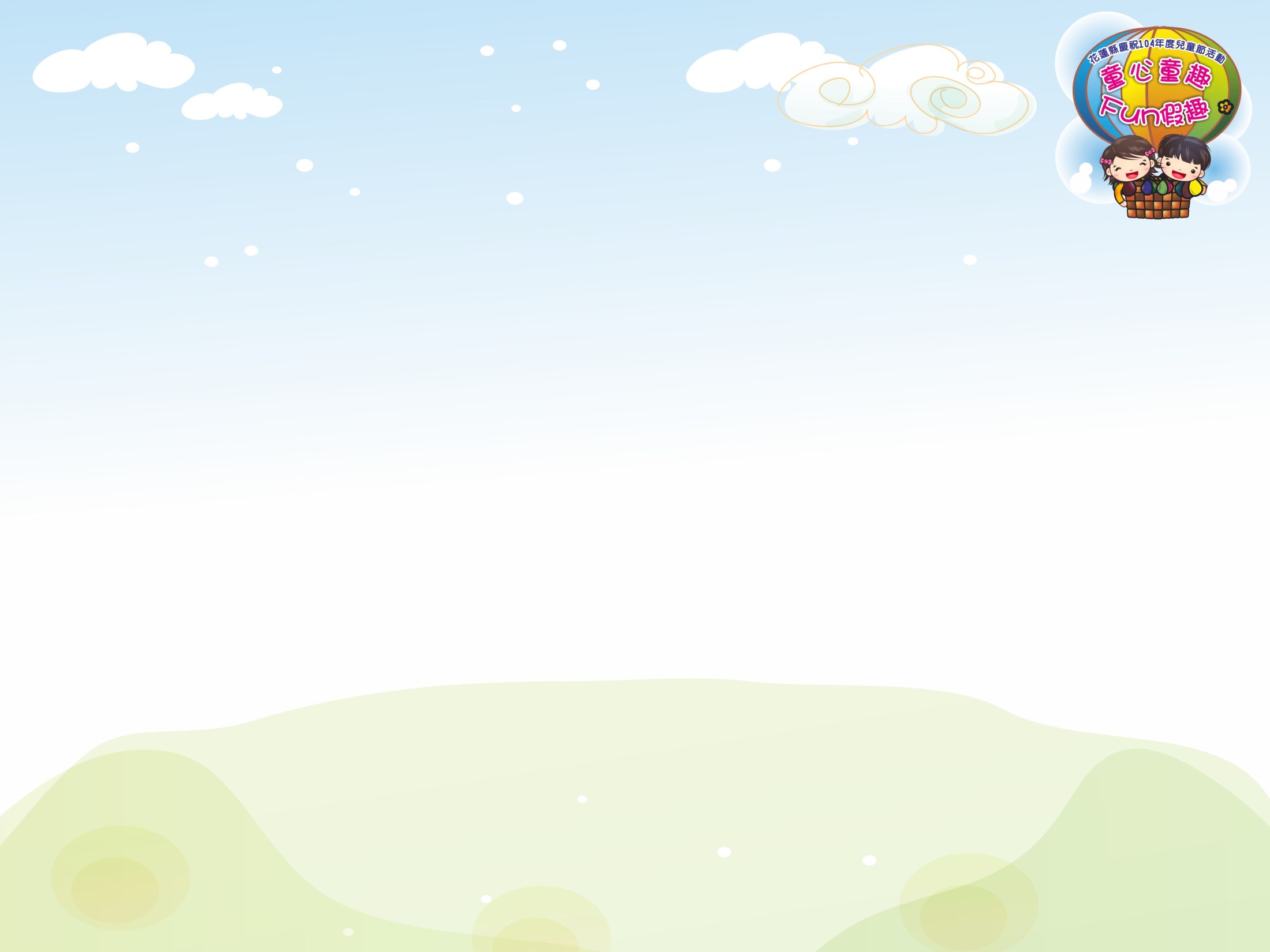 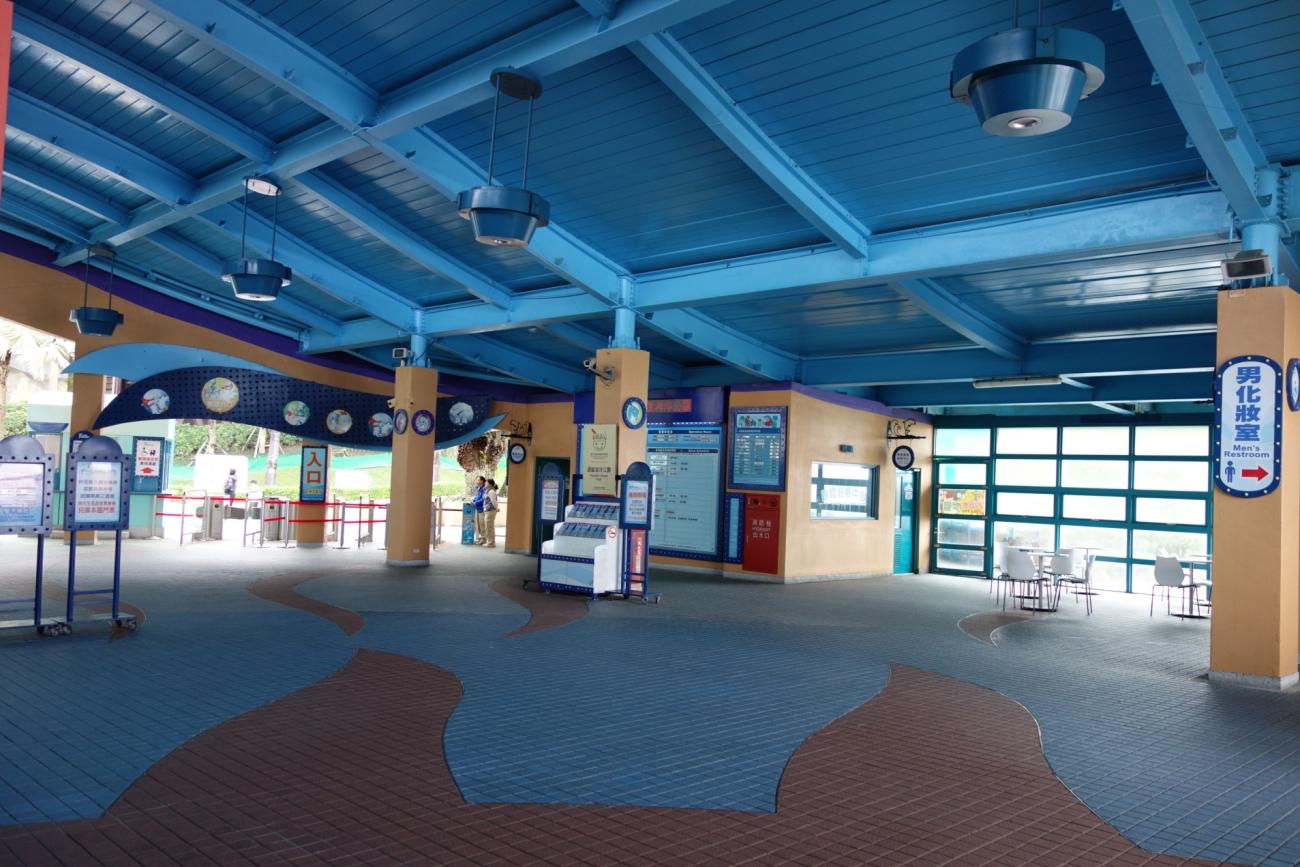 入園處
報到處
由各園帶隊老師(1名)報到
點收門票及餐卷
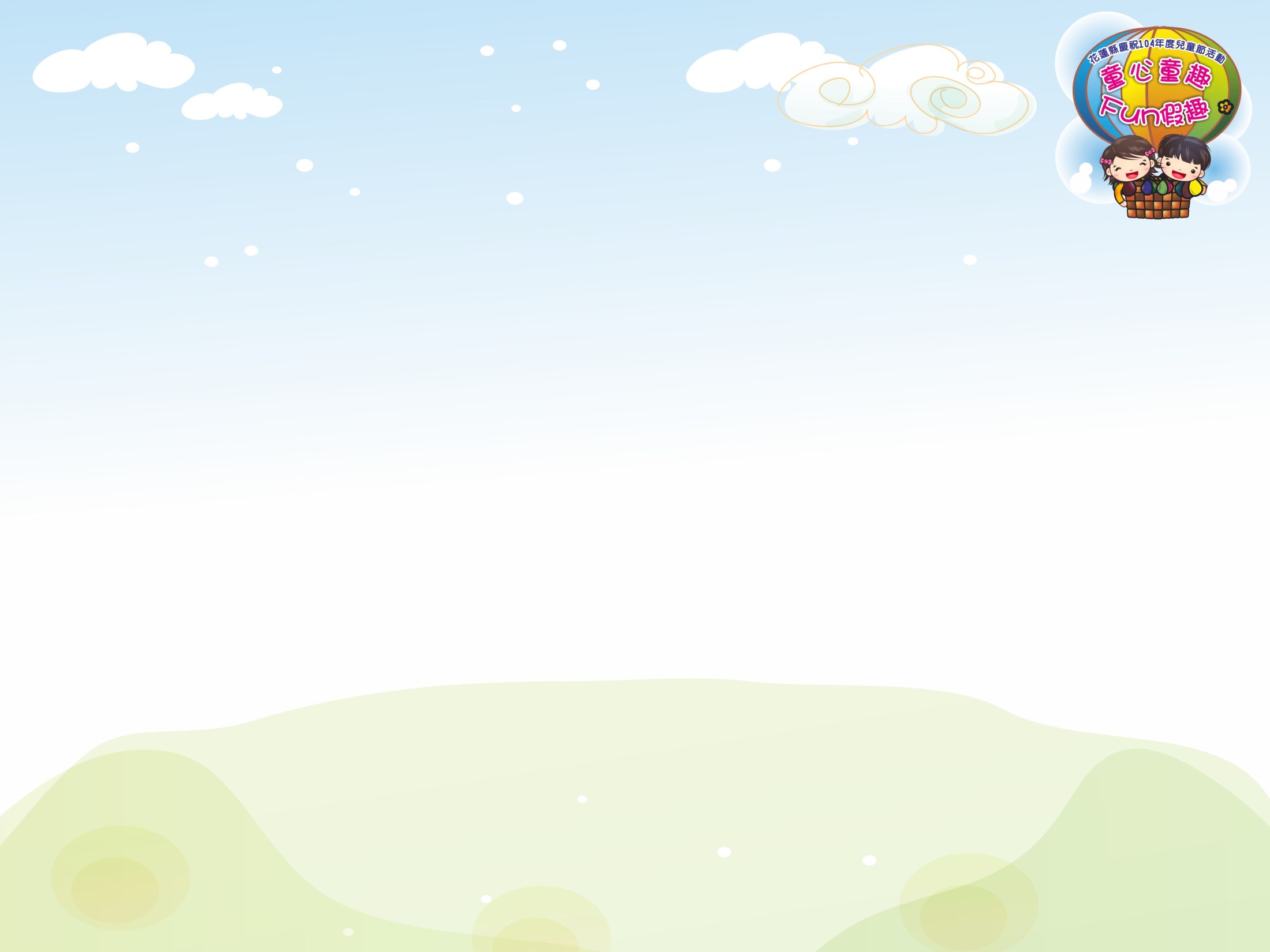 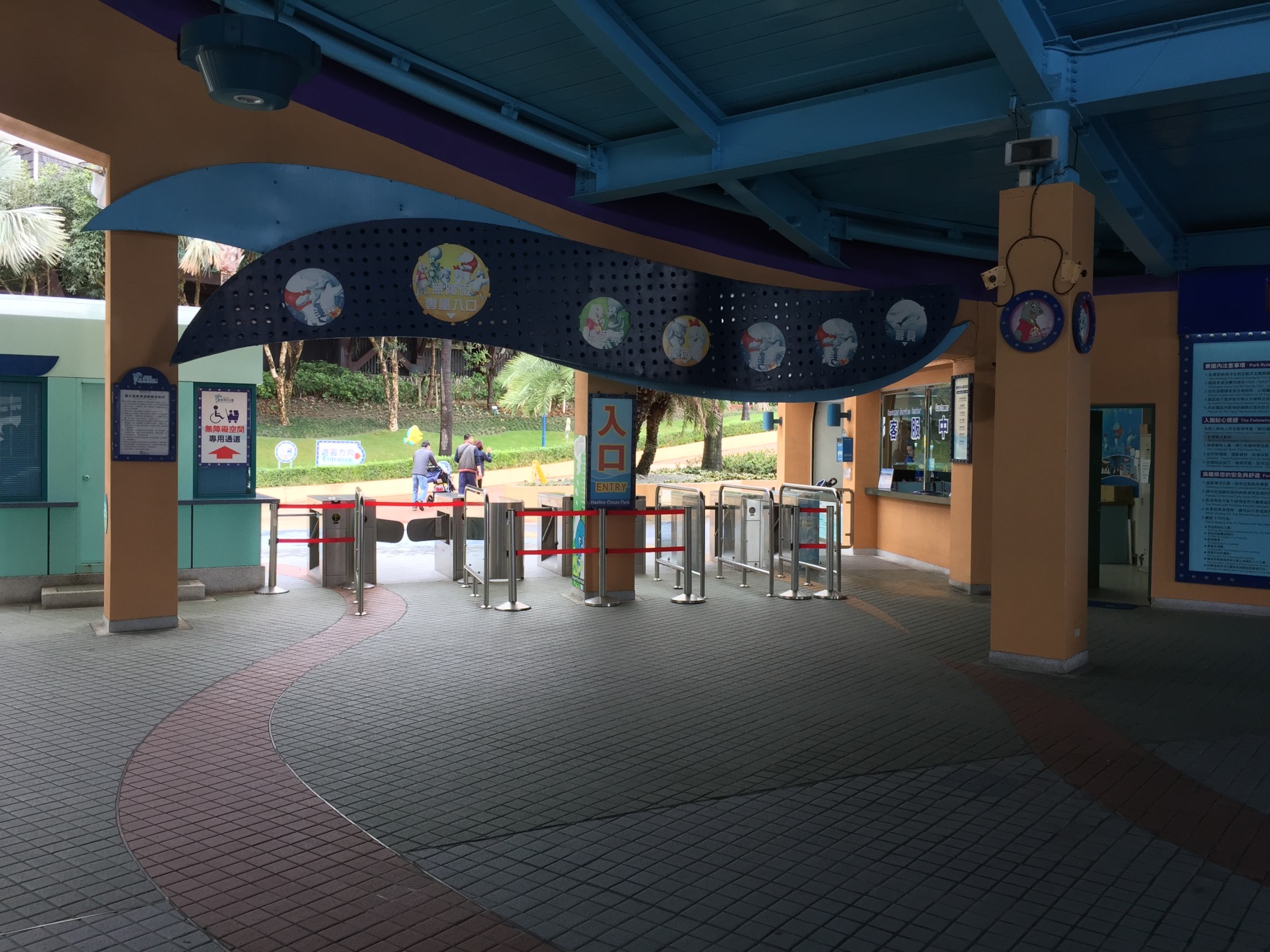 無障礙通道
以園所為單位，人數到齊後帶至入口處排隊依序進園(帶隊老師最後給門票即可)。
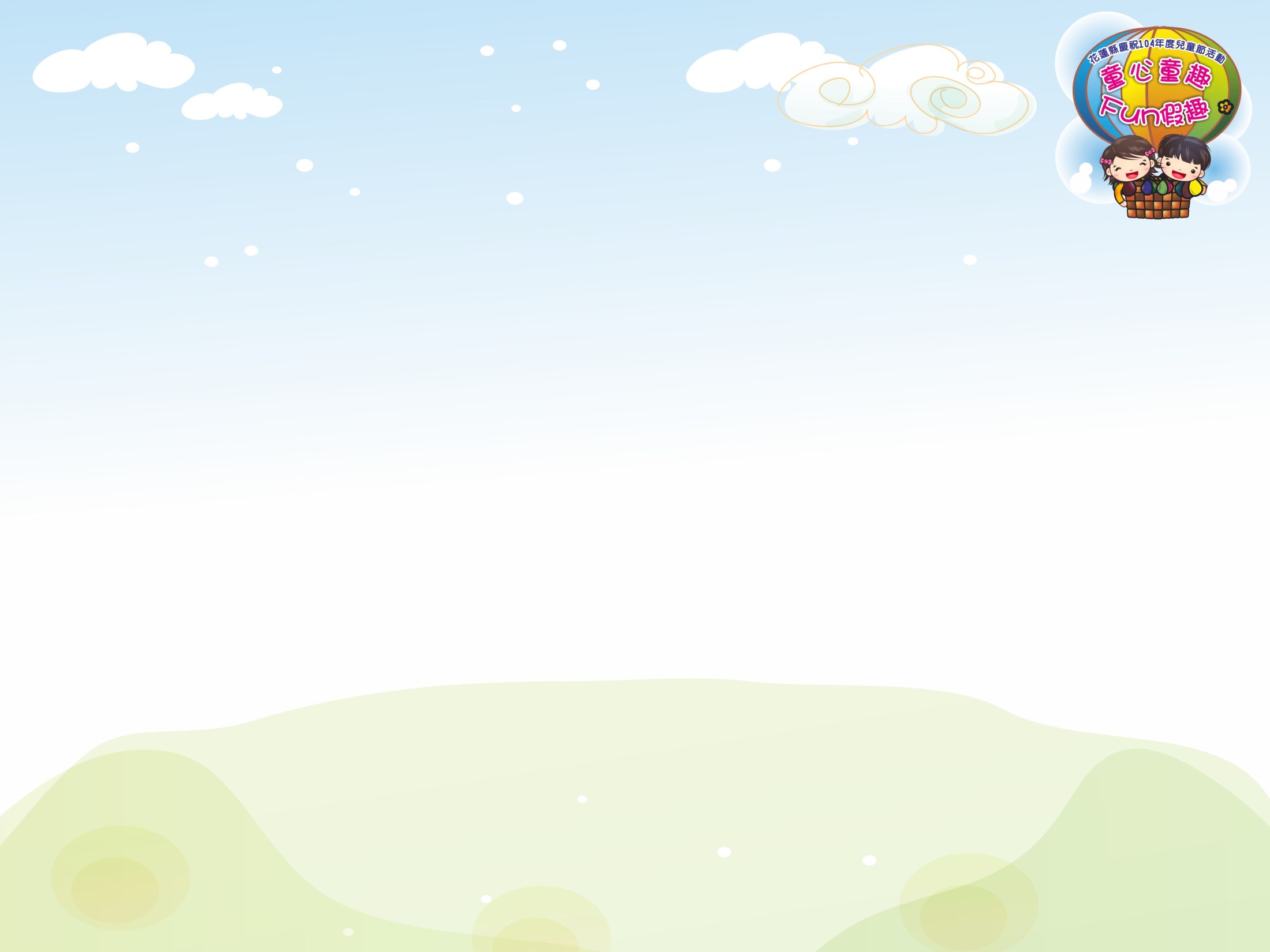 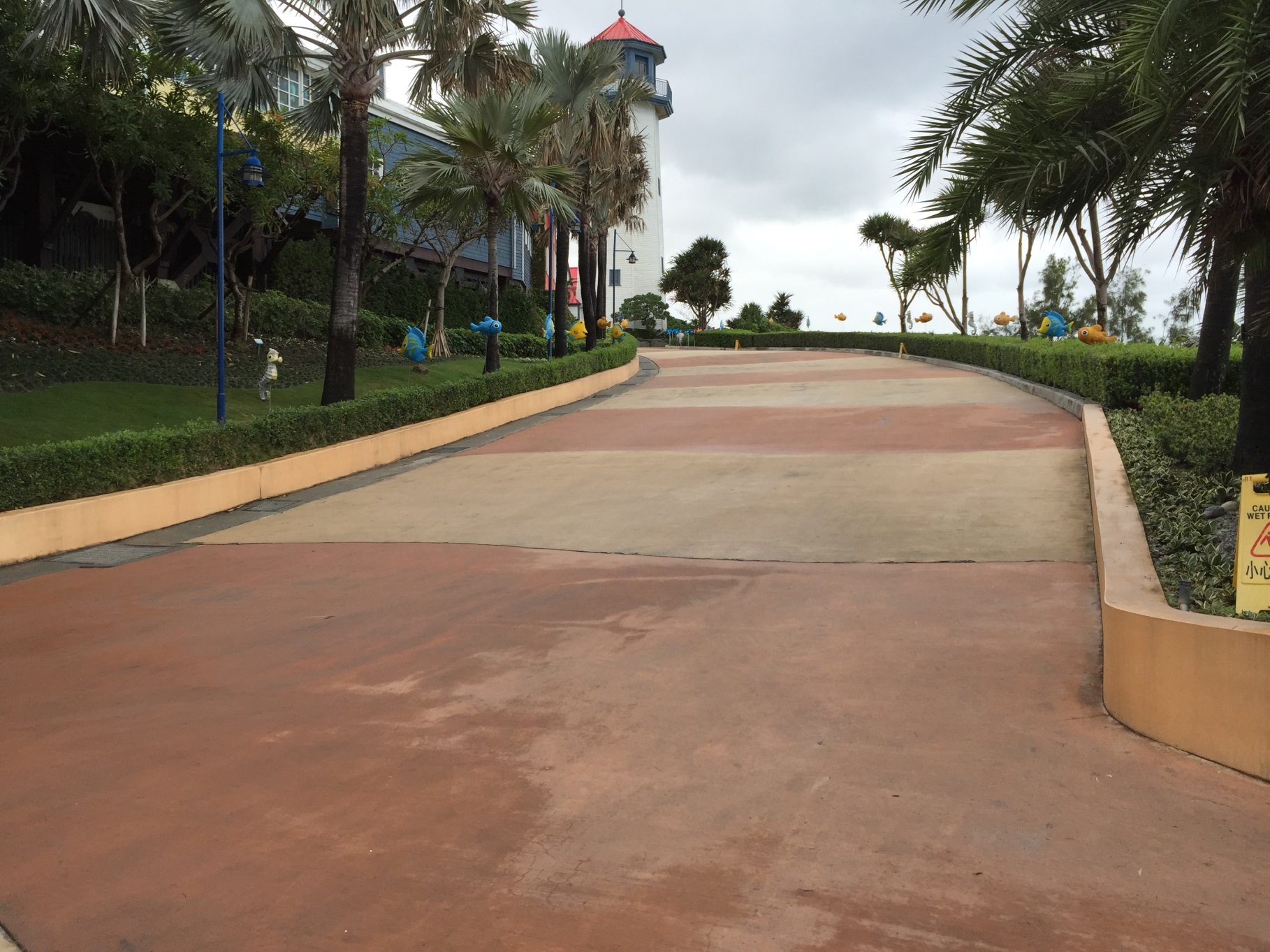 入園處
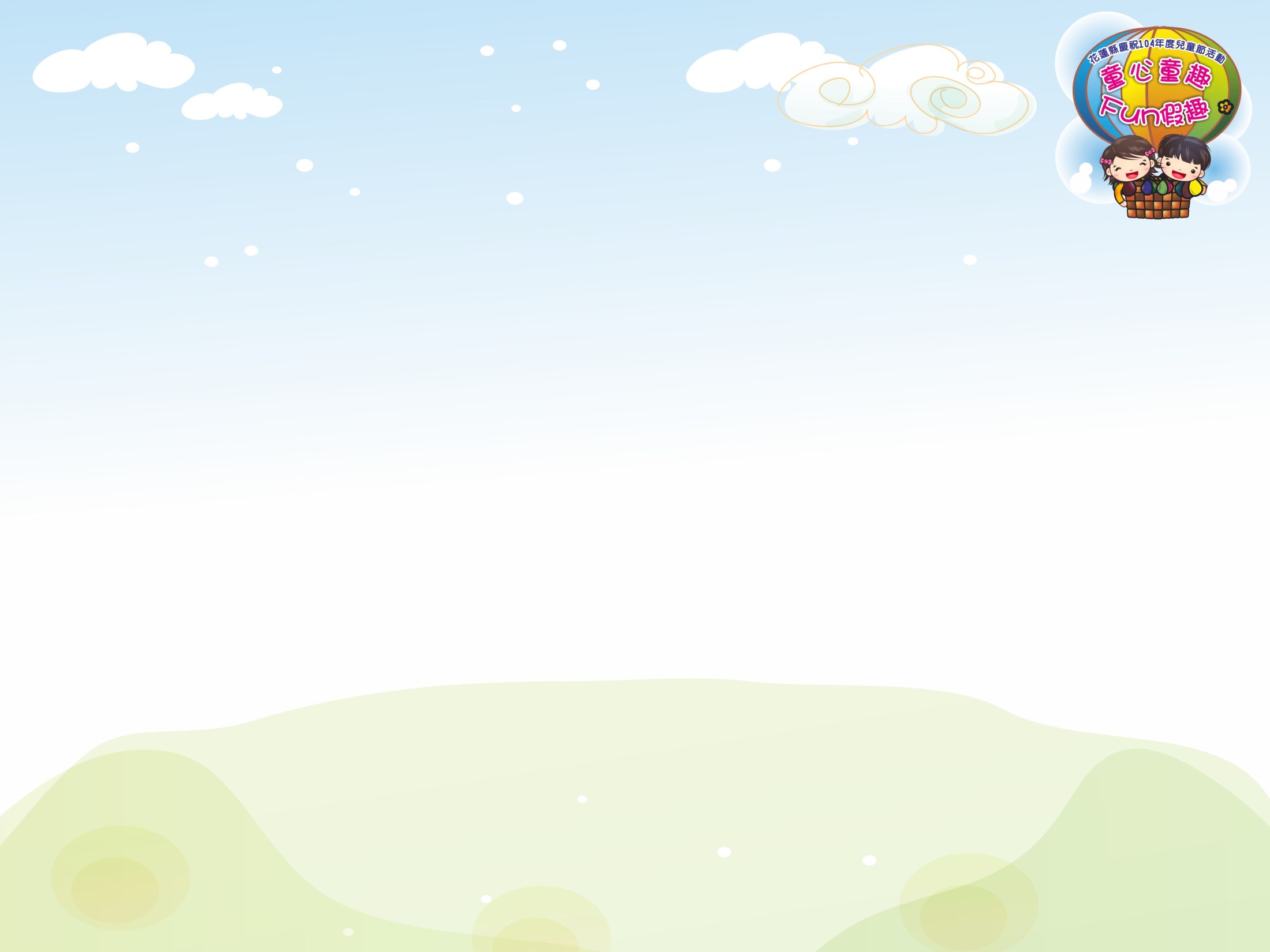 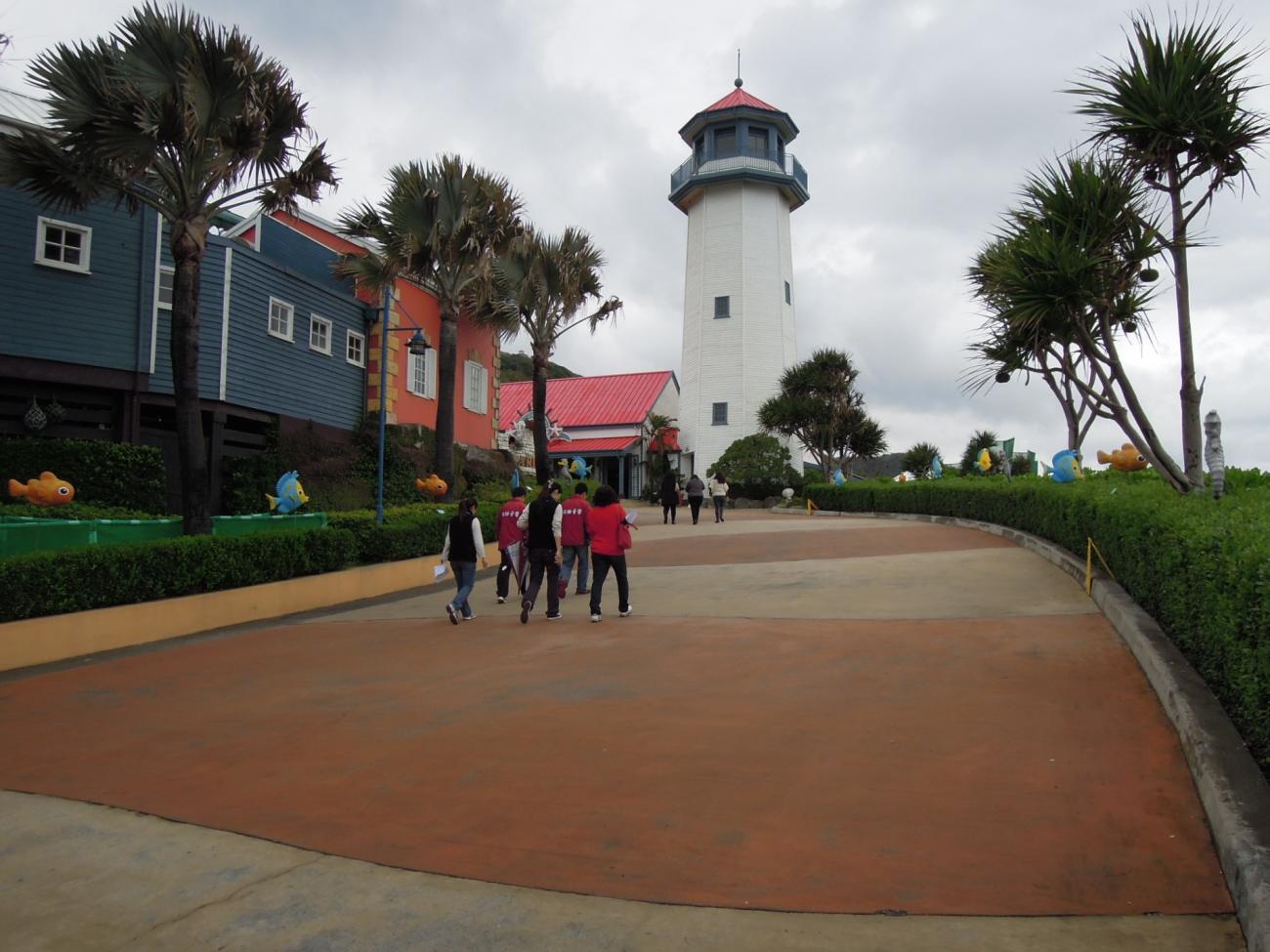 燈塔左轉入園
燈塔左轉入園
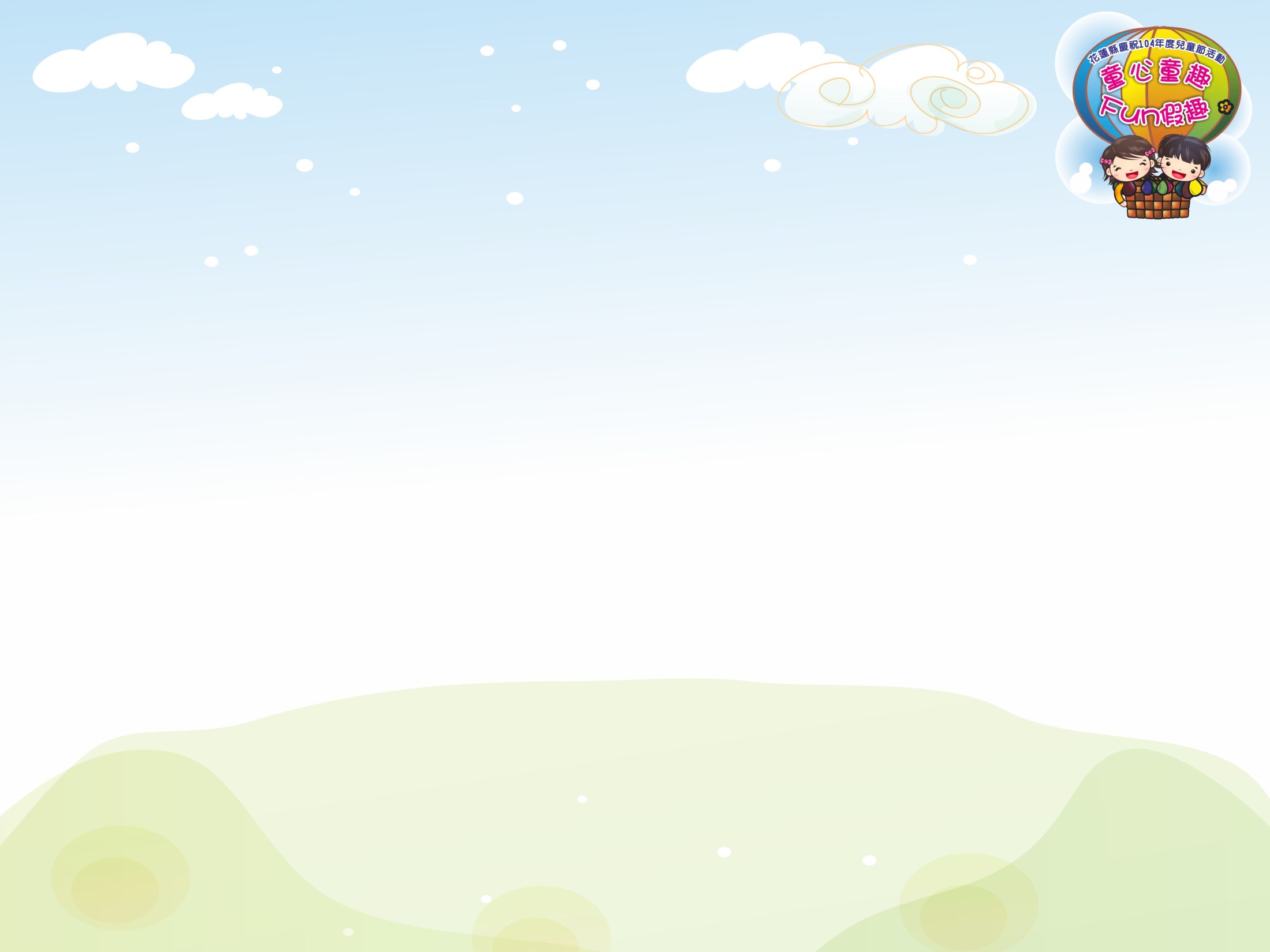 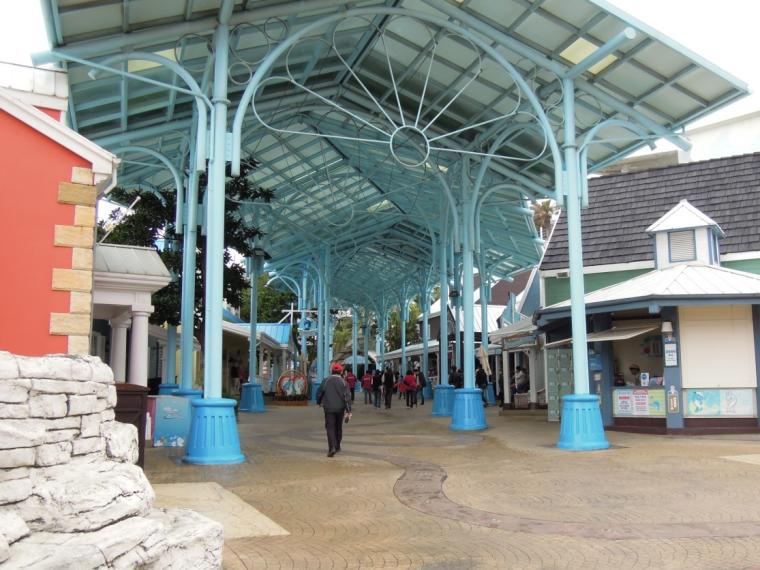 燈塔左轉入園
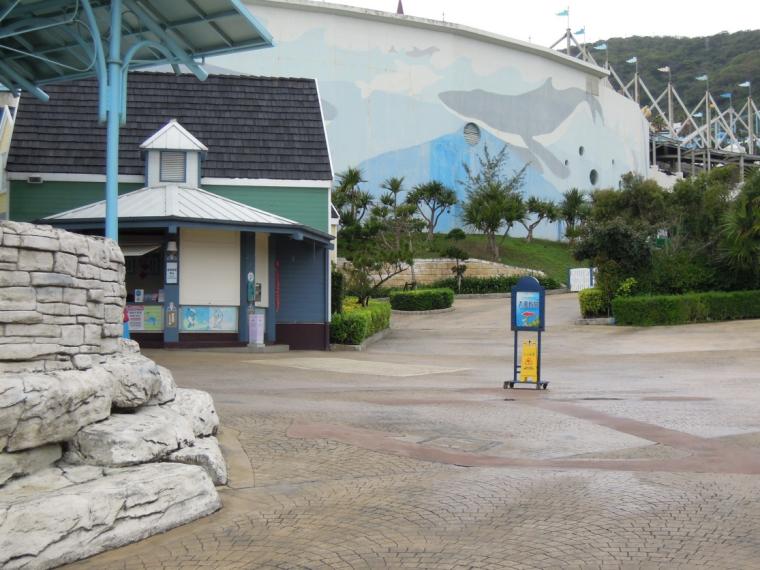 直走右彎至手扶梯
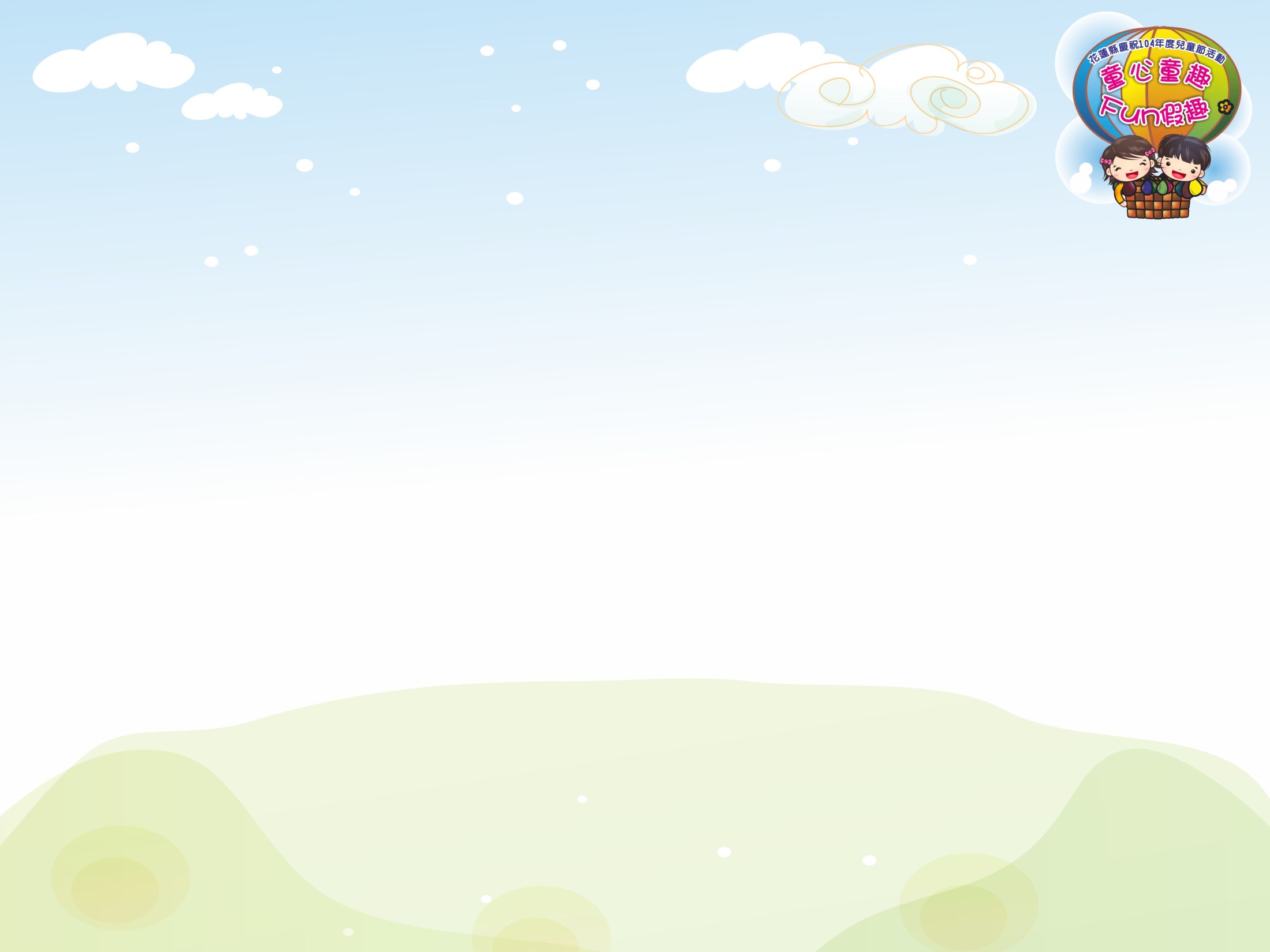 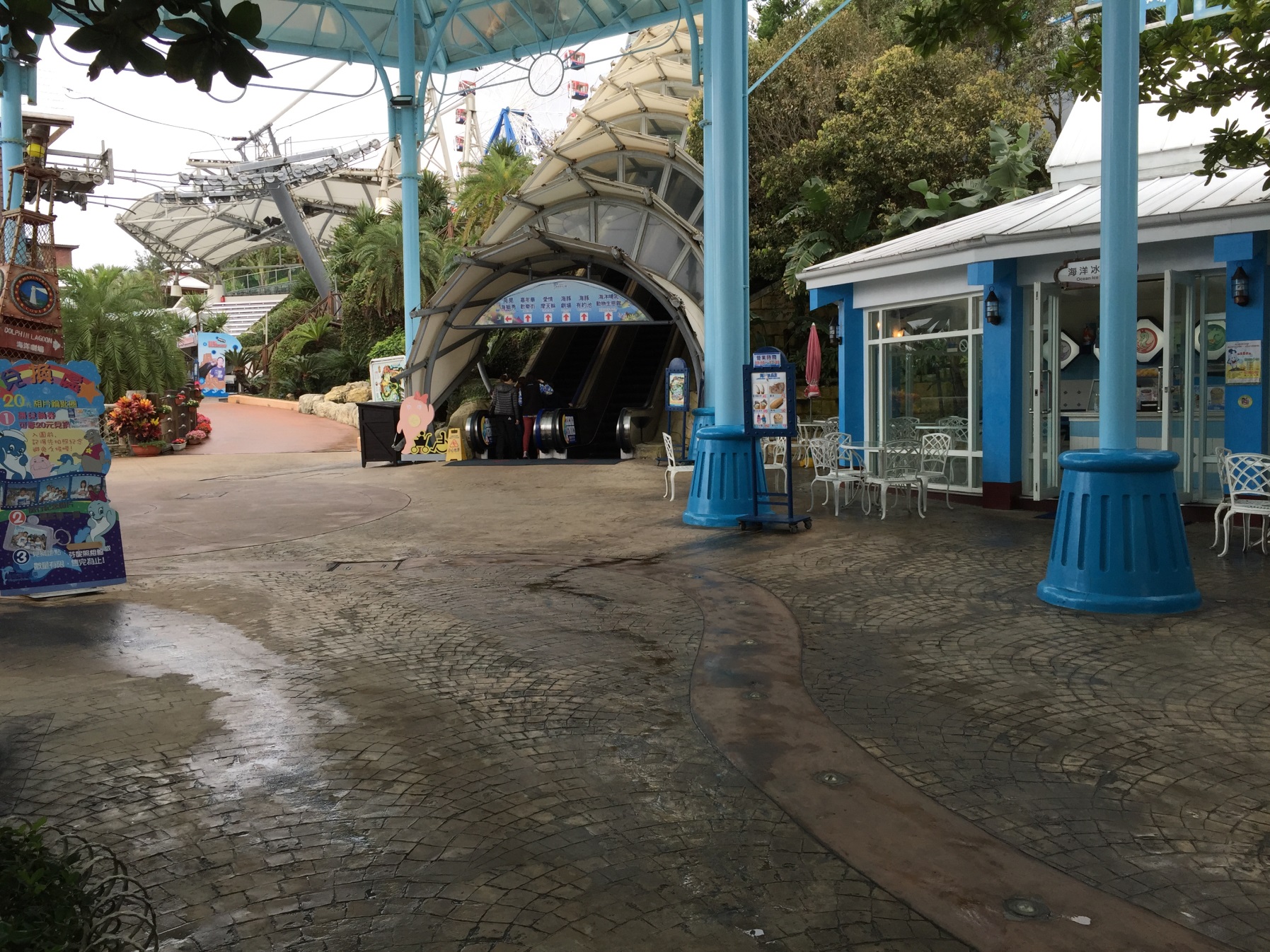 右彎搭乘第1手扶梯
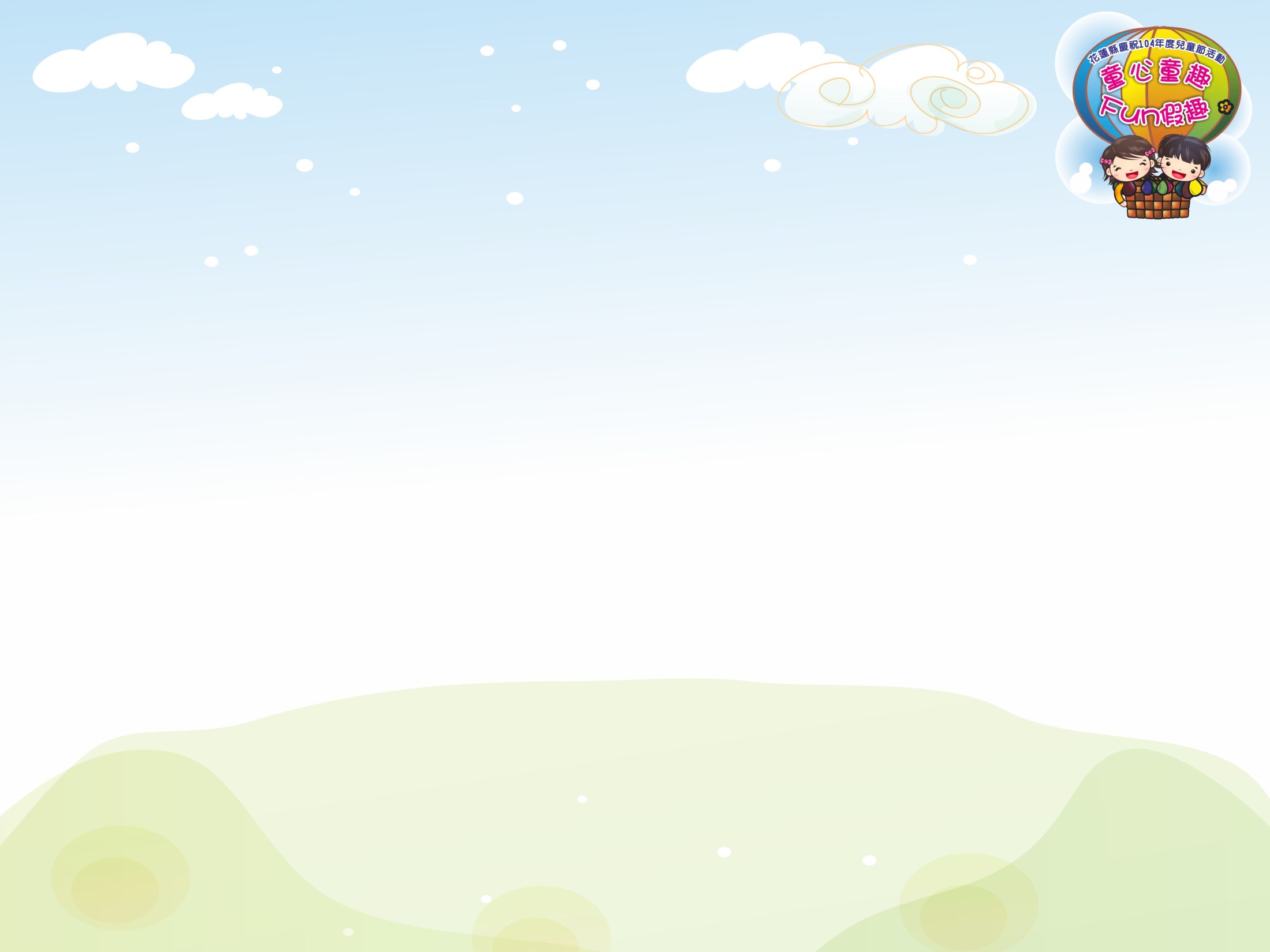 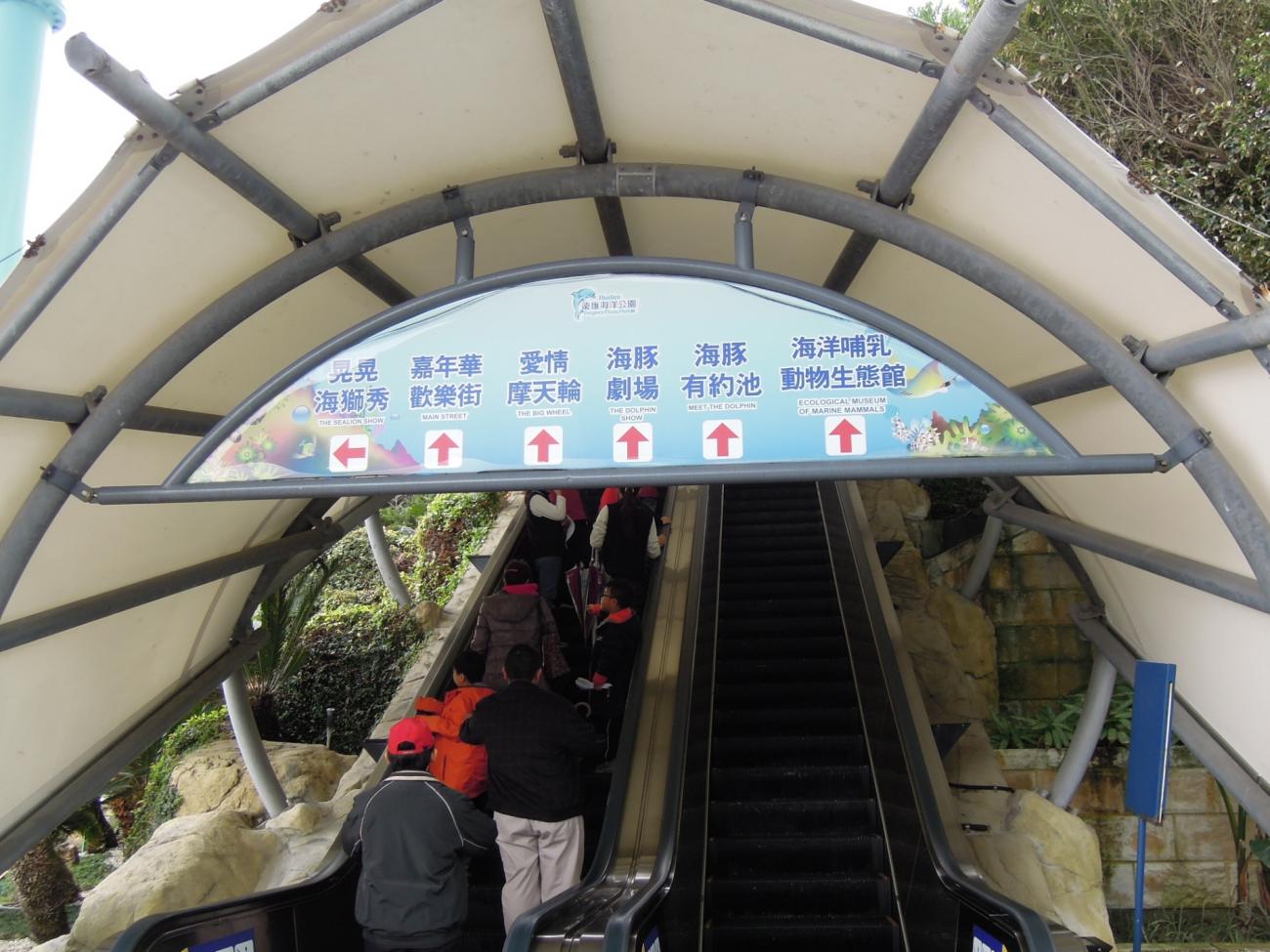 第1手扶梯
注意幼童腳步安全
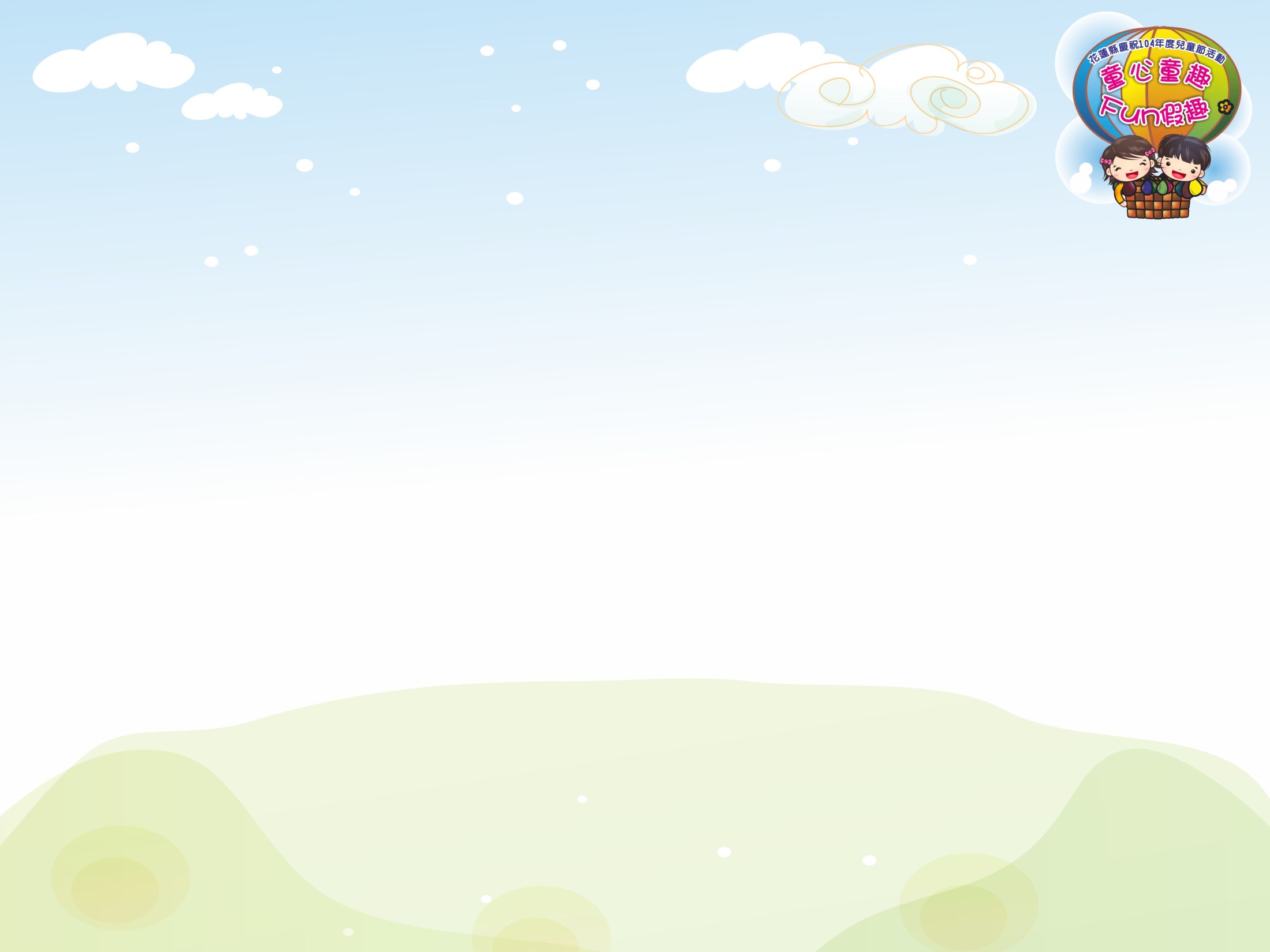 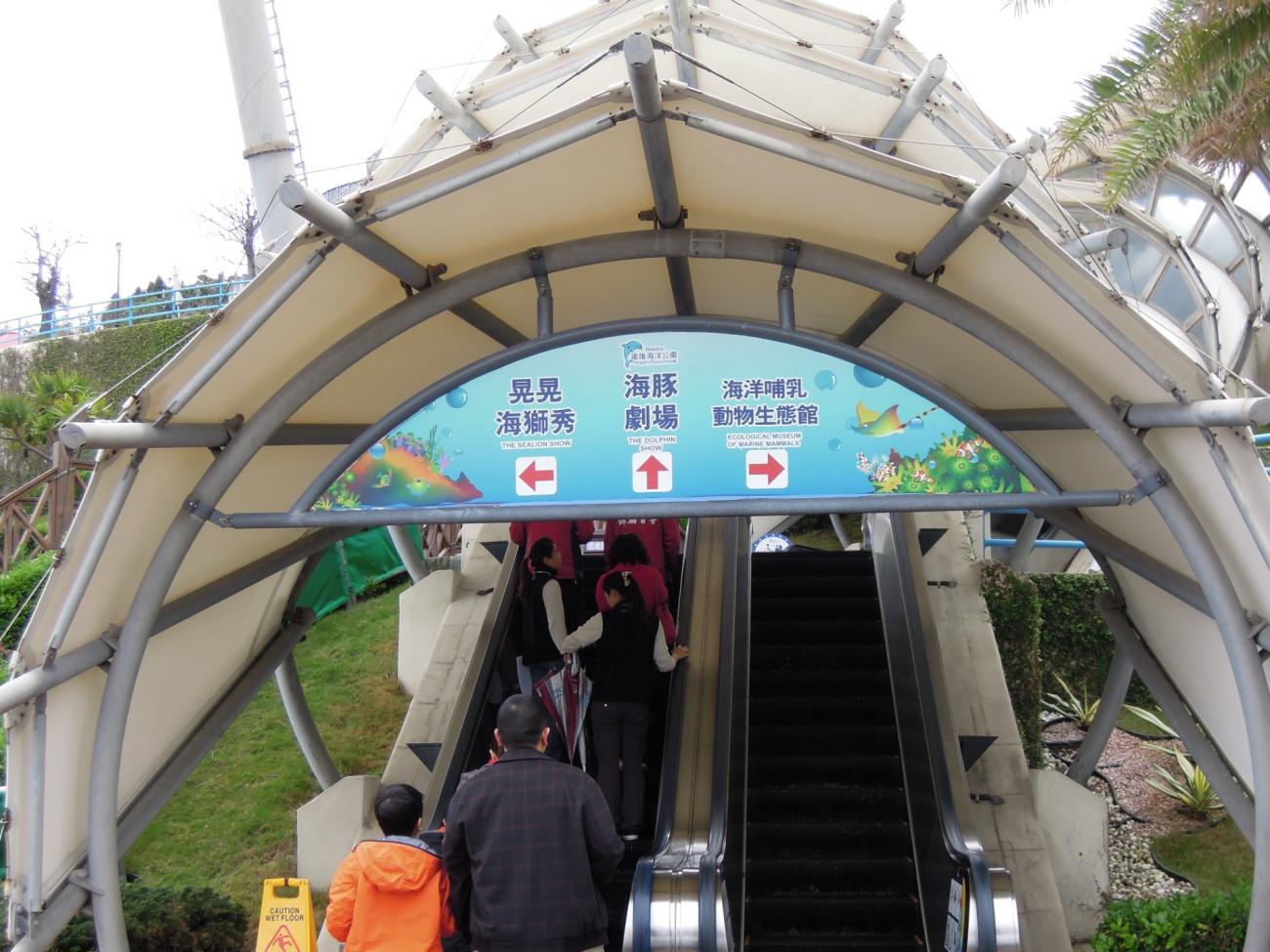 第2手扶梯
注意幼童腳步安全
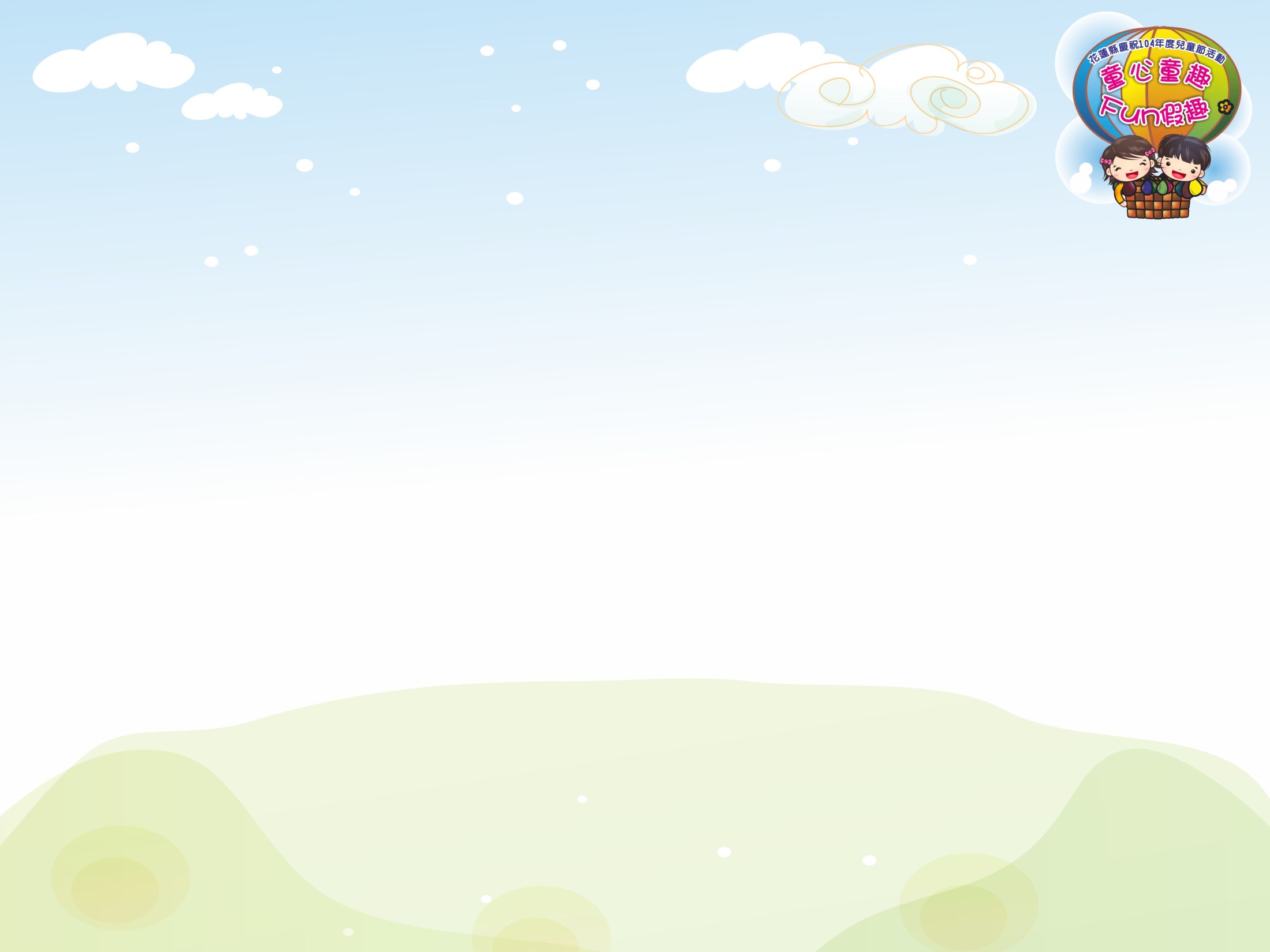 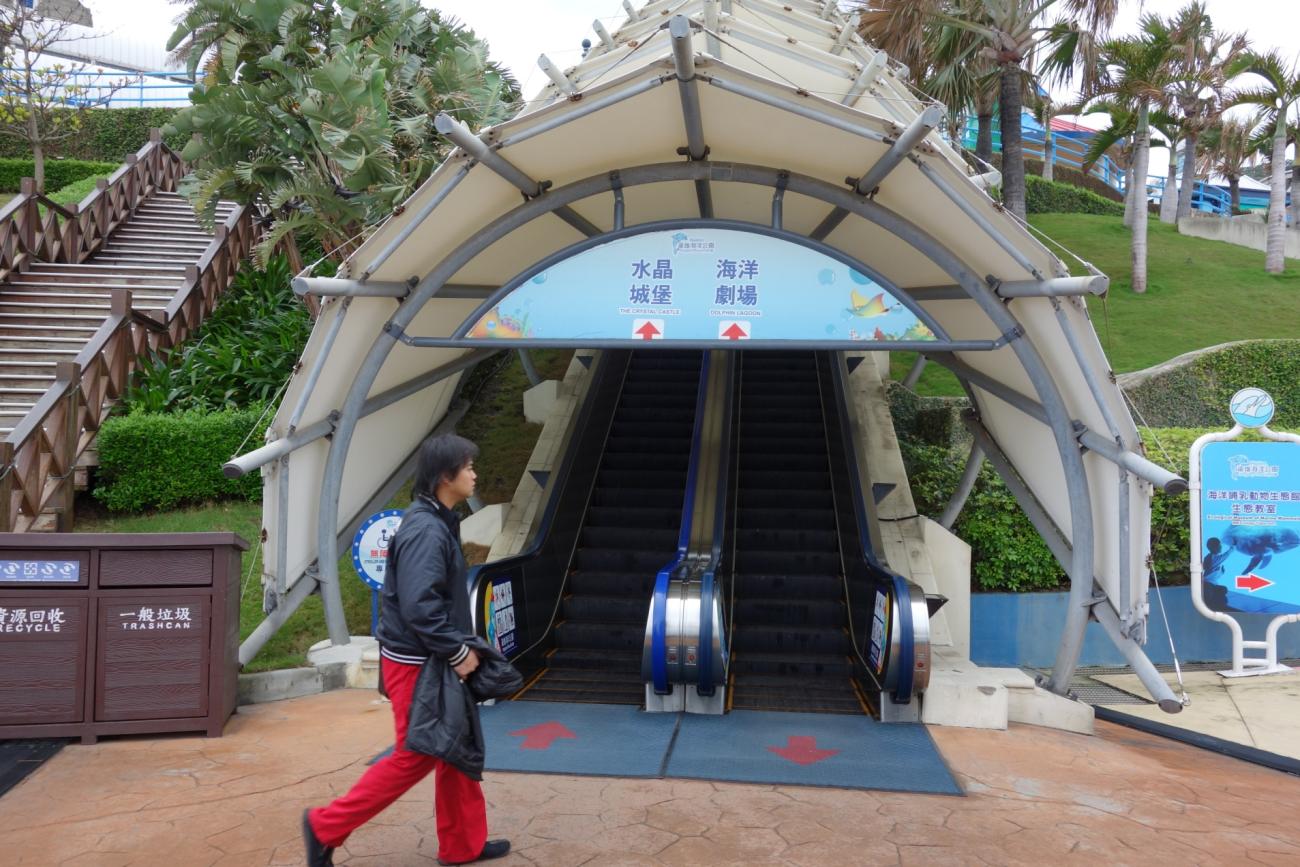 接續往上搭乘第 3 手扶梯
貴賓接待處
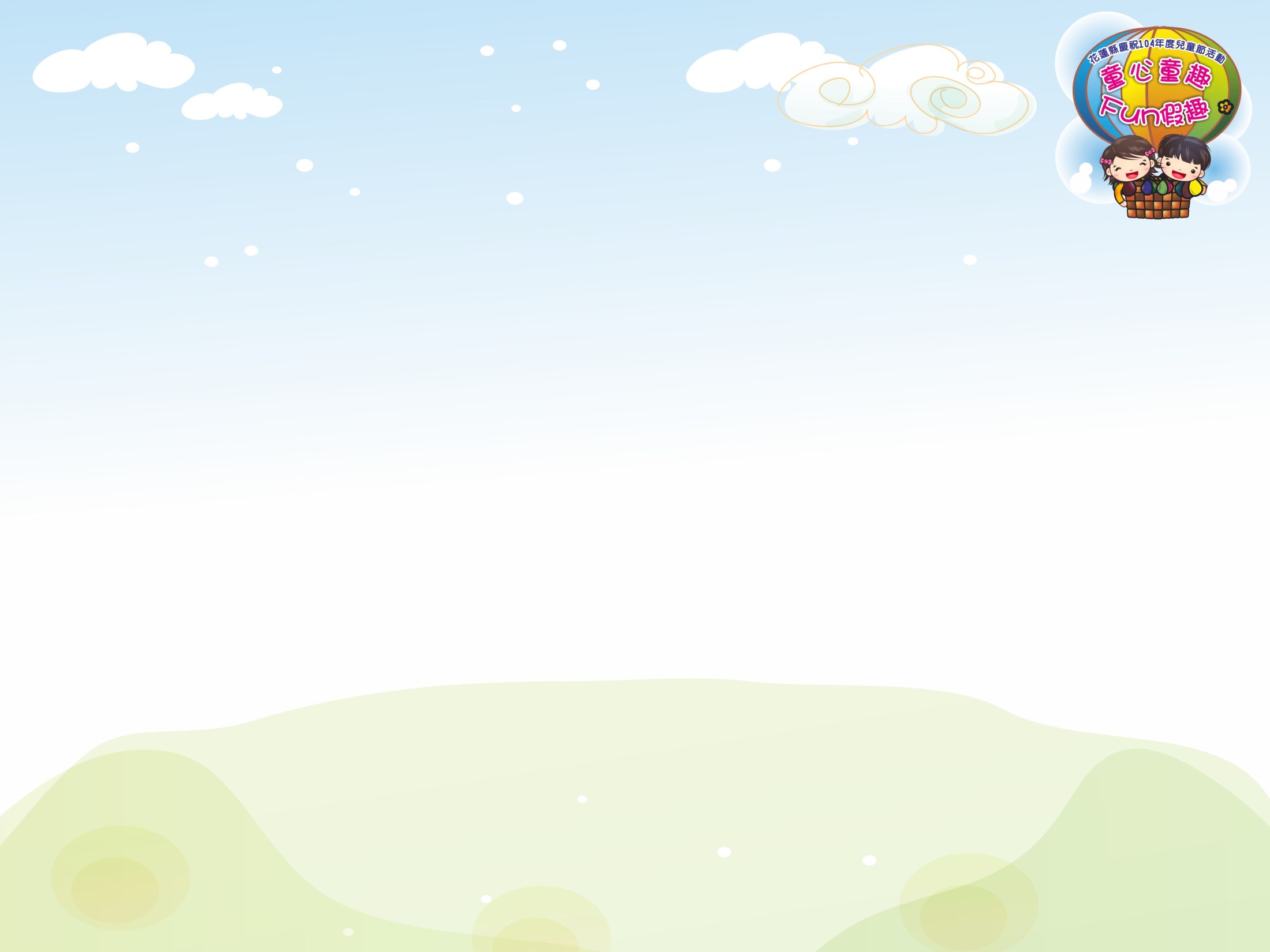 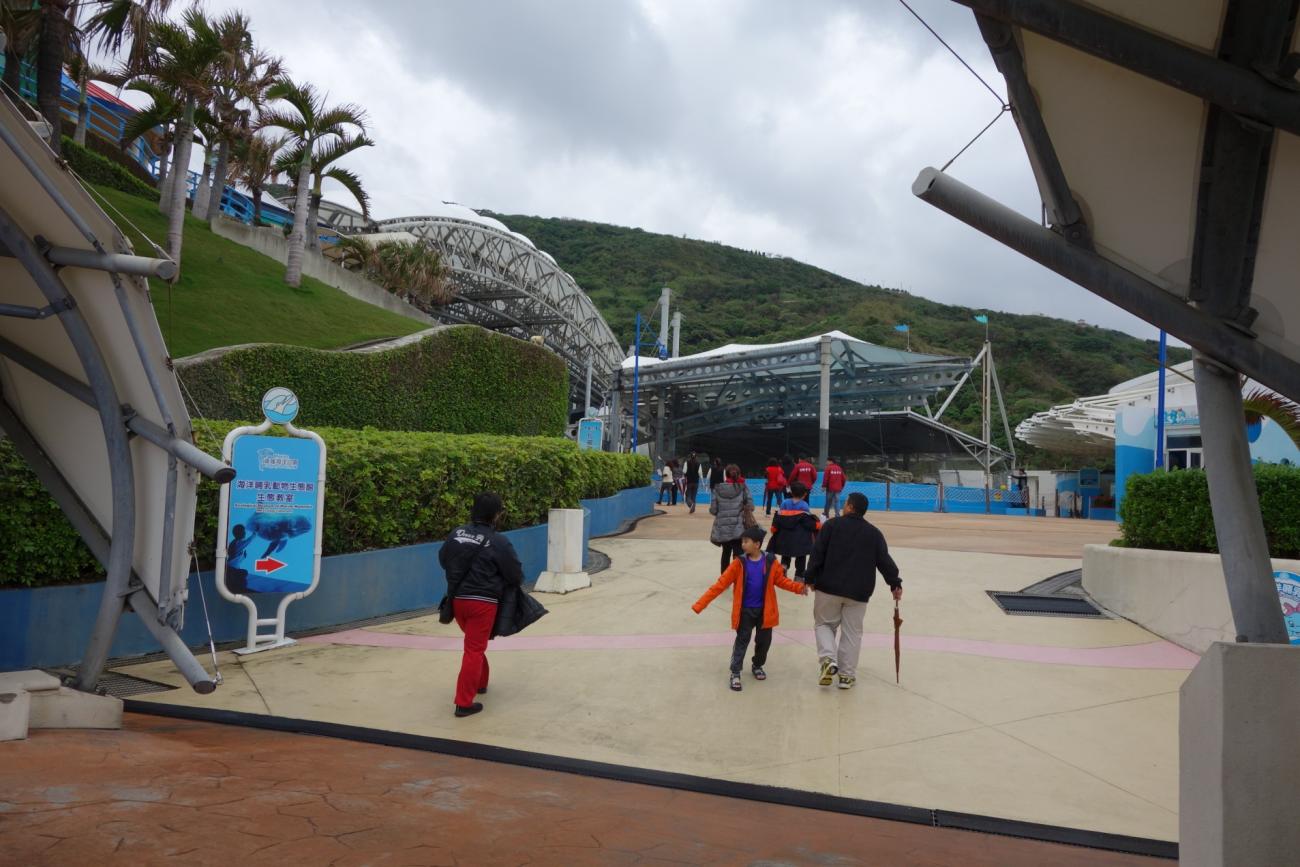 貴  賓  接  待  出  入  口
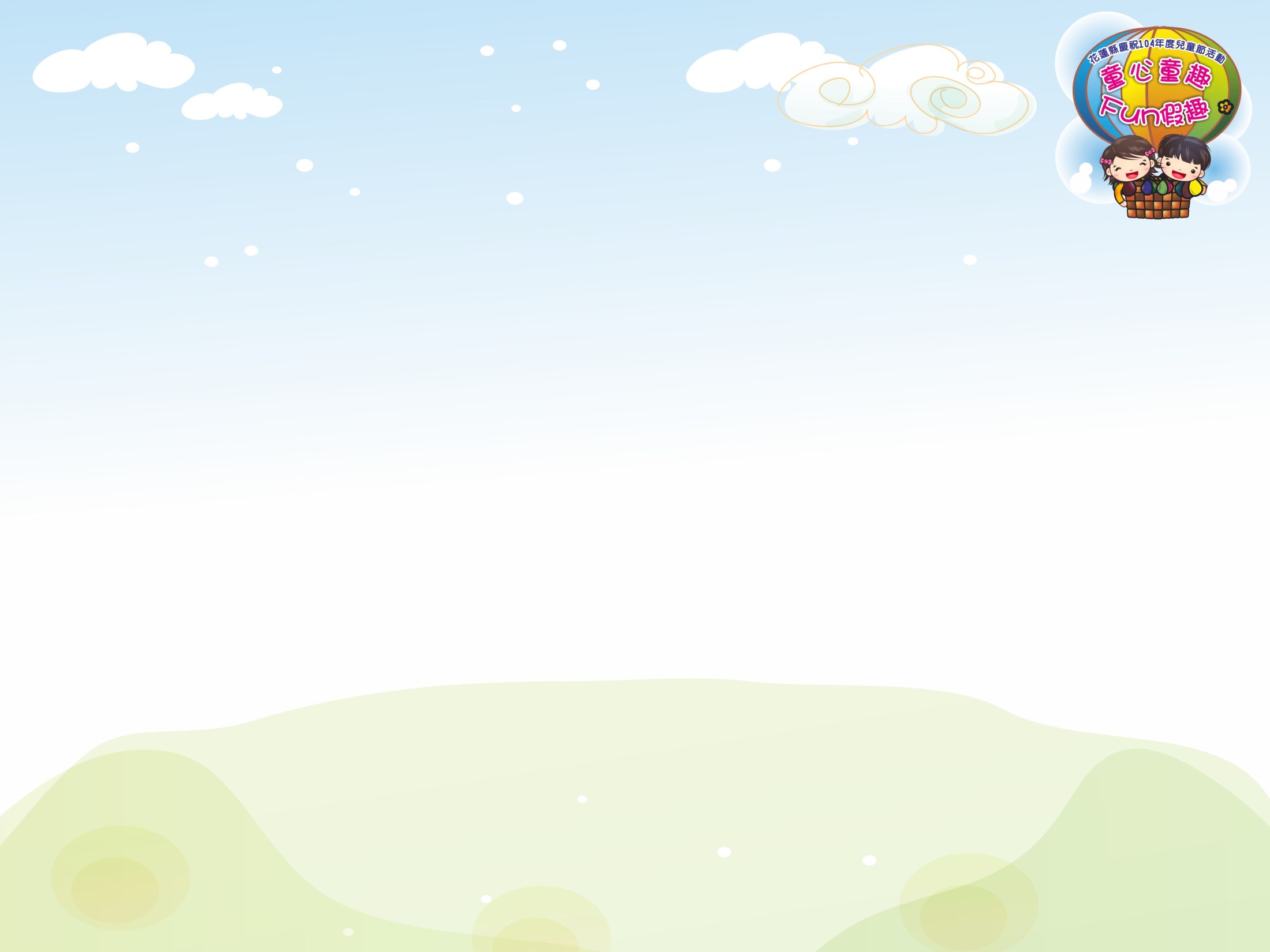 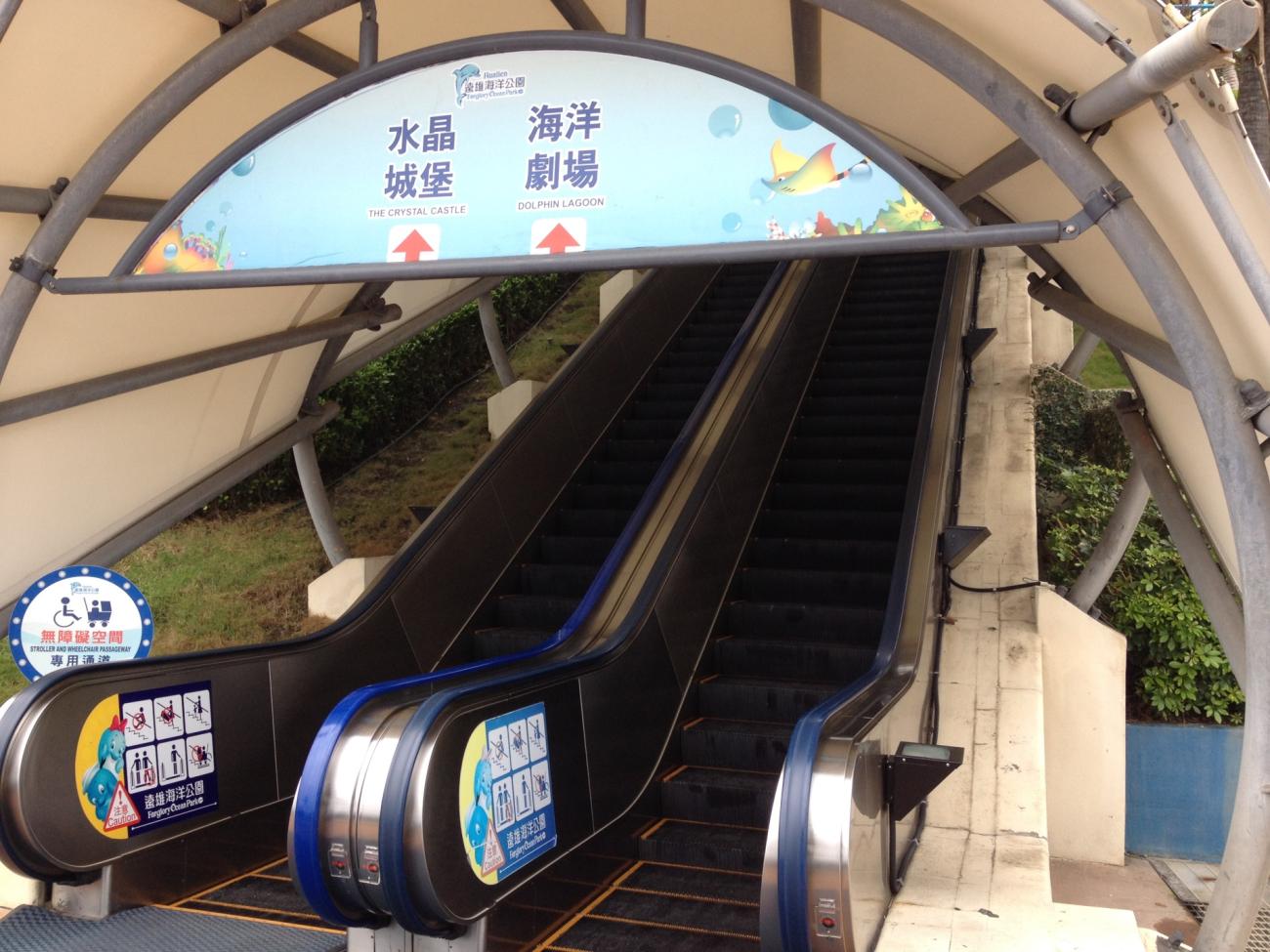 第3手扶梯
至海豚劇場入口
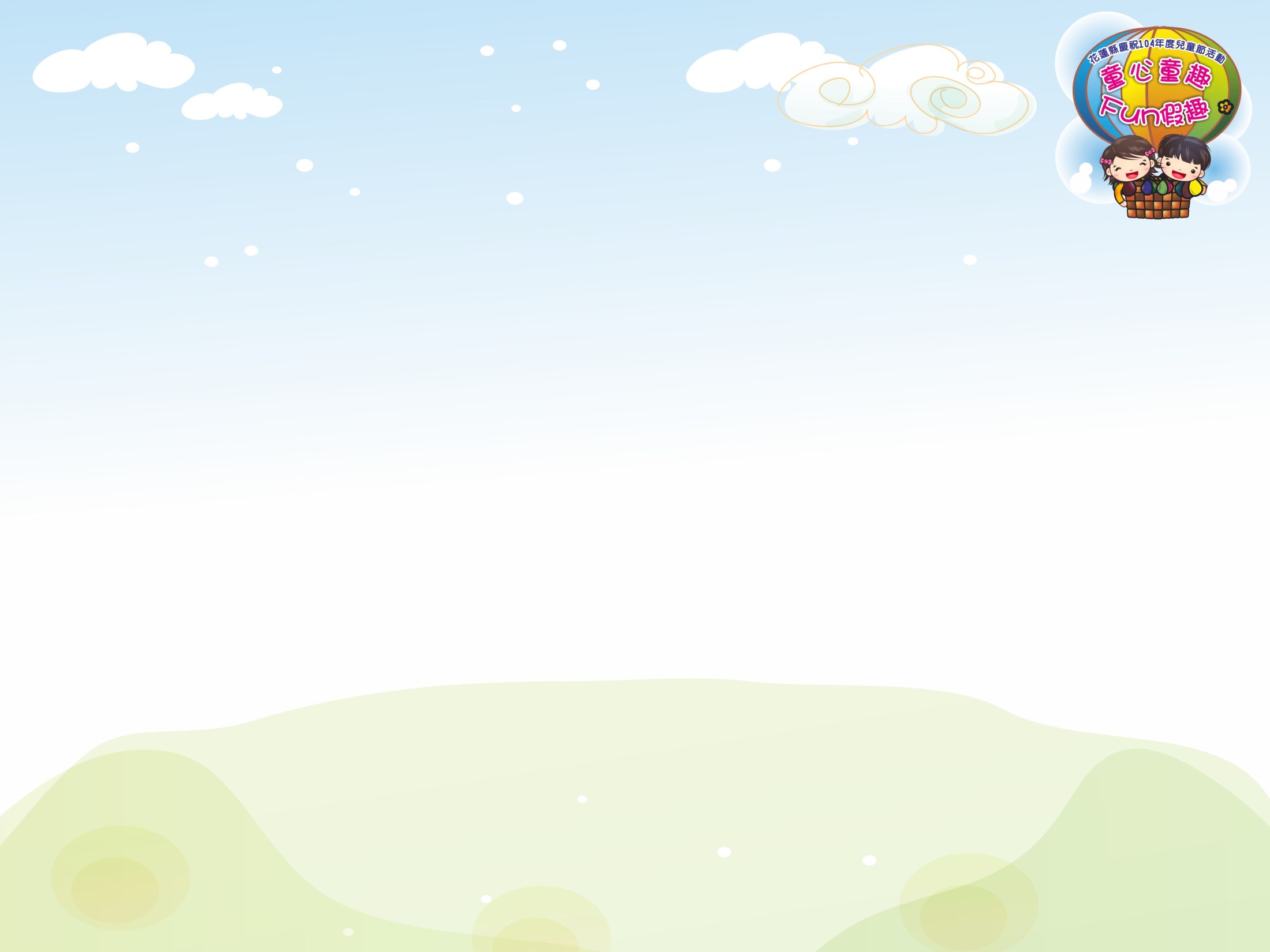 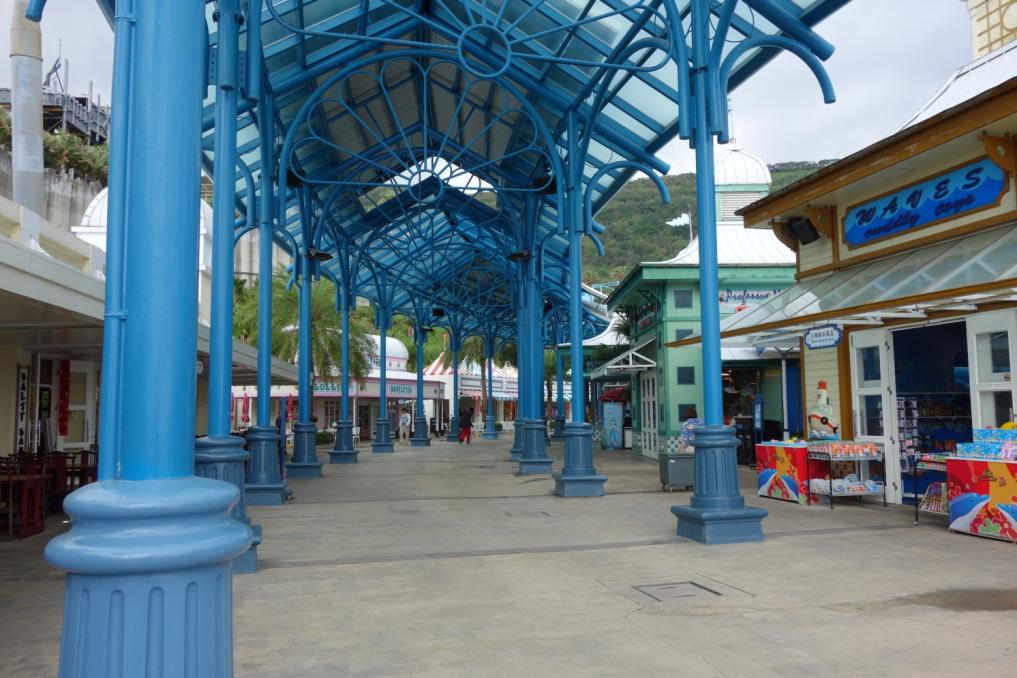 出第3手扶梯
可看到嘉年華歡樂街
嘉年華歡樂街
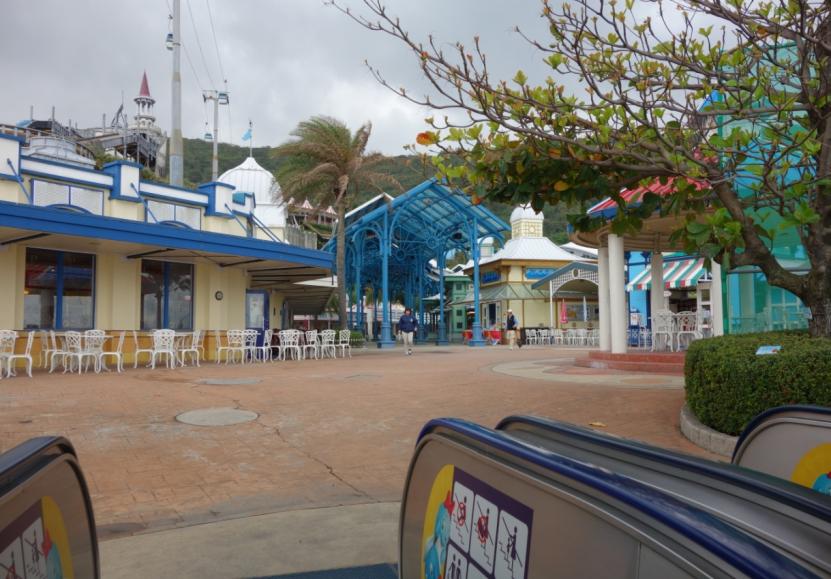 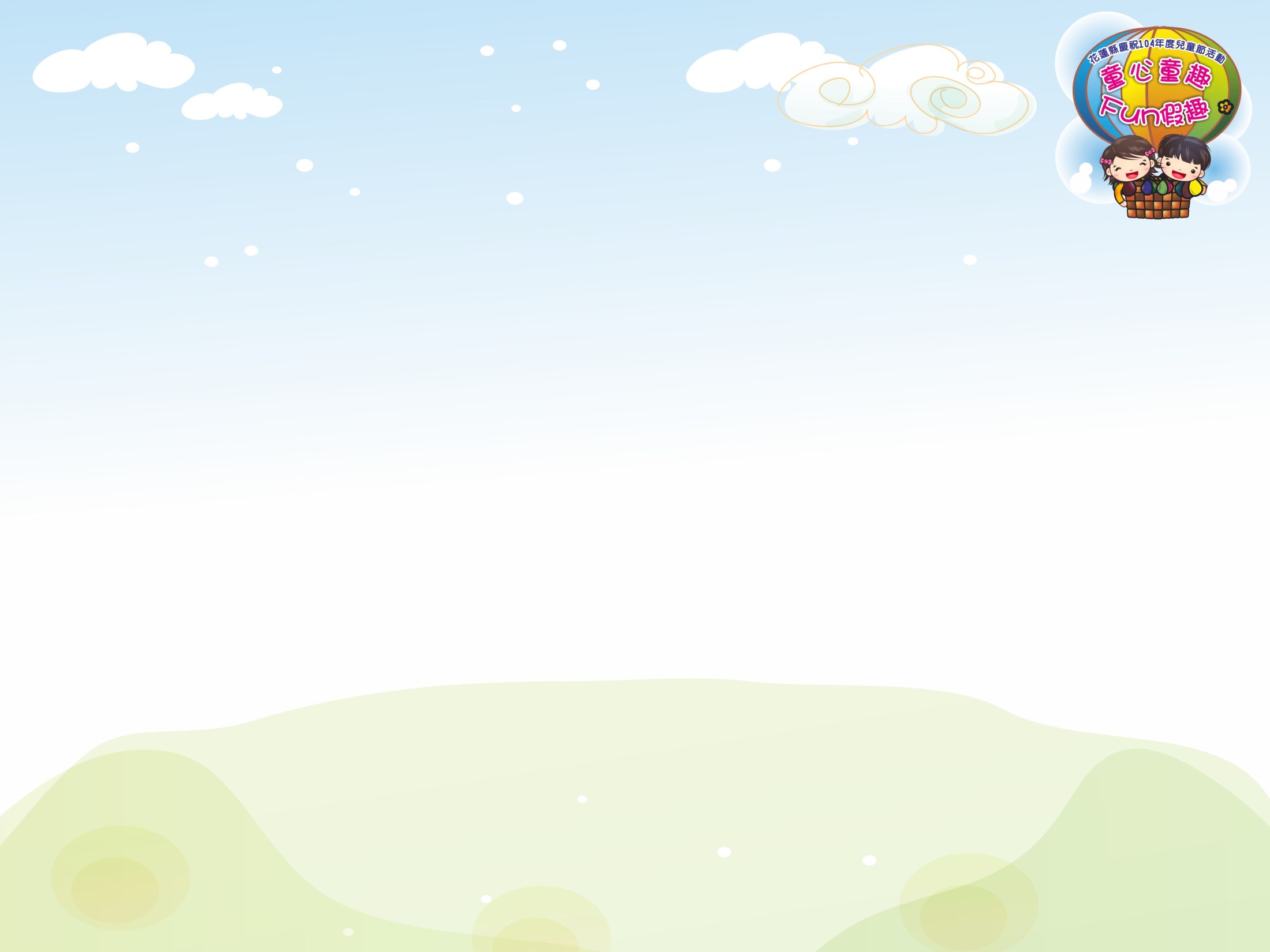 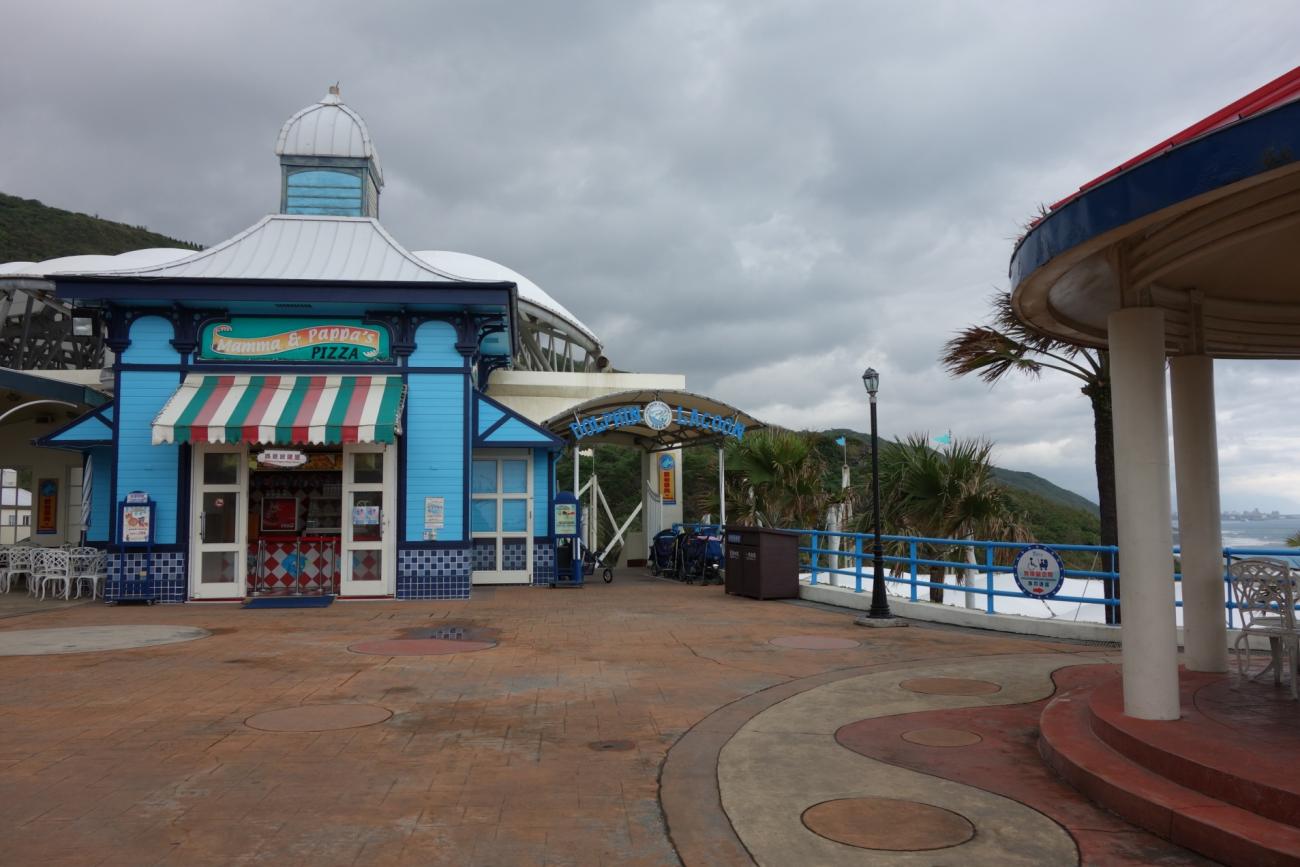 往海豚劇場2、3號入口處前進
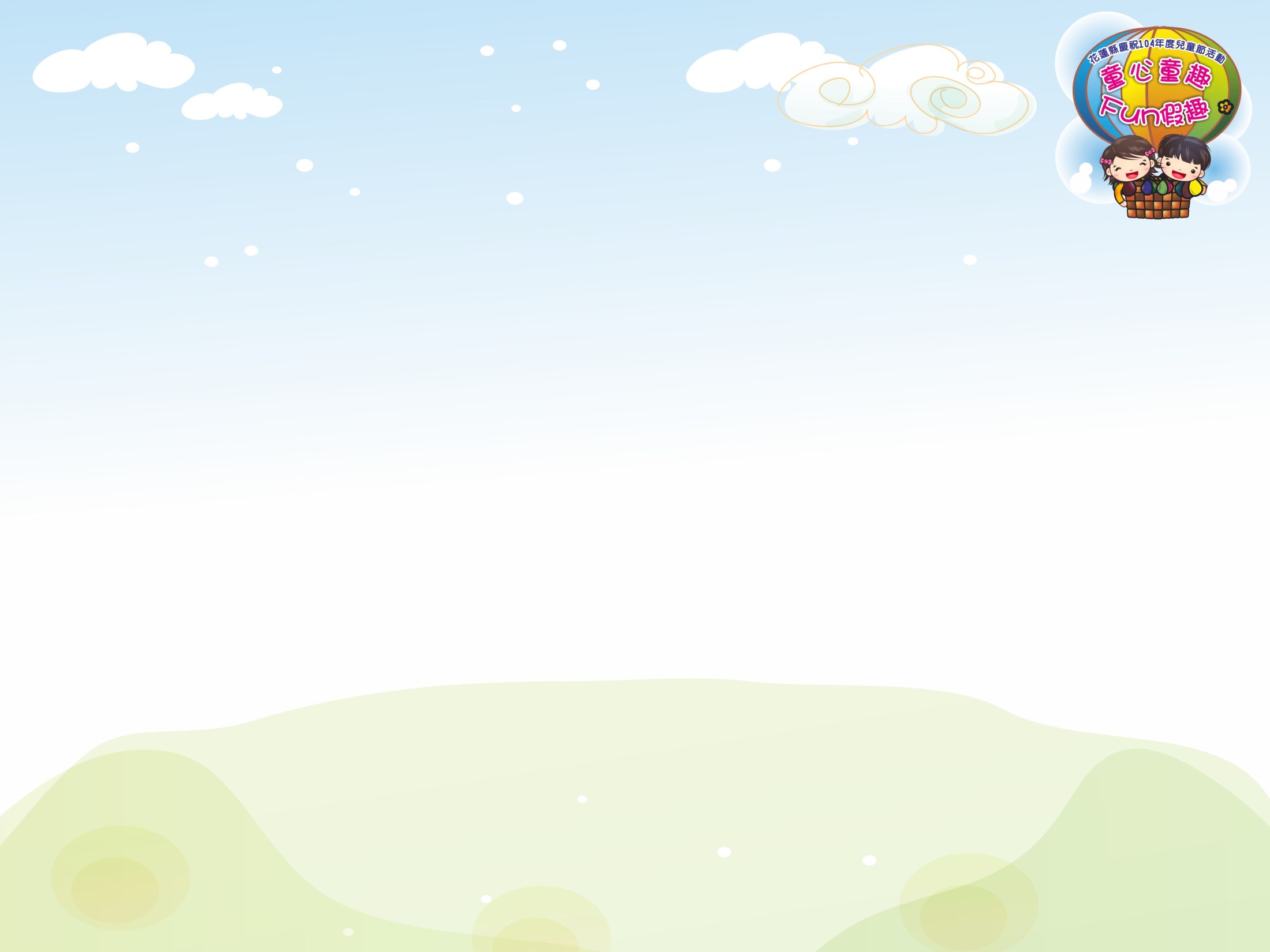 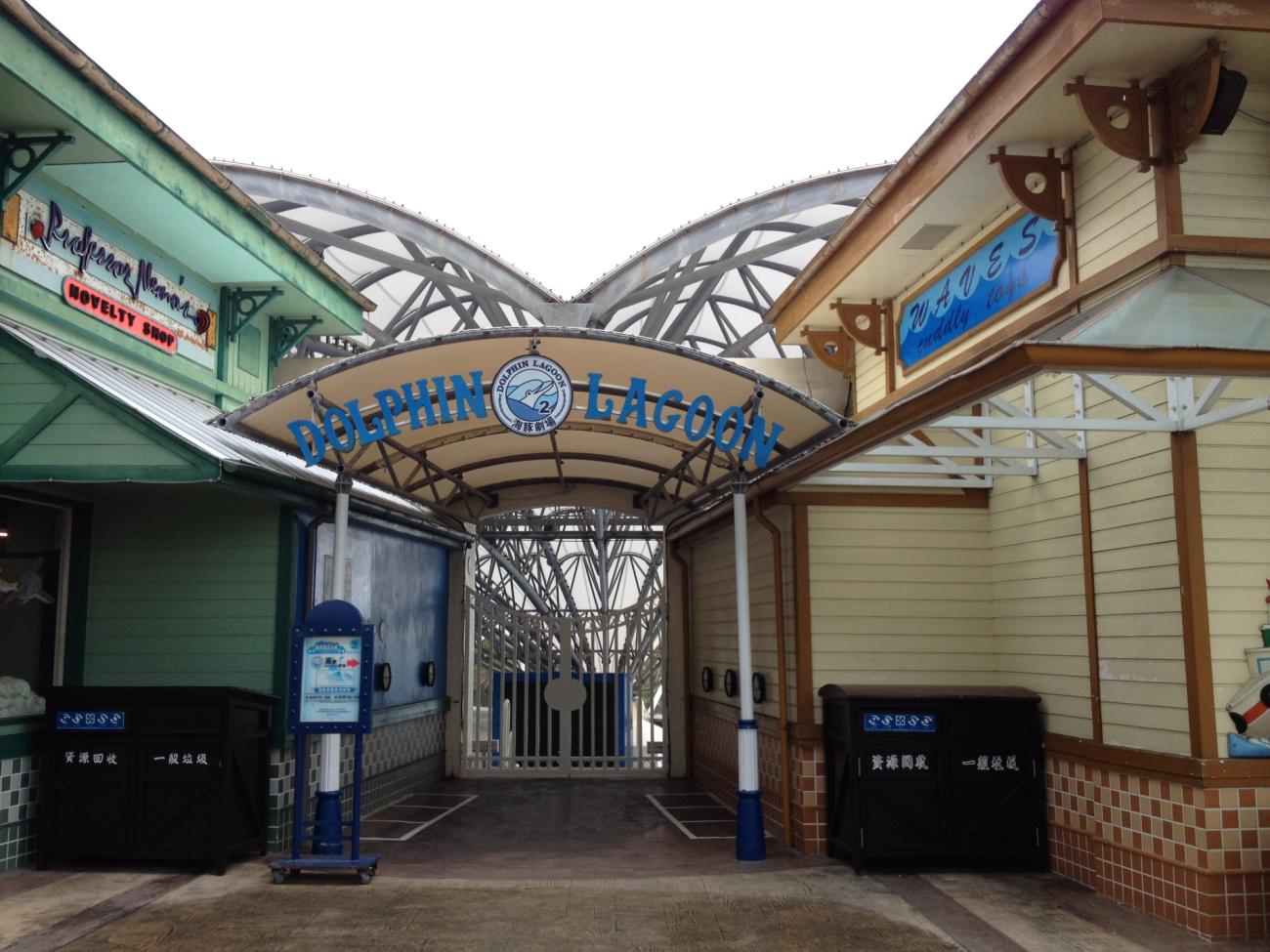 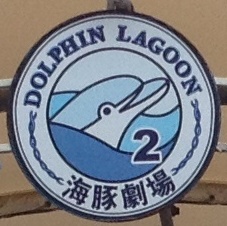 海豚劇場第 2 入口處
(請由此入口進劇場)
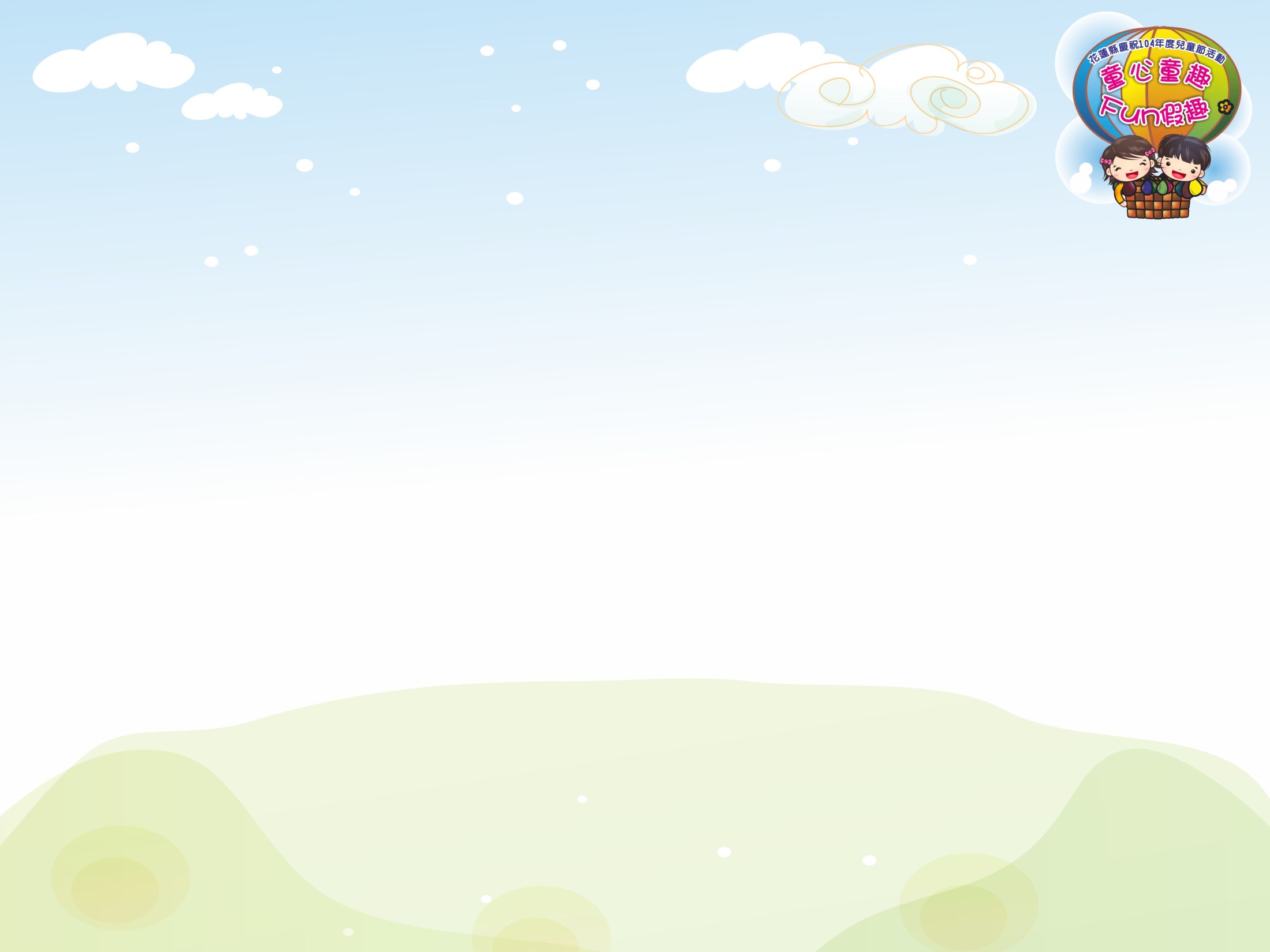 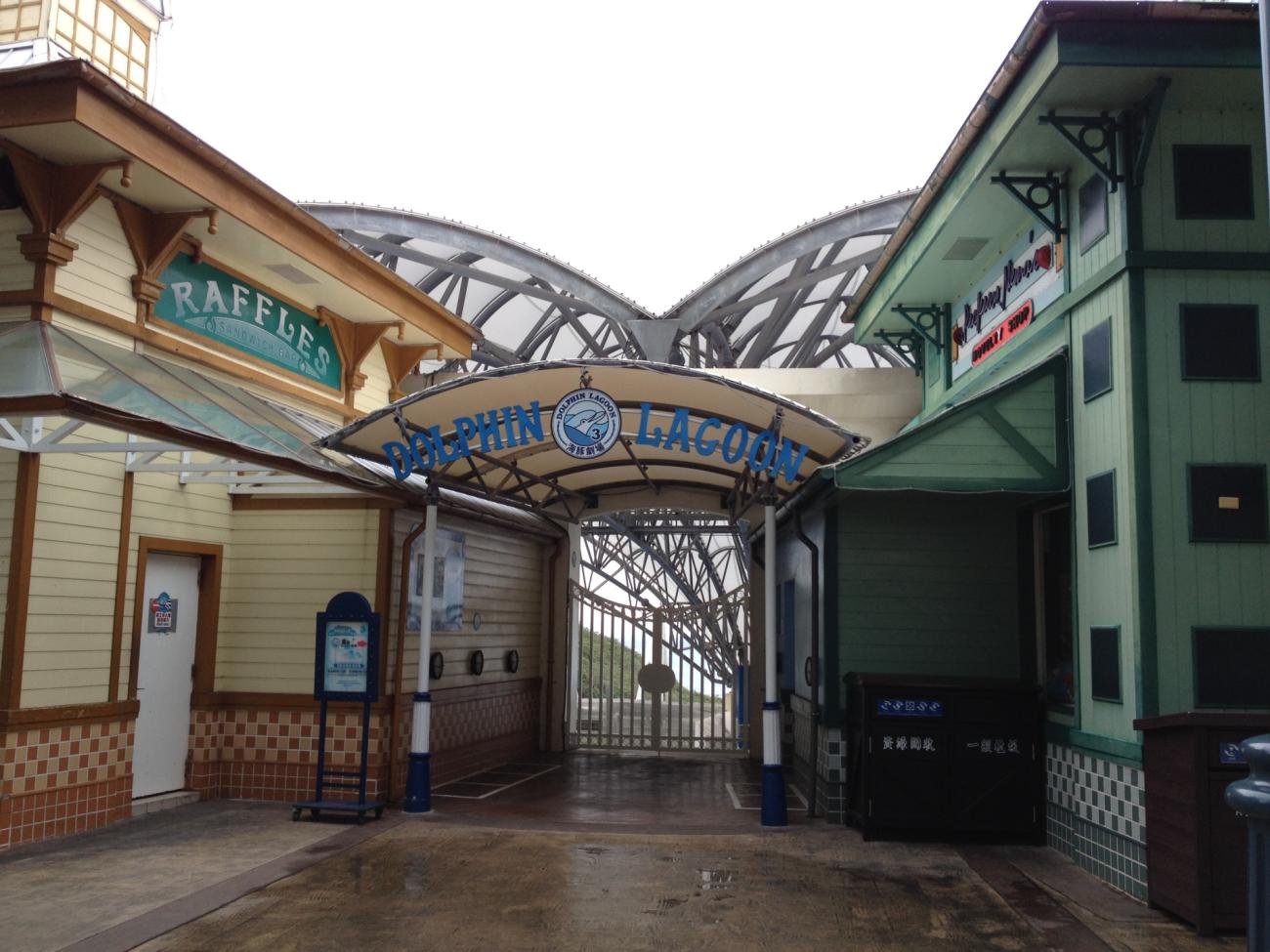 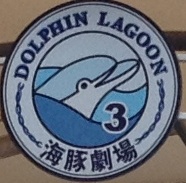 海豚劇場第 3 入口處
(請由此入口進劇場)
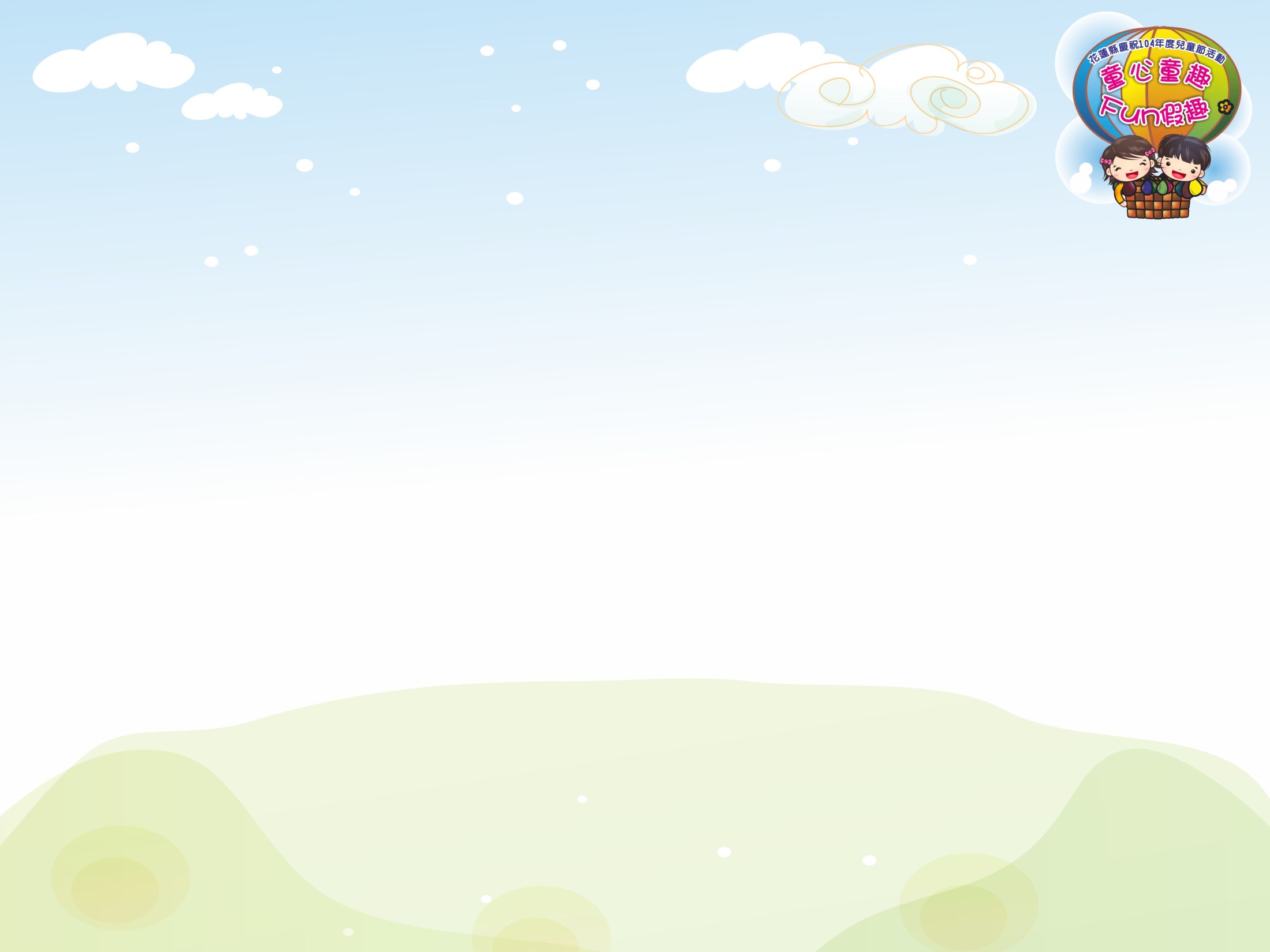 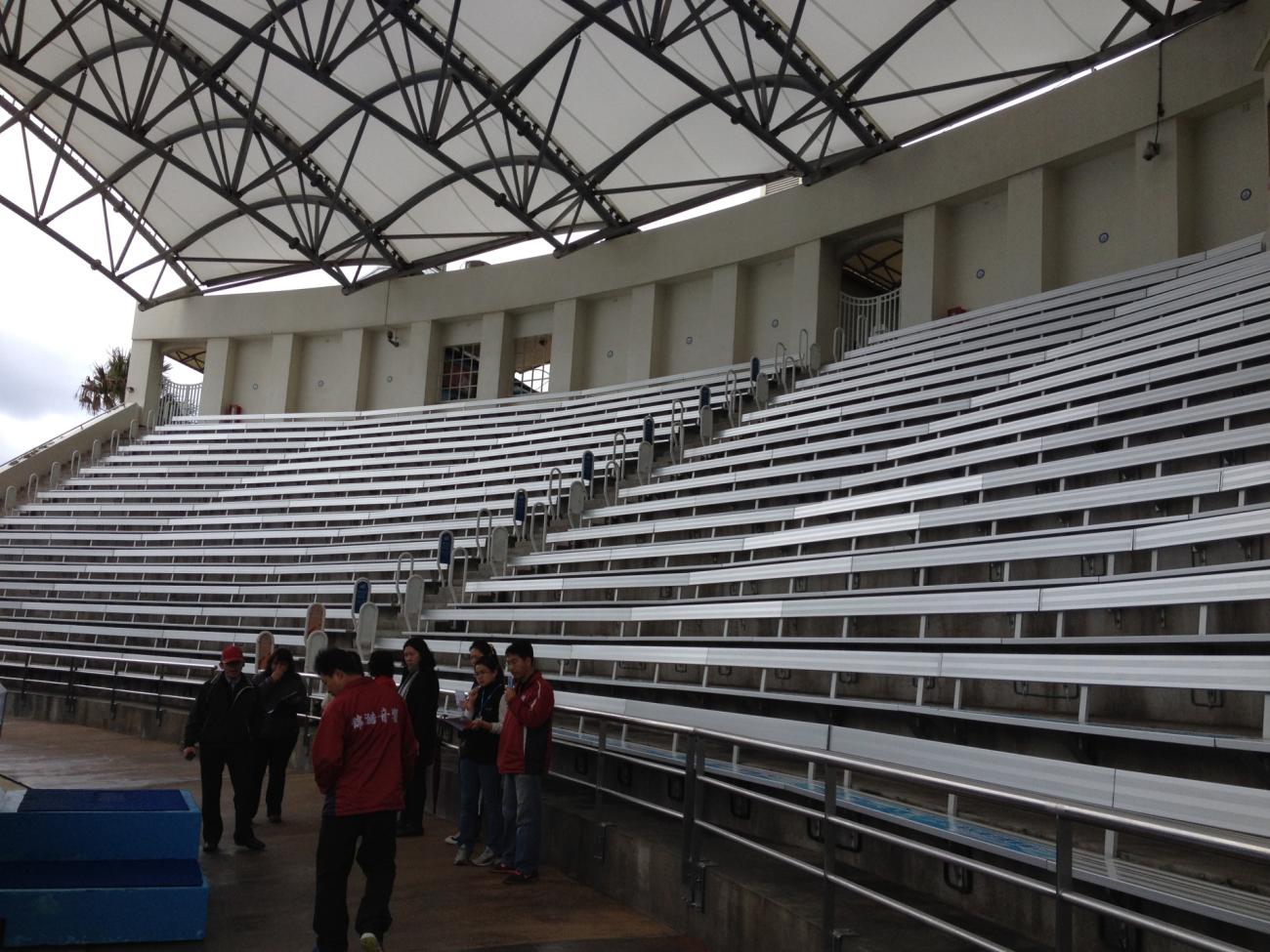 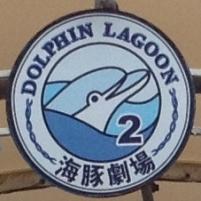 中間滿坐再開放此區
13排之後請勿入坐
盡量往中間坐
海豚劇場第2、3入口
(場內階梯較陡，請放慢腳步注意幼童安全)
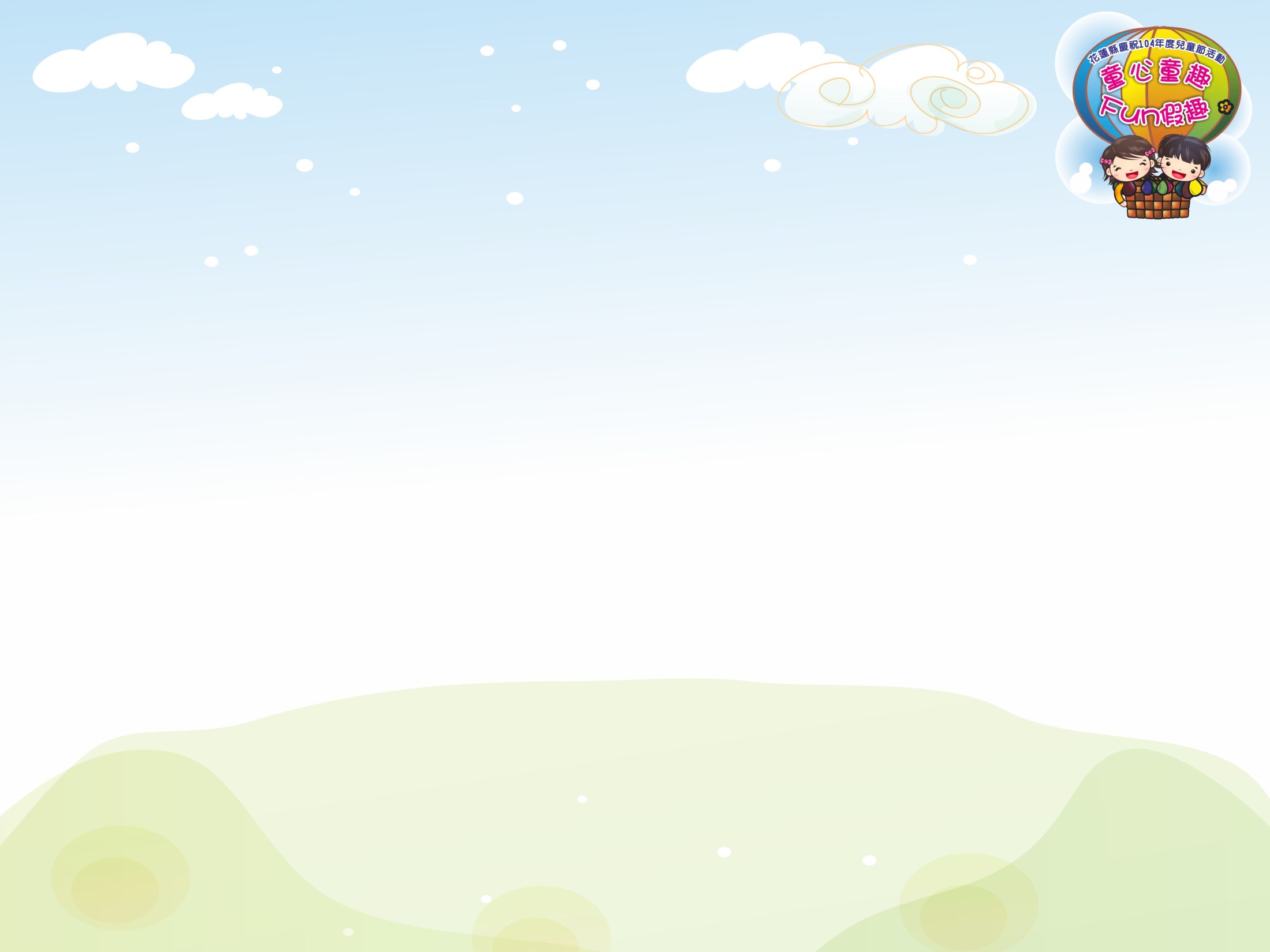 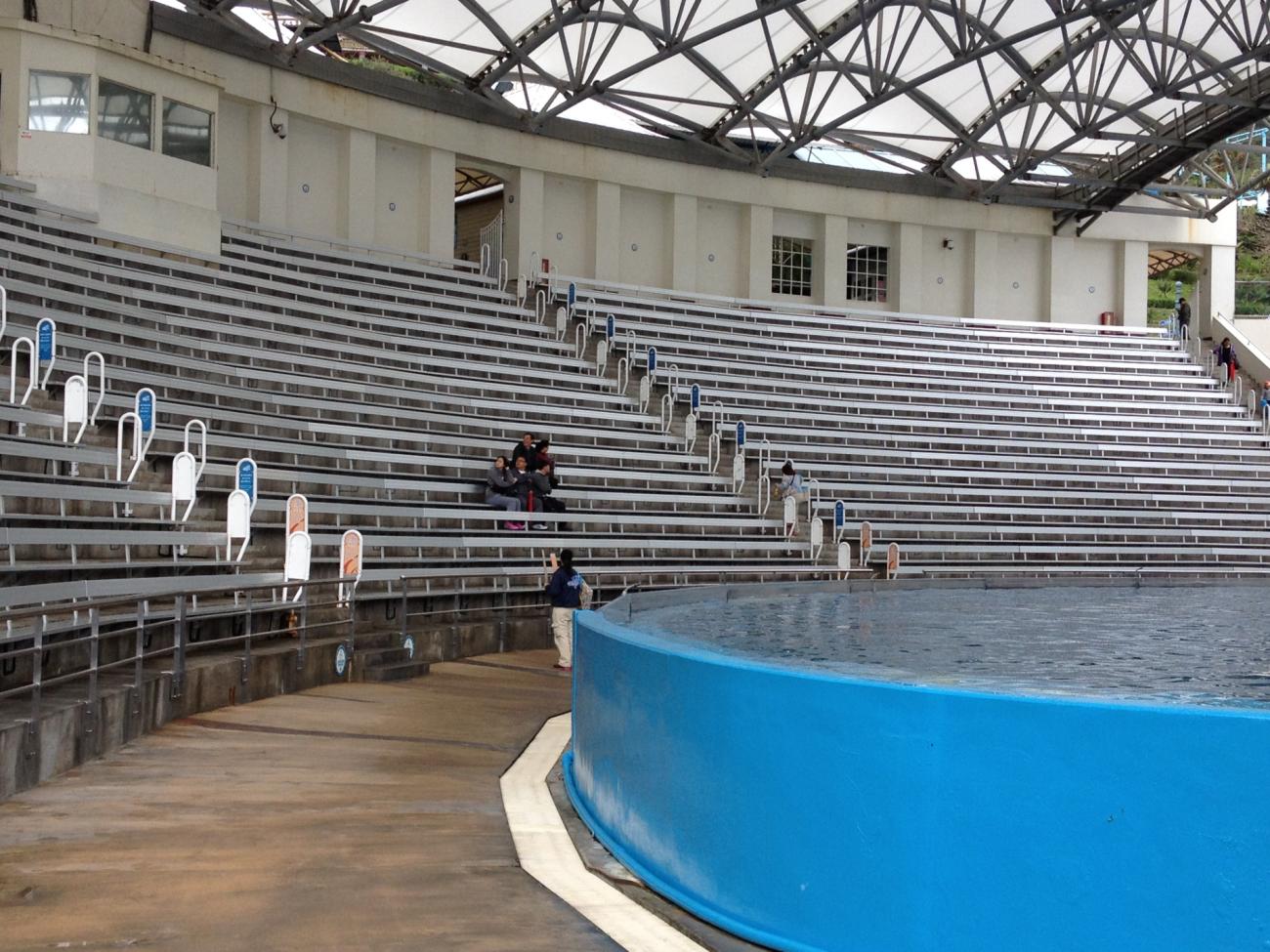 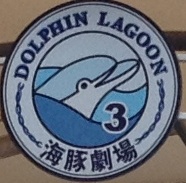 中間滿坐再開放此區
13排之後請勿入坐
盡量往中間坐
海豚劇場第2、3入口
(場內階梯較陡，請放慢腳步注意幼童安全)
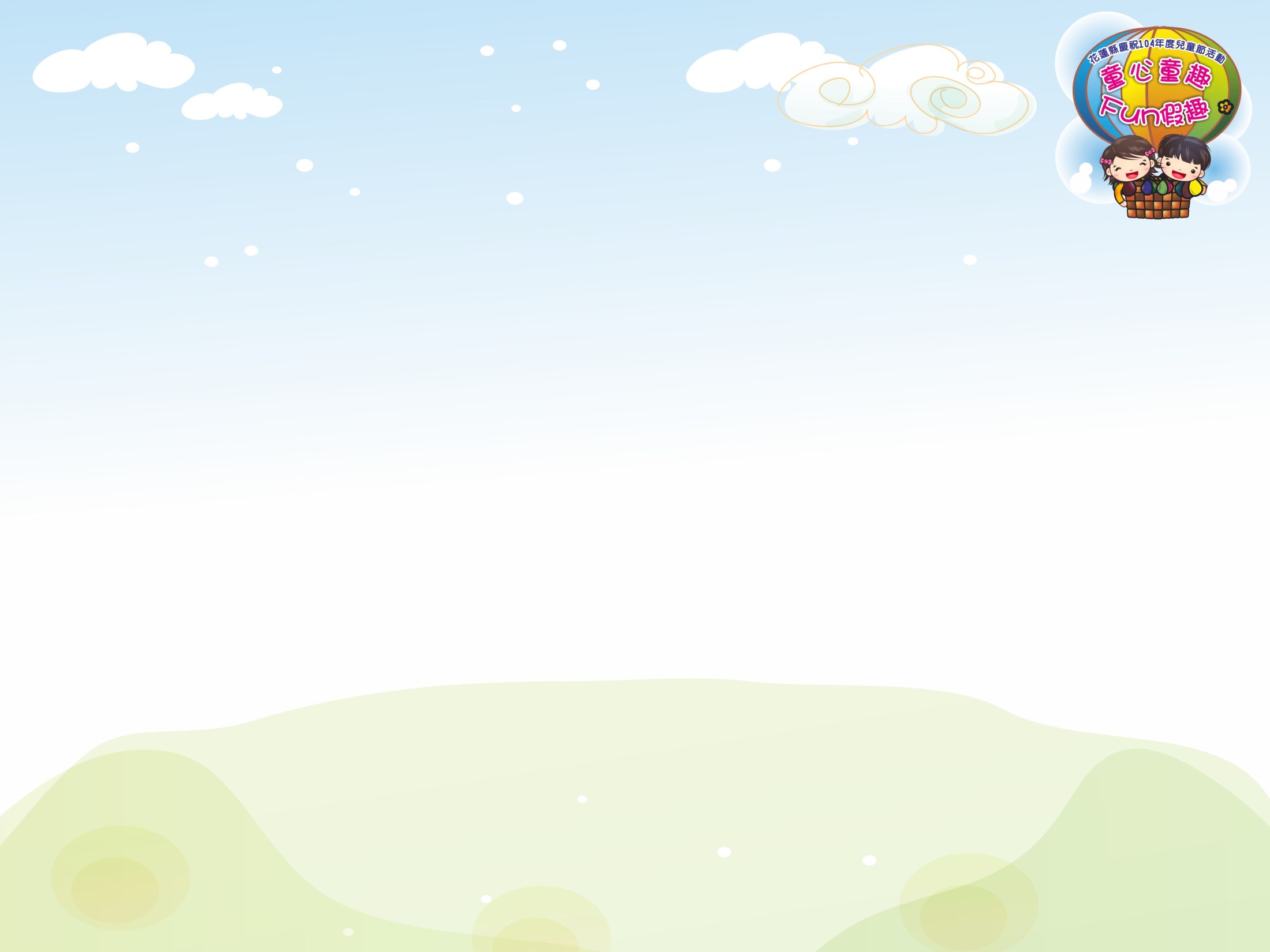 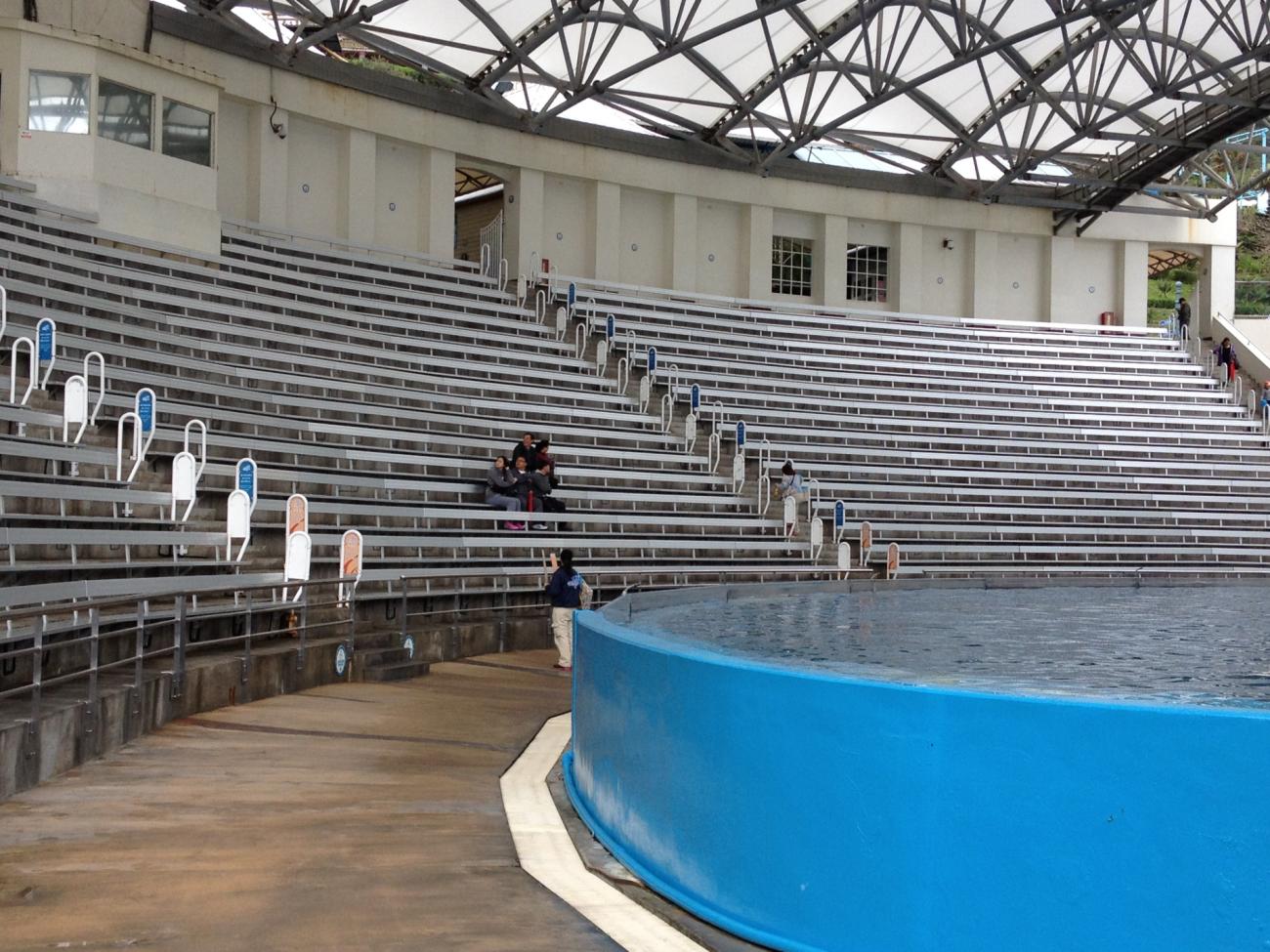 第二排為各校代表領獎者坐位
舞台正前方 第一 排為貴賓席
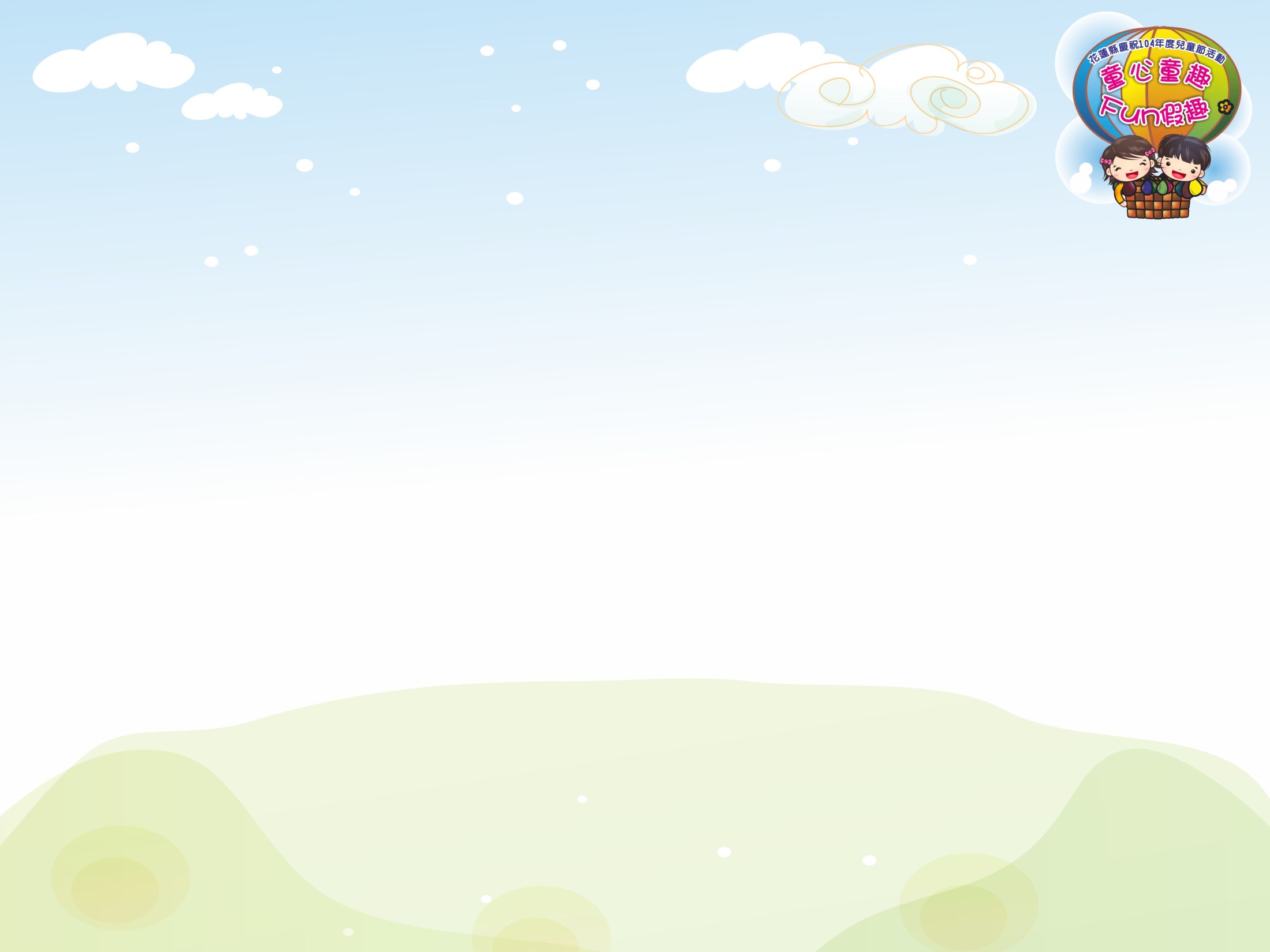 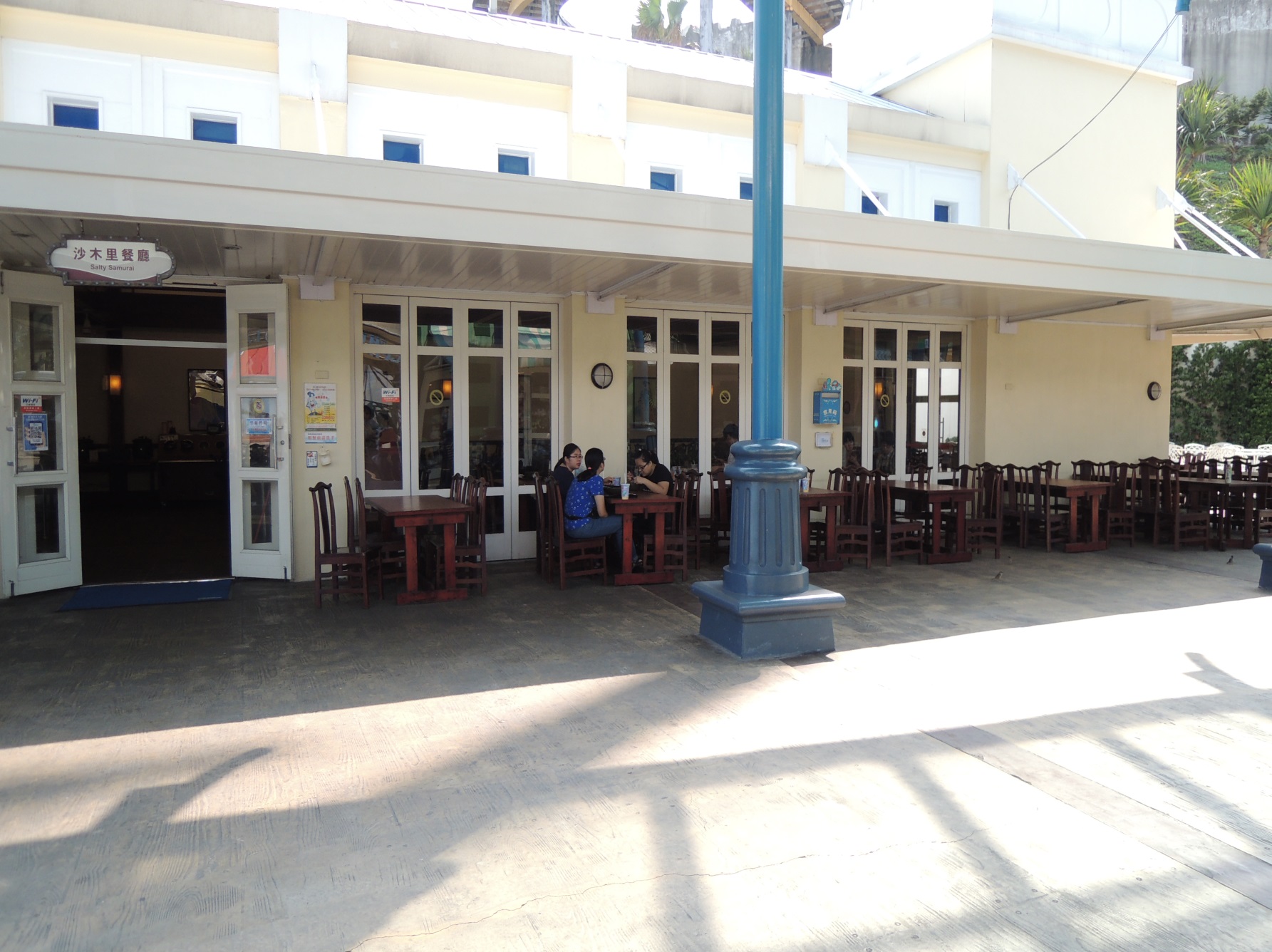 活動中繼站
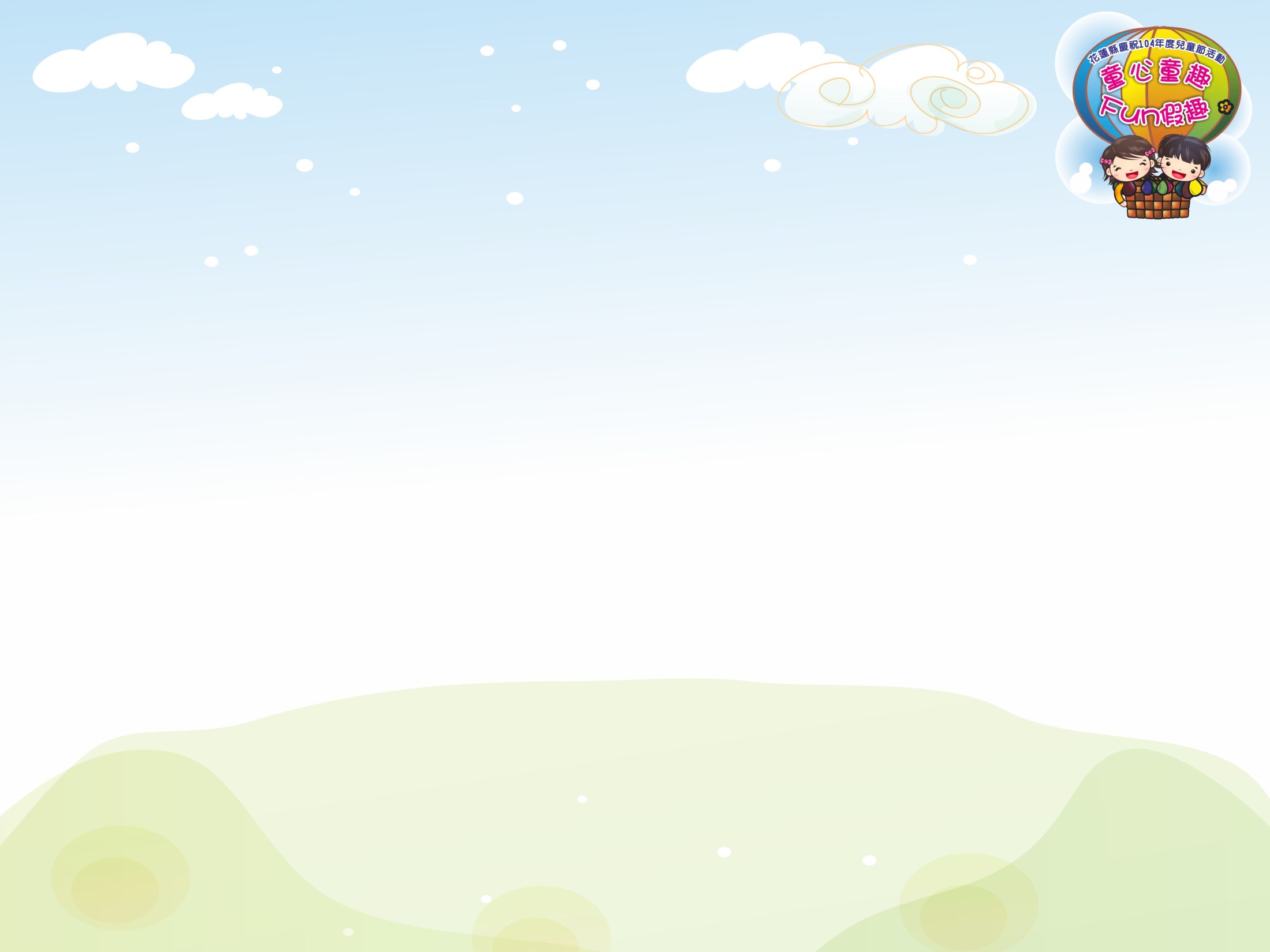 遠雄海洋公園表演節目暨主題園設施一覽表
一.海洋劇場
二.生態解說
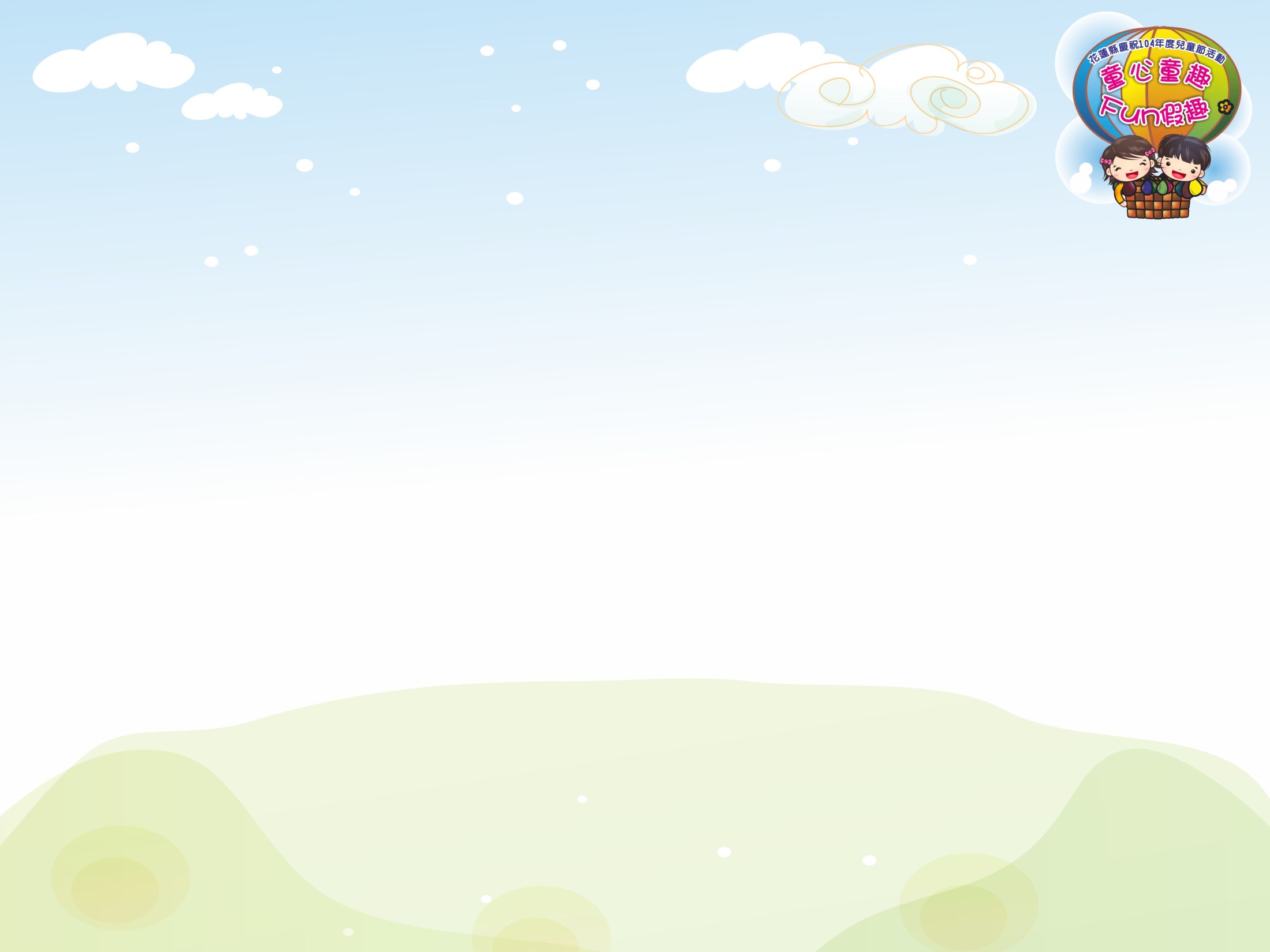 四.主題園設施
三.海獅拍照(自費)
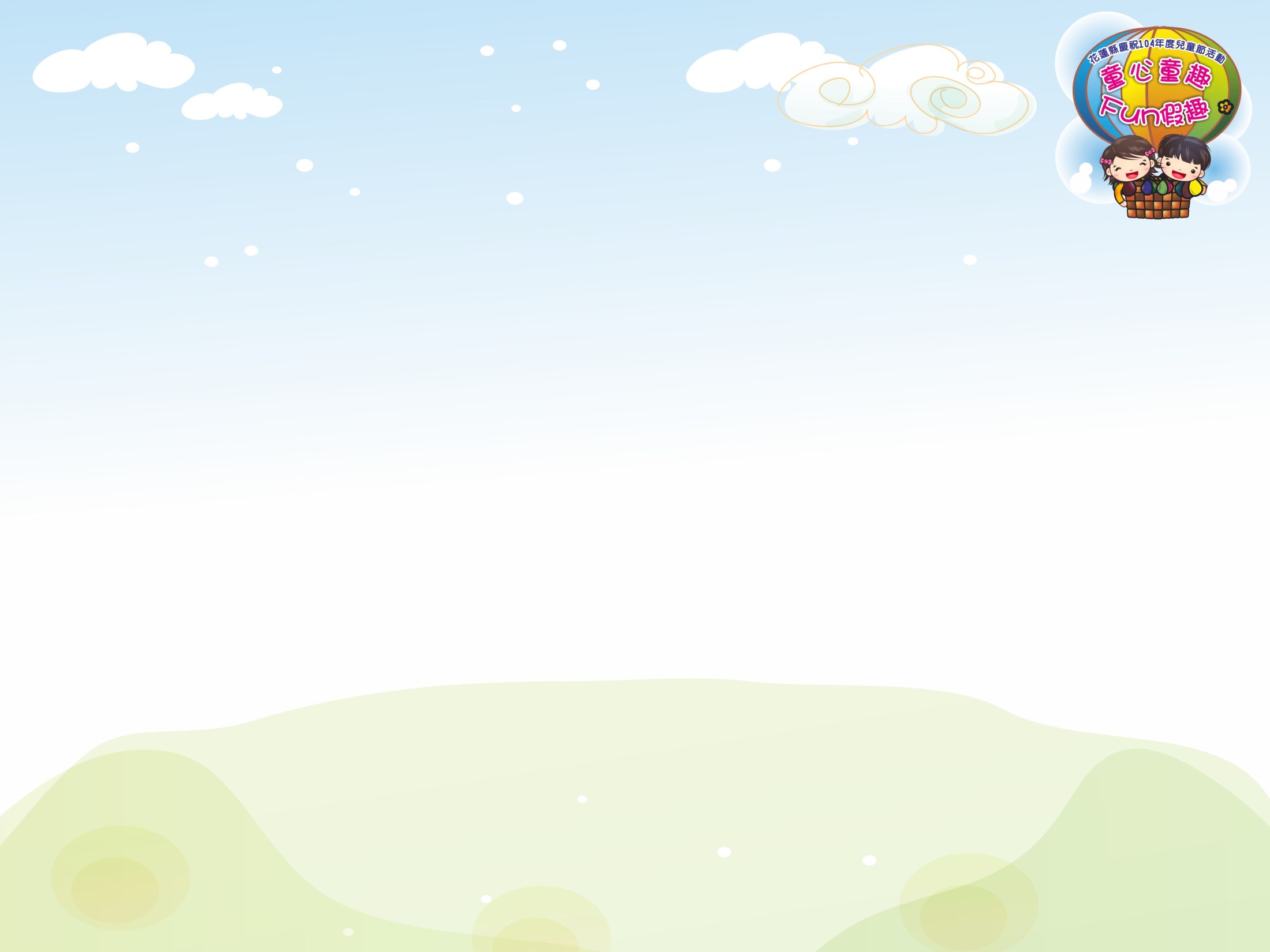 搭乘交通車注意事項
搭乘交通車者，務必提前五至十分鐘至集
   合地點，以利交通車可準時發車。
每輛車搭乘人數上限為43人，若超過或未
    達上限人數之園所以共同搭乘方式接送。
    (詳如車次一覽表)
為保障各位的安全，請務必讓乘坐在最排
   中間位置者繫上安全帶。
司機旁邊空位務必由大人乘坐。
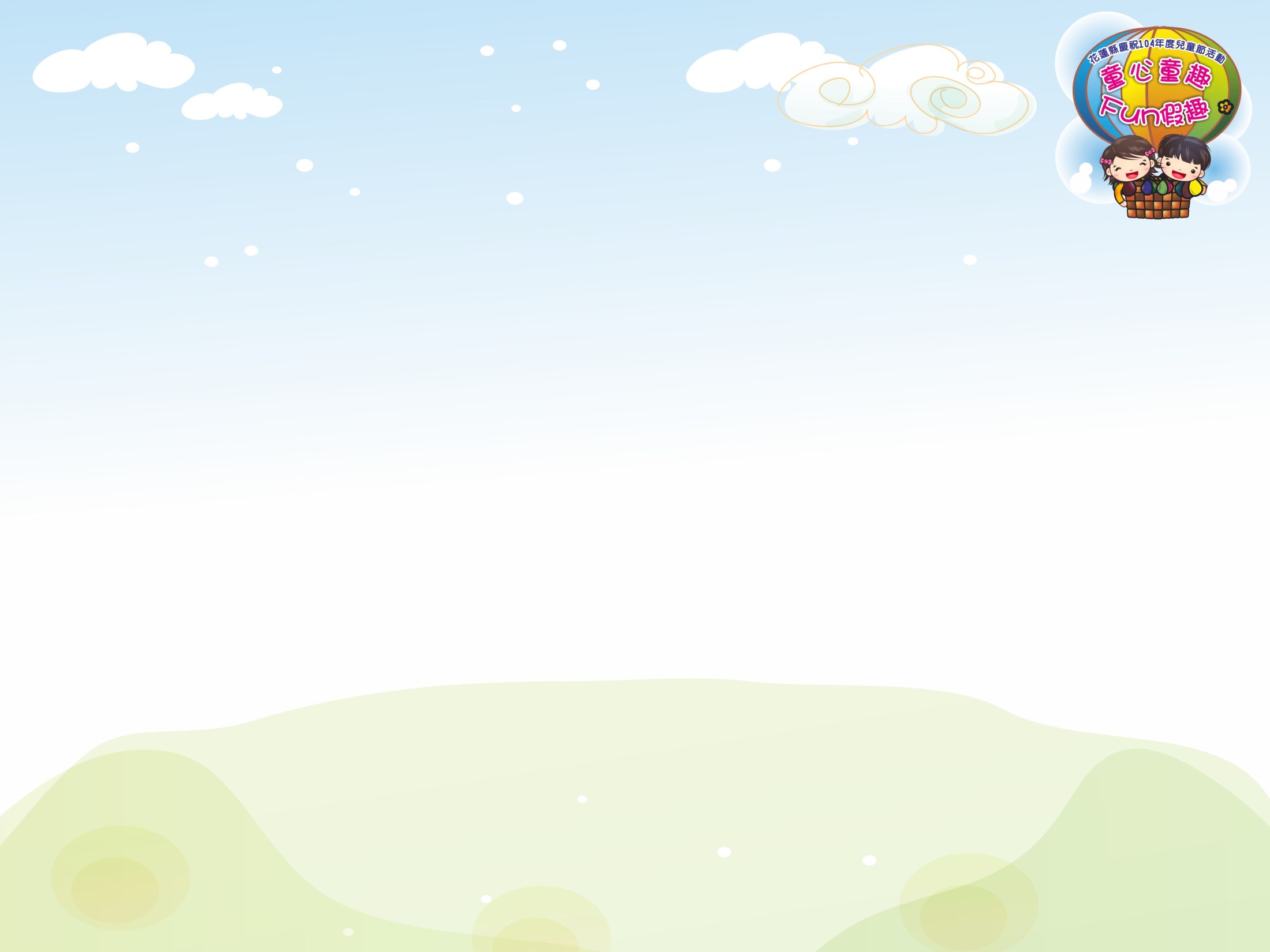 車次分配一覽表
參見花蓮縣慶祝104年度兒童節活動童心童趣Fun假趣車輛車次分配一覽表
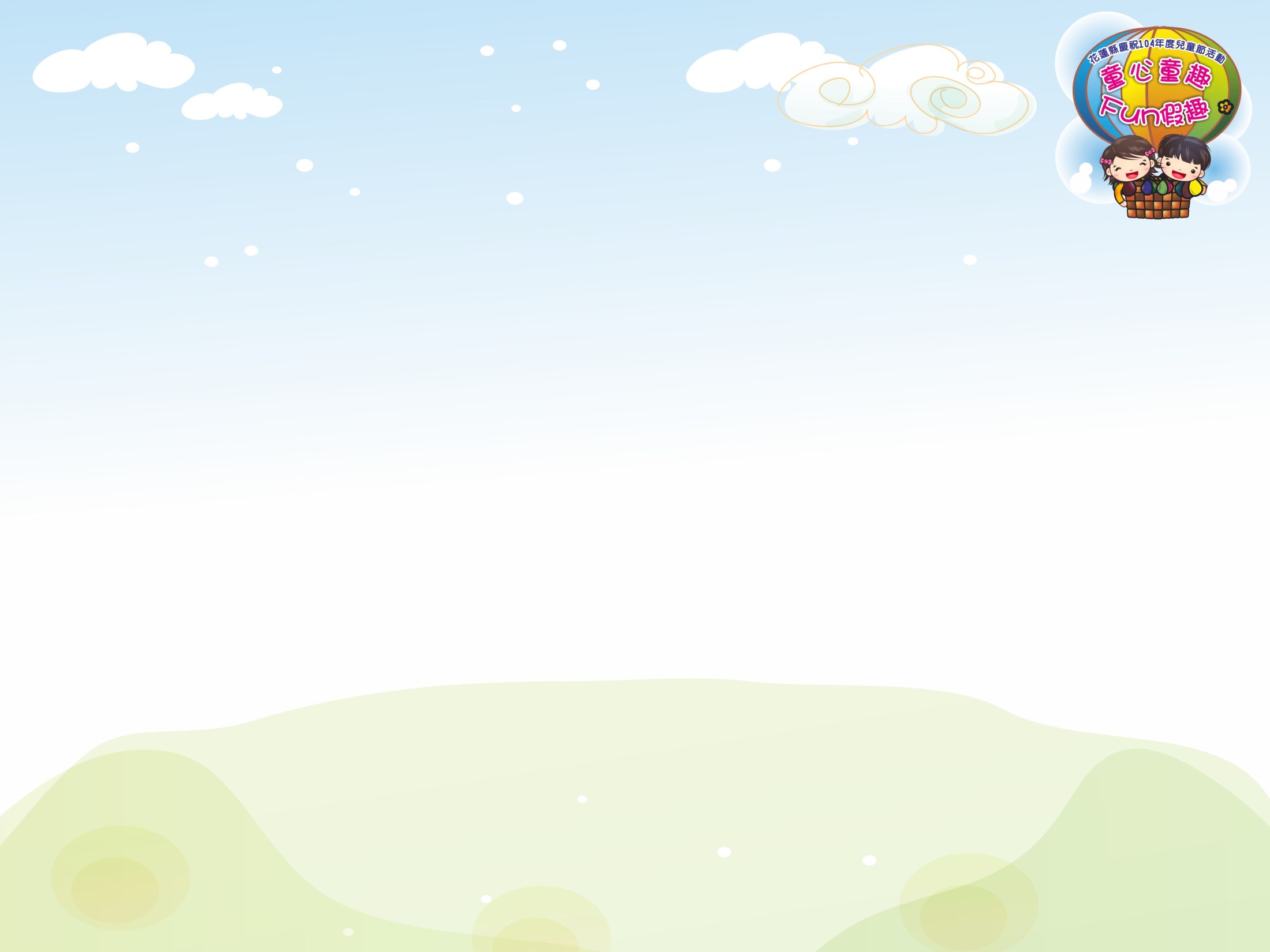 入園注意事項
1.報到時間：8:40-9:30。
2. 花蓮、吉安之園所需有一名帶隊老師提前在
    該園所約定之集合地等待，並請於9:10 前至
    報到處報到完畢。
3. 以園所為單位，人數到齊後至報到處(帶隊
    老師一人代表即可)領取入園門票及餐券。
4. 專案外隨行者，由帶隊老師至報到處旁購票處統一購票入園，並請攜帶健保卡（專案優惠)。
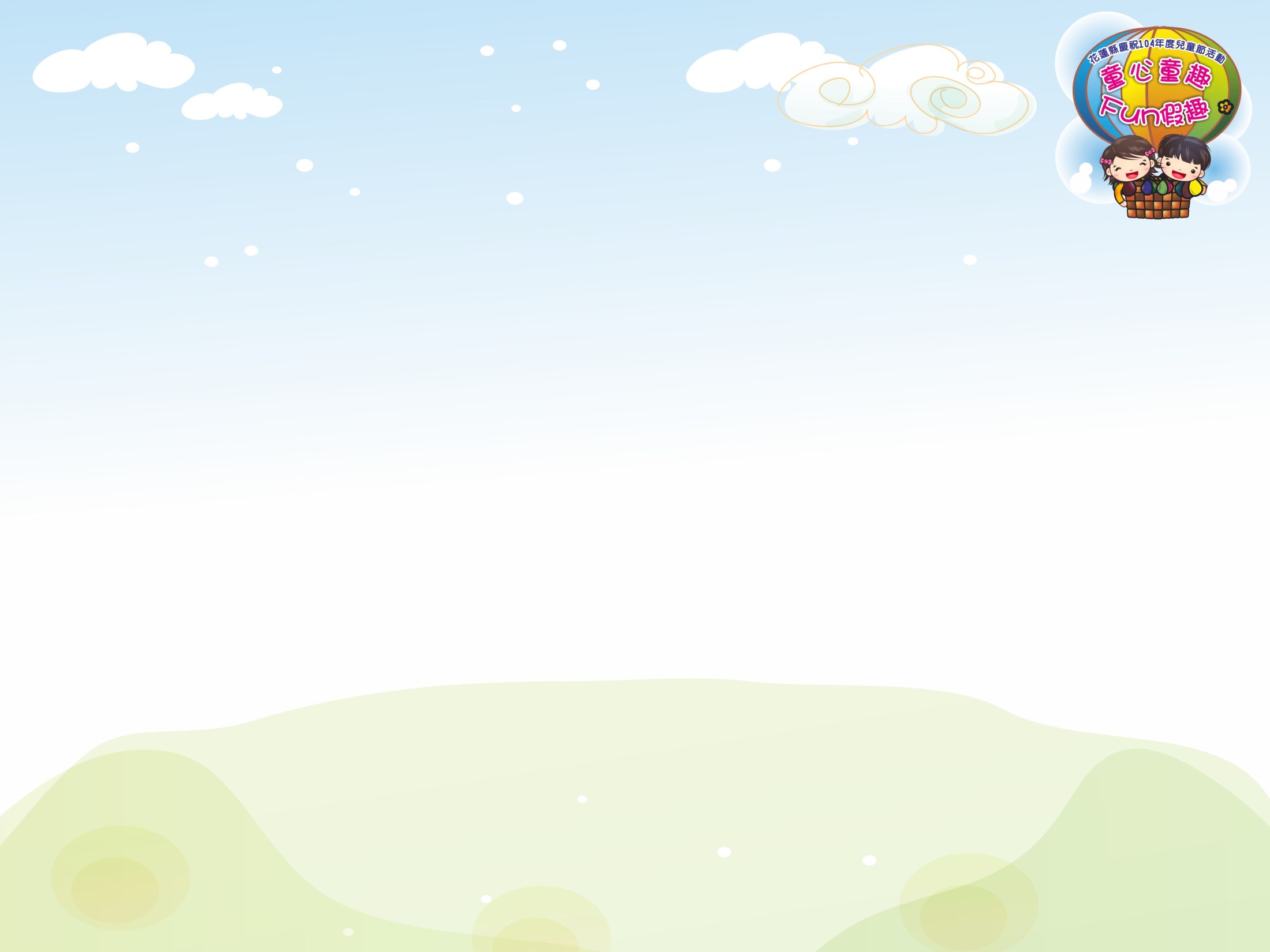 入場注意事項
1. 入園後請搭乘園區手扶梯至海豚劇場就坐。
2. 海豚劇場之2、3入口處入場，帶隊老師進場
     後以園所為單位帶領小朋友往會場中央就坐。
3. 劇場中央座位坐至第12排為止,其他人員請就
     往左右兩側的座位就坐。
4. 各園代表授獎及該名陪同家長請坐至授獎區(第二排)依序進行領獎及合照。
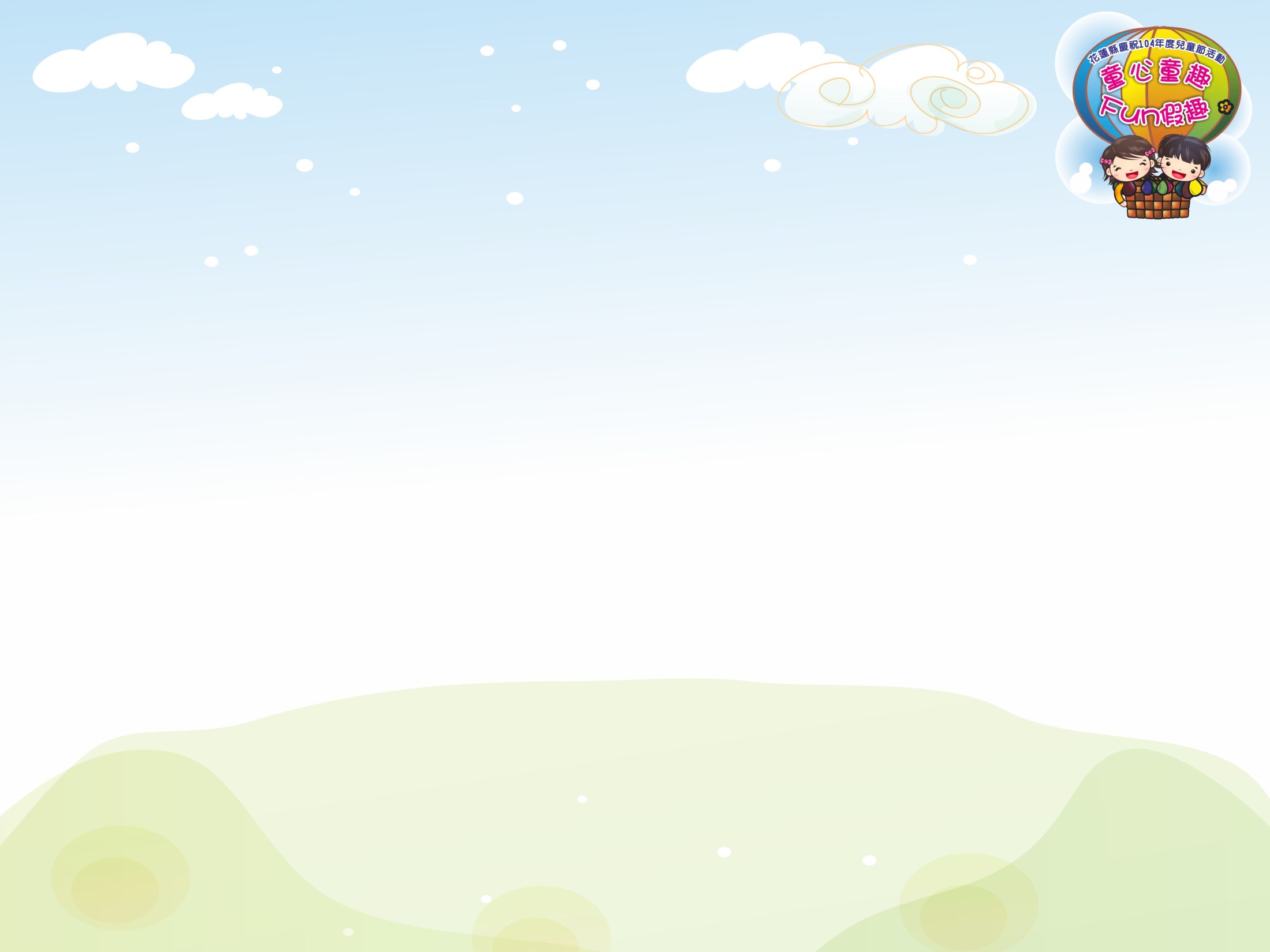 代表授獎之幼生注意事項
當天各園所需指派一名年齡較大且較大方之
   幼生，上台代表領取禮品。
該名幼生當天配戴識別證(報到處領取)，並由
一位大人陪同入座(授獎區)，大人不上台。
授獎完需在舞台區上稍後與縣長、夫人、處長
   等貴賓拍照，最後回授獎區就坐。
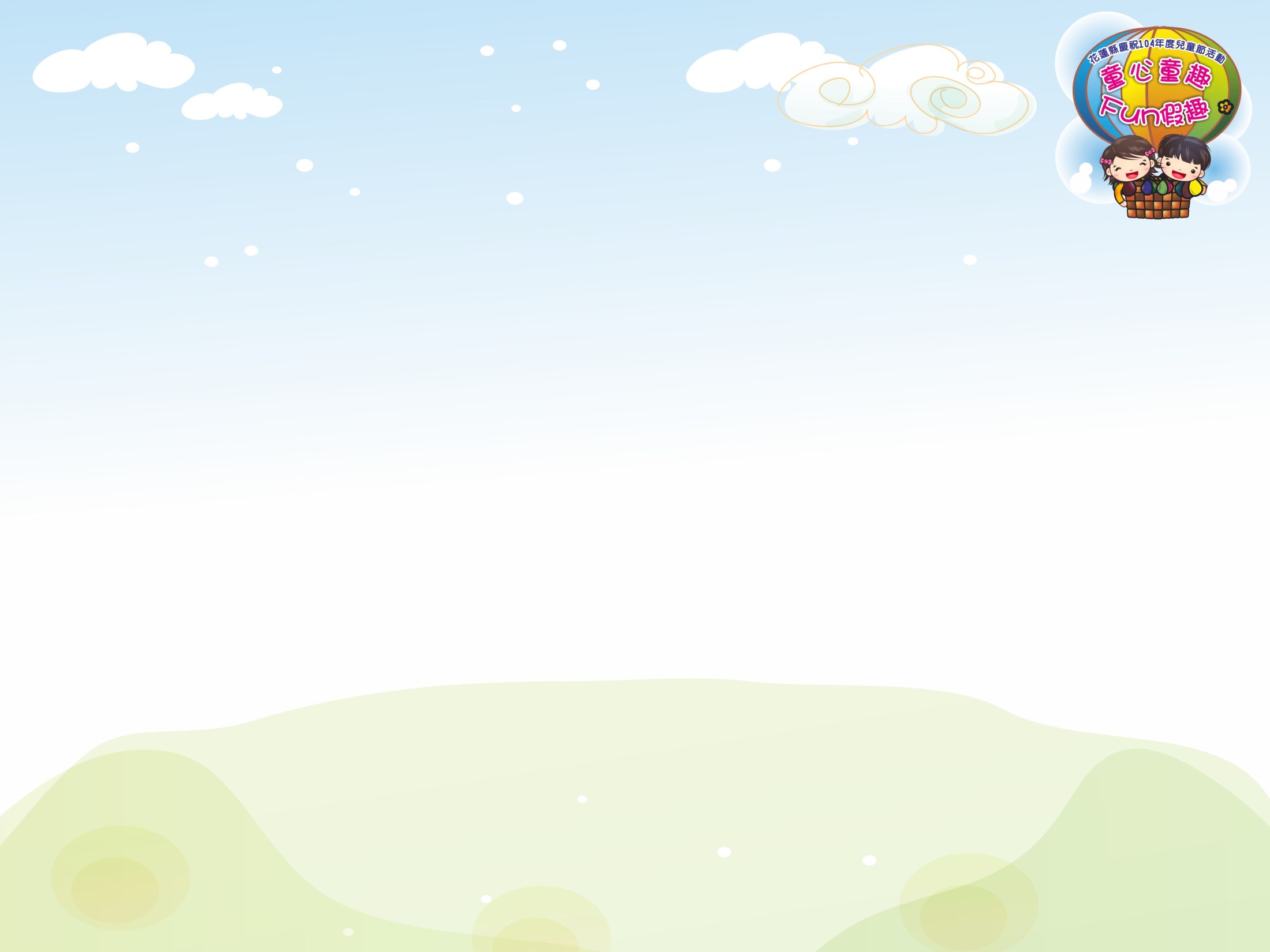 其他注意事項
海豚劇場第四入口旁有洗手間，典禮中幼
    生若需上廁所，請由大人陪同前往。
煩請各園區隨隊老師隨時掌握人數。
各園所確定平安回到集合地，請務必通報
   宜昌國小老師或光點整合行銷人員。
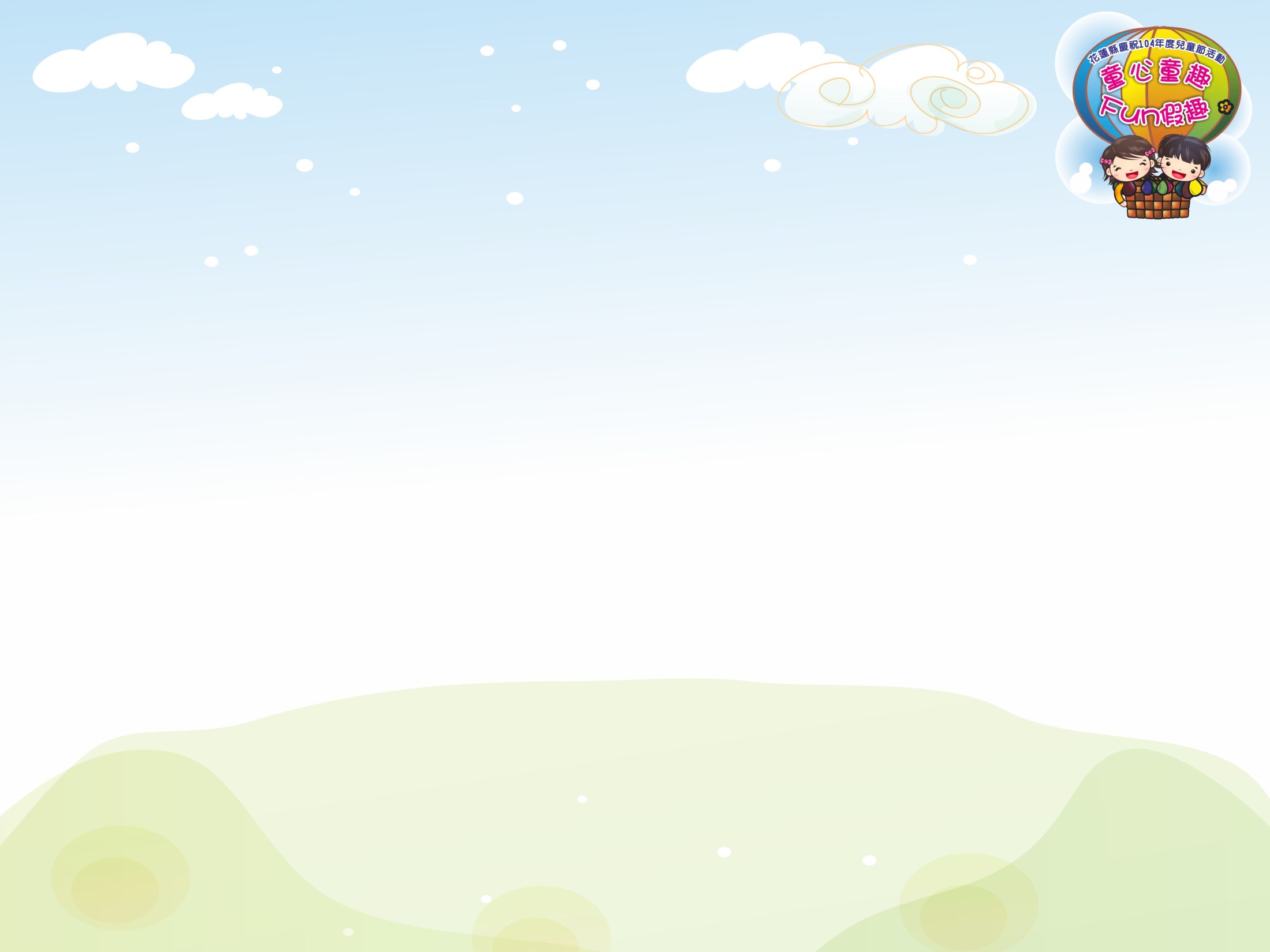 簡報結束